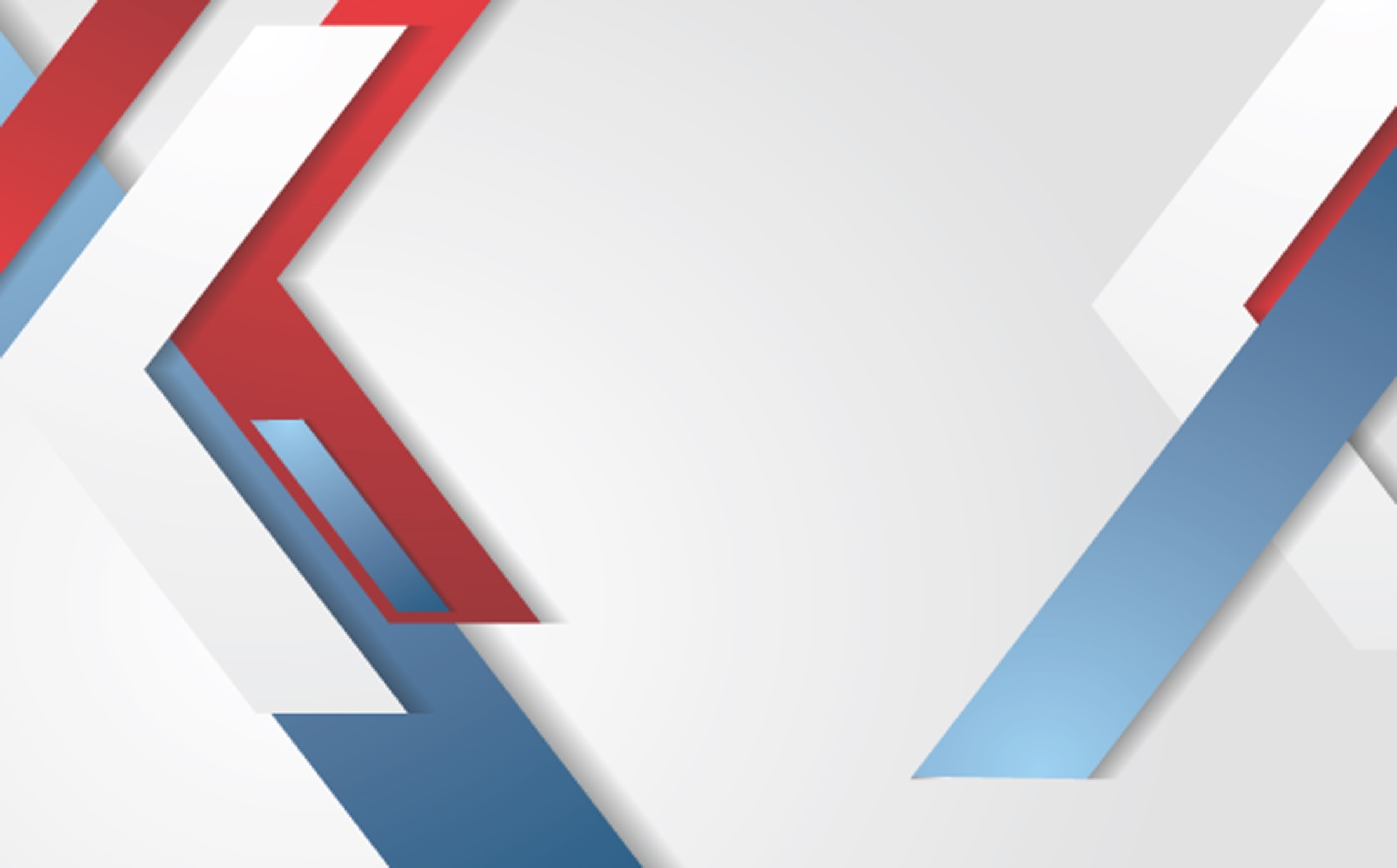 WELCOME
30th Annual 
Convention & Trade Show
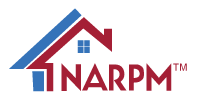 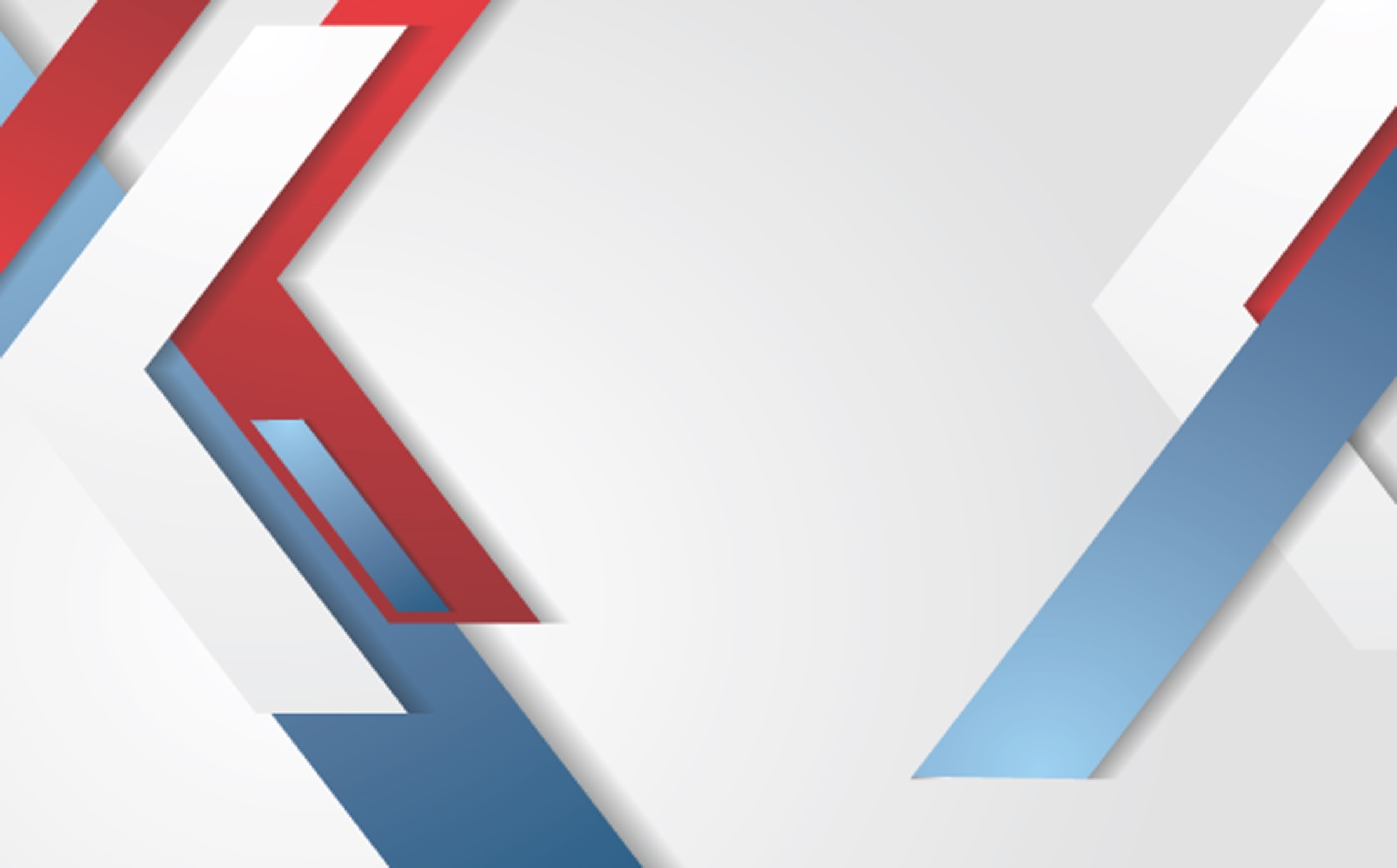 #NARPM2018
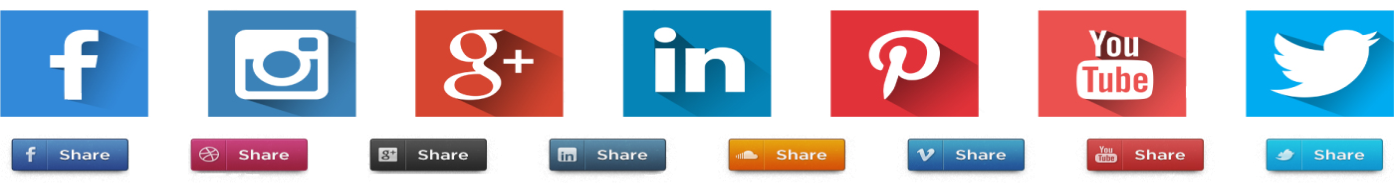 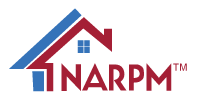 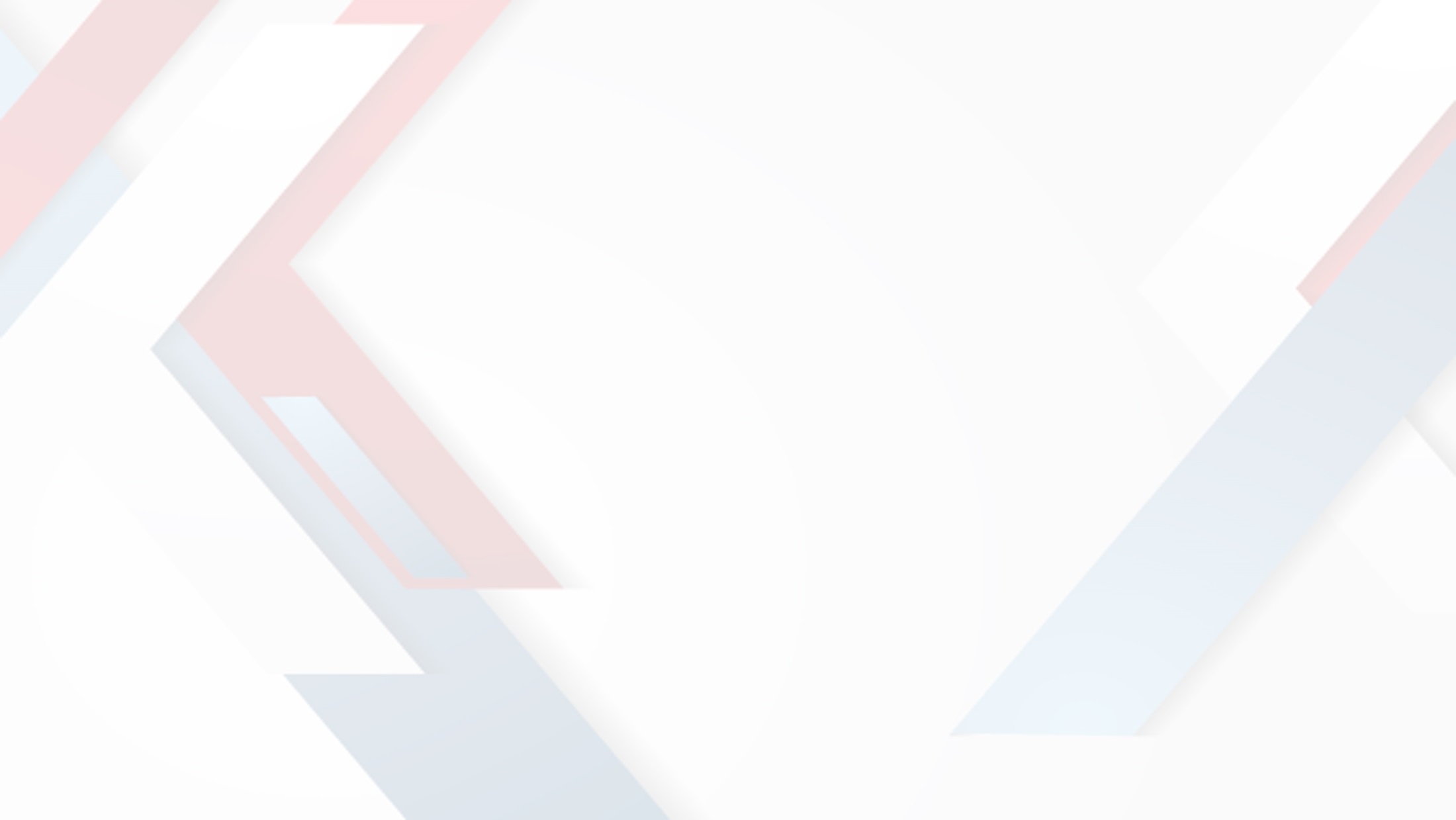 Thank You
Official NARPM Partner
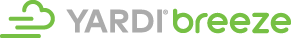 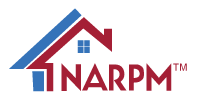 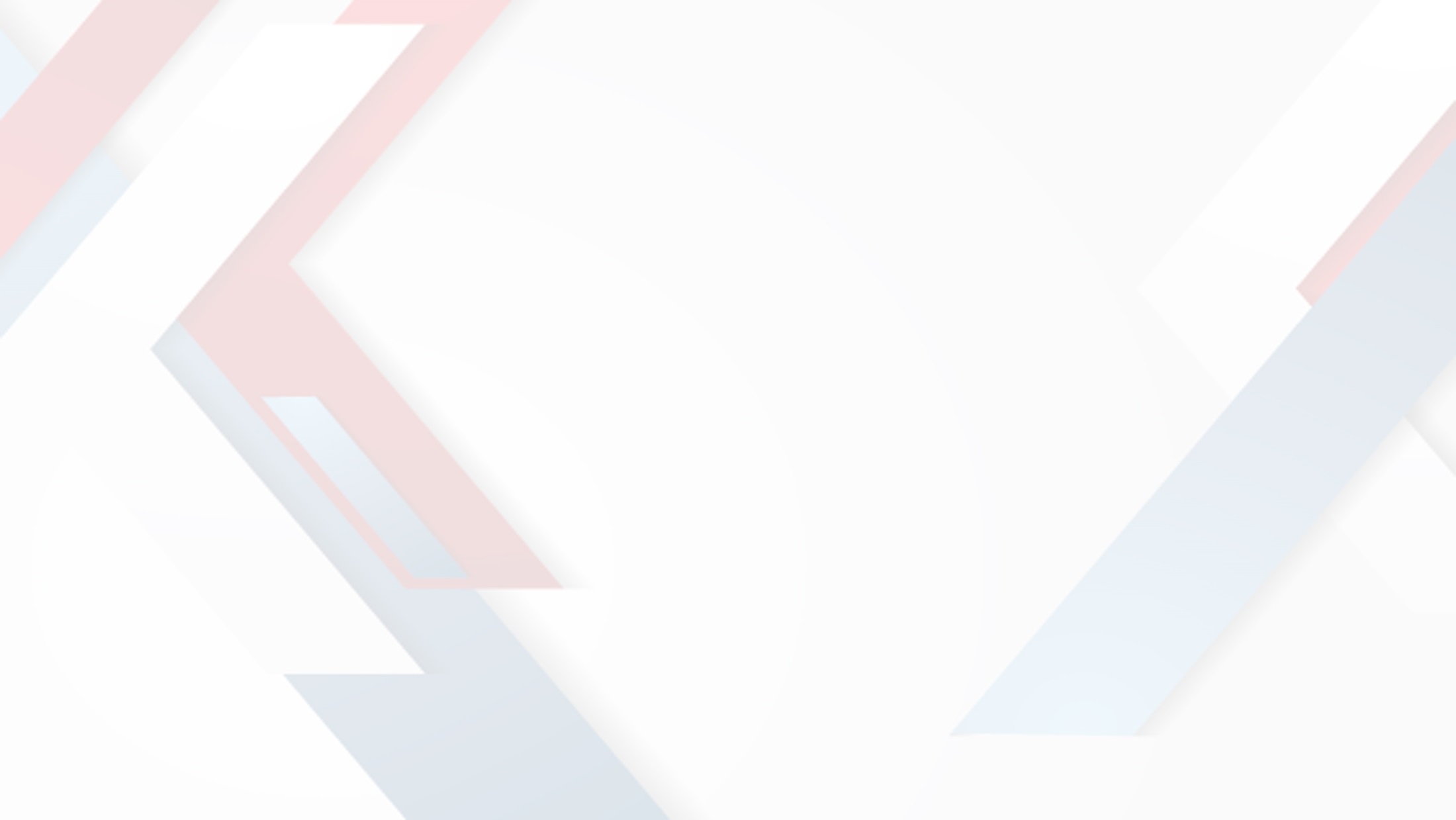 Thank You
Gold Sponsor
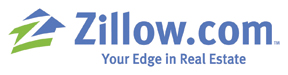 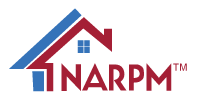 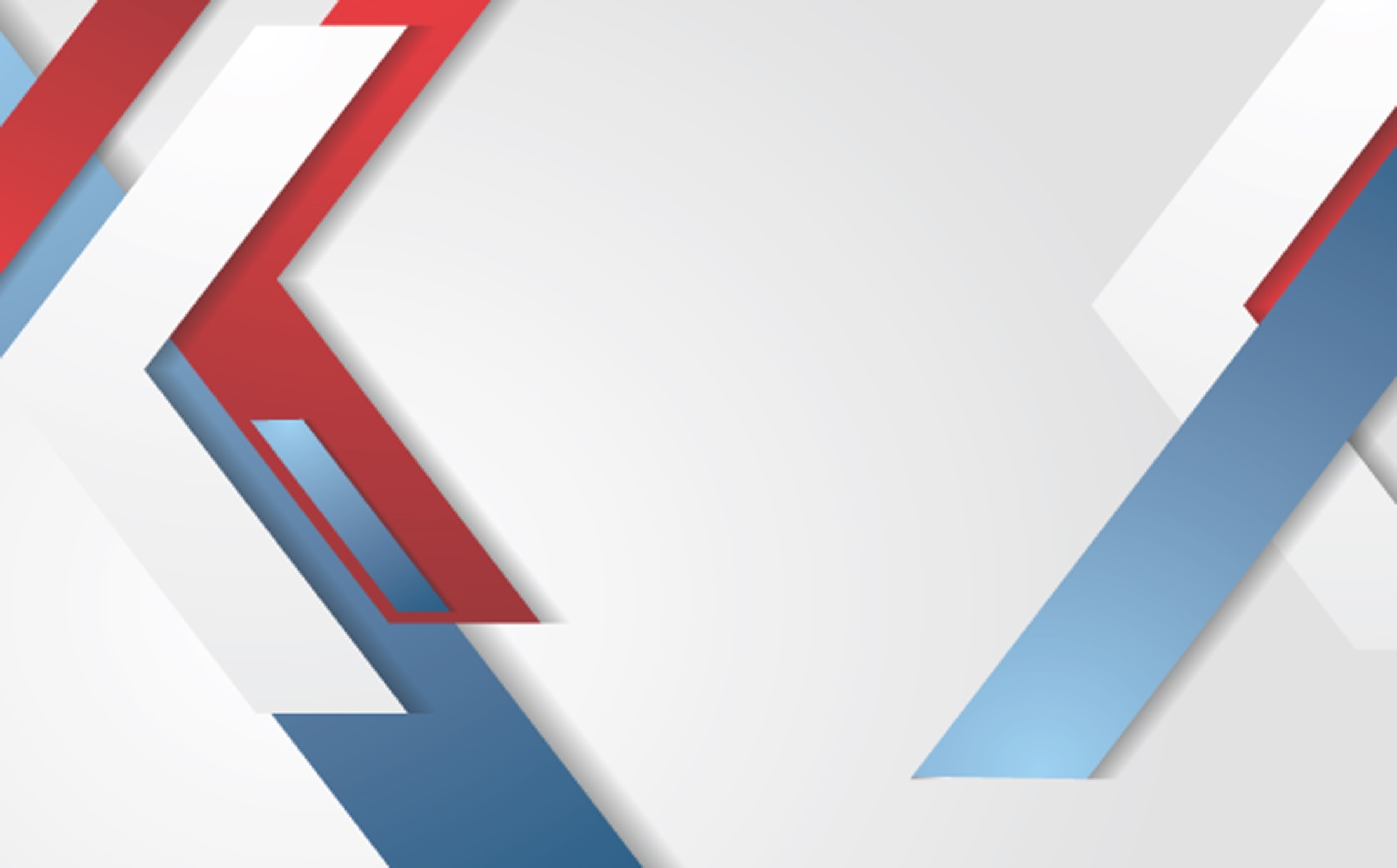 NARPM Talks
Business Growth
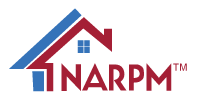 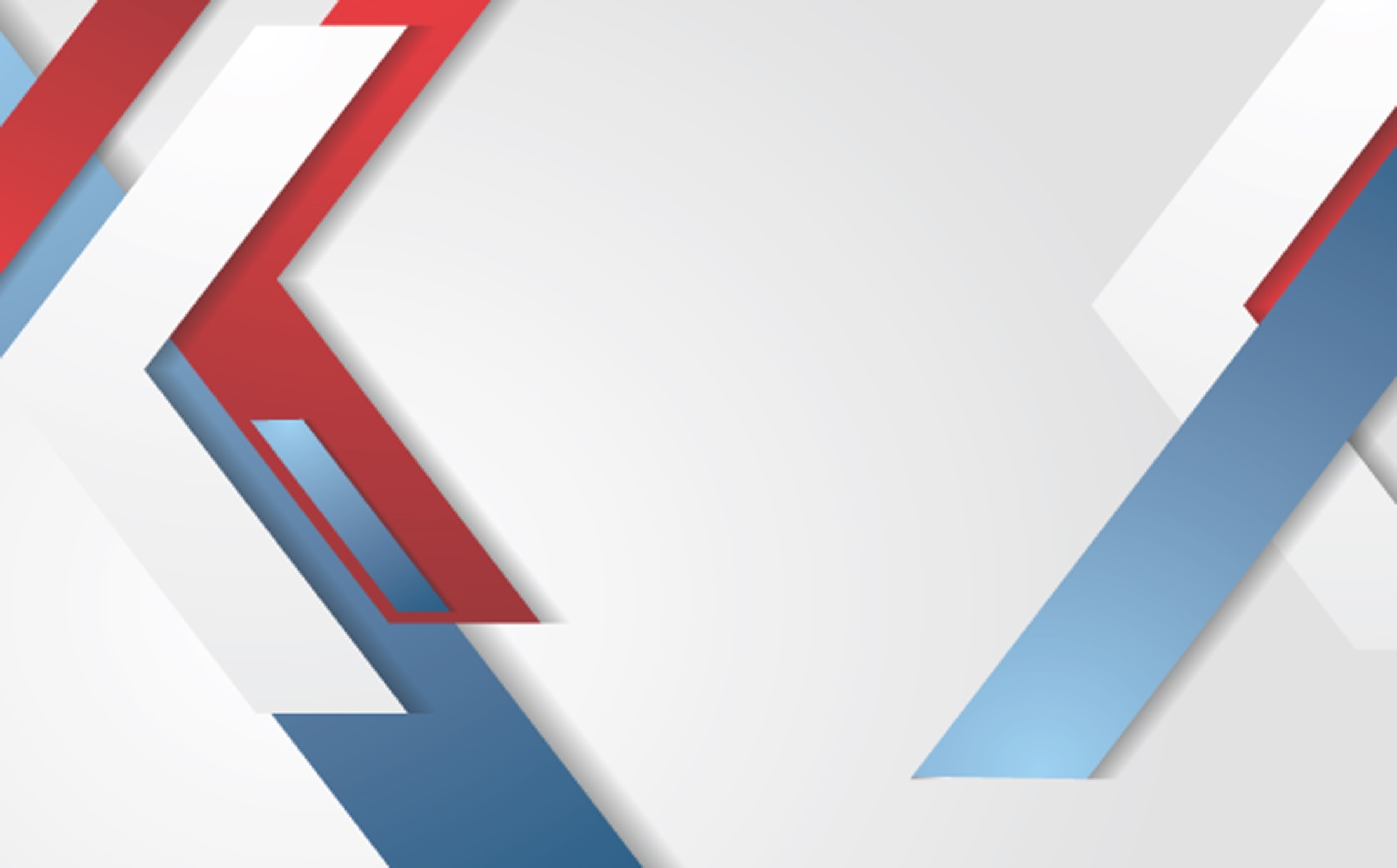 Company Acquisitions 
– What to Expect
Steve Schultz, MPM RMP
Blue Fox Properties LLC, CRMC
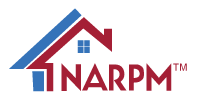 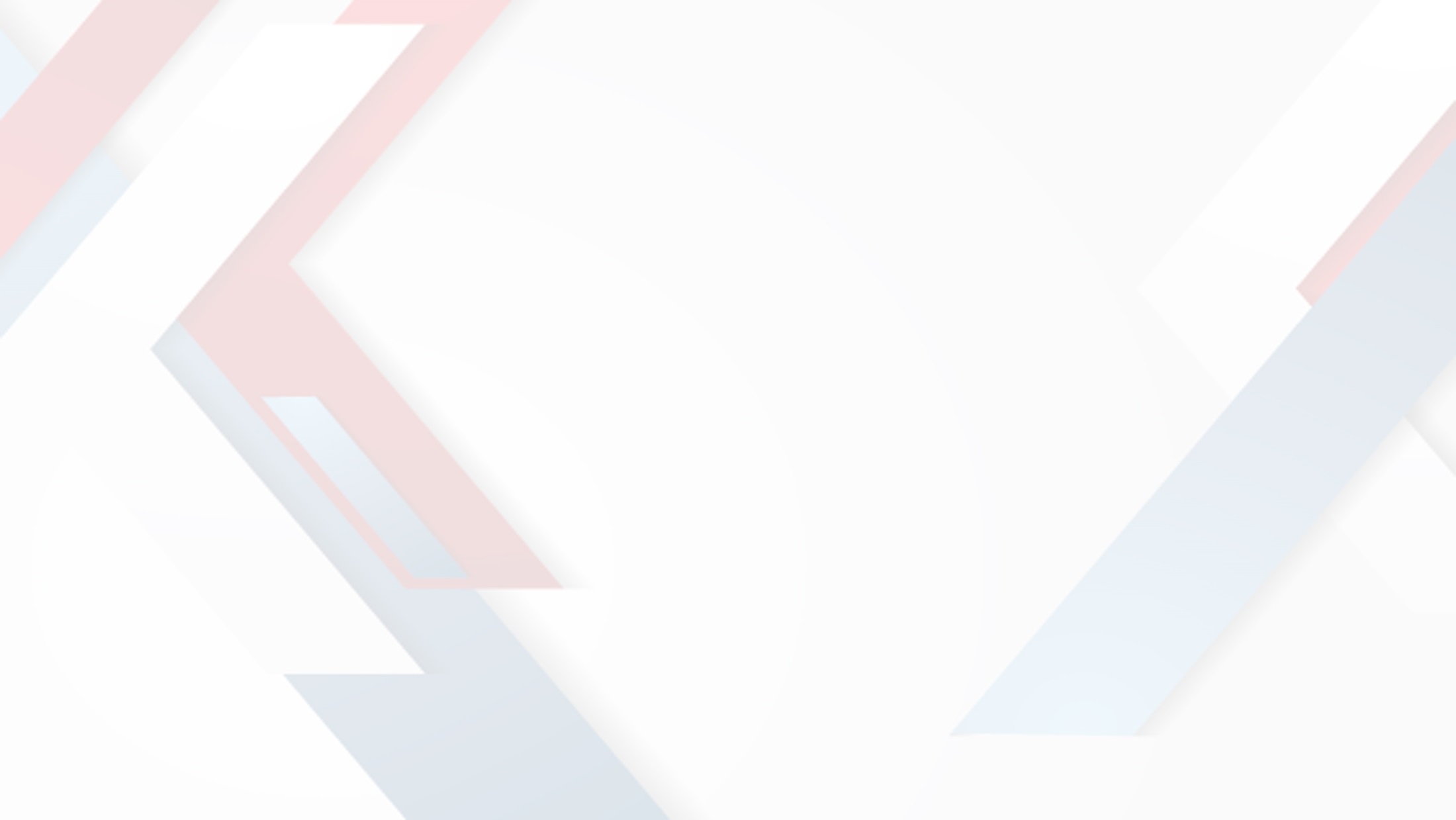 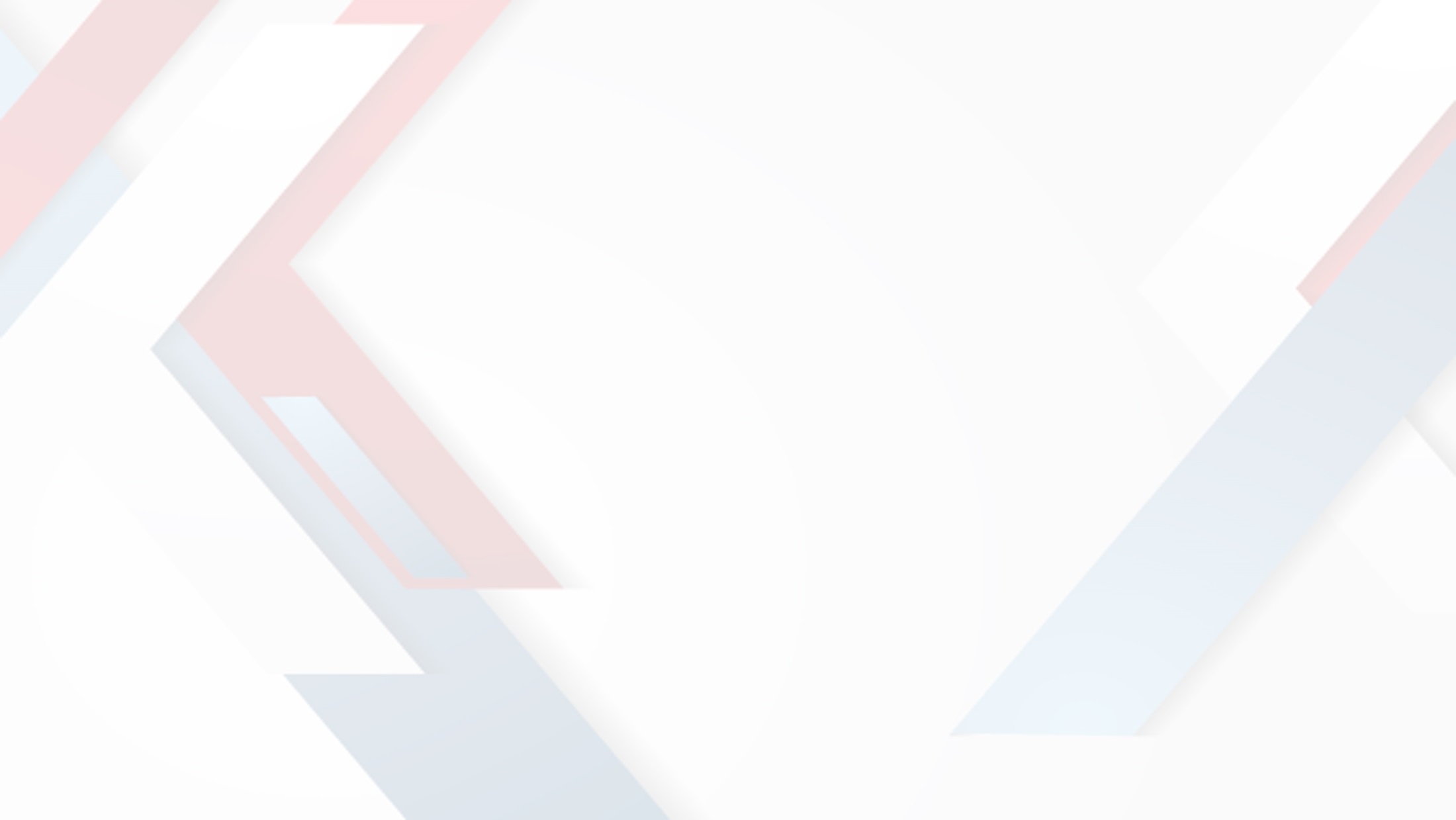 Top 5 questions I get regarding acquisitions (from the buyer’s perspective):
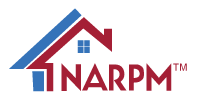 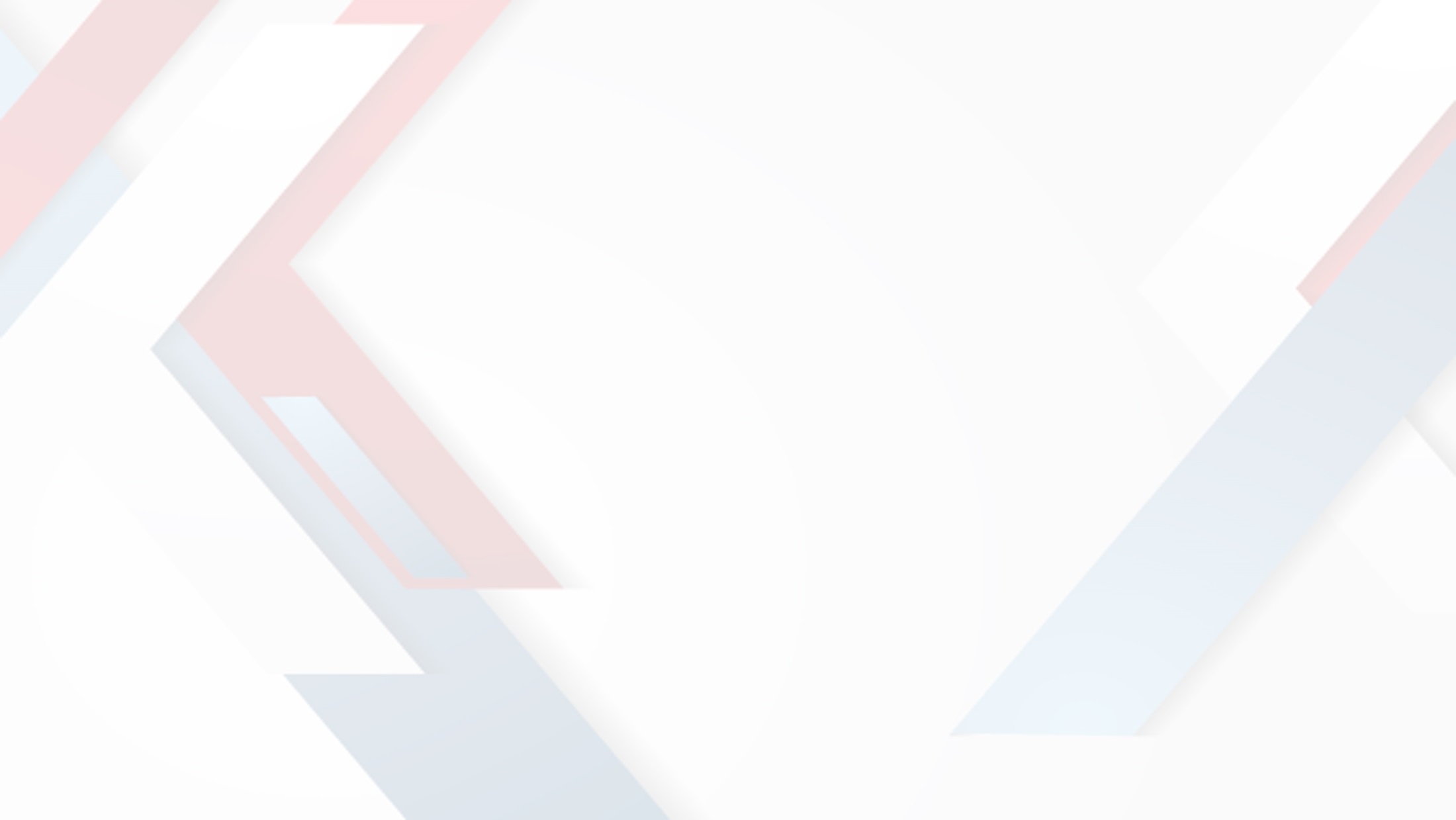 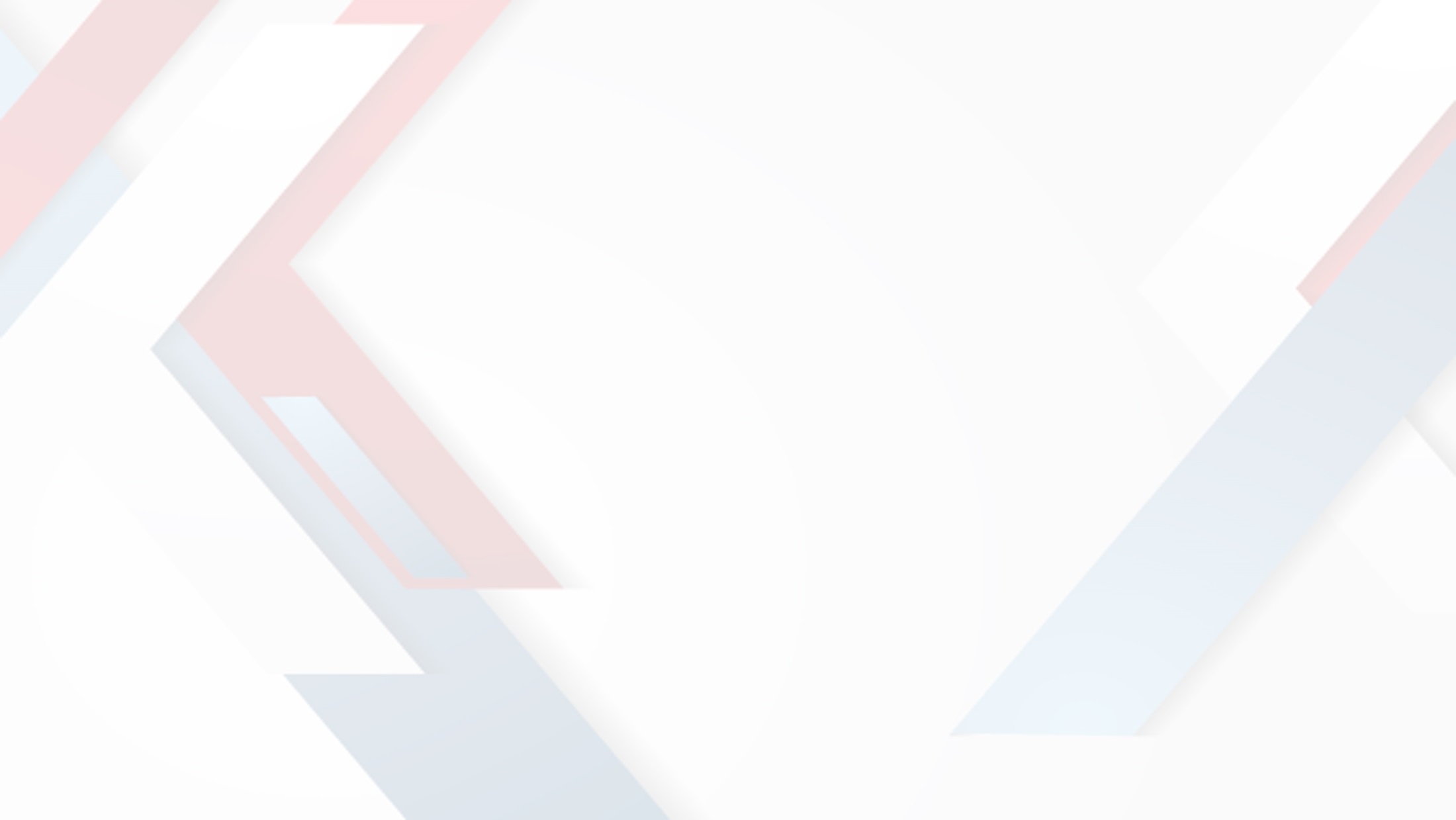 1. How much is the company worth?
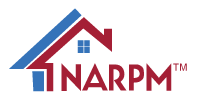 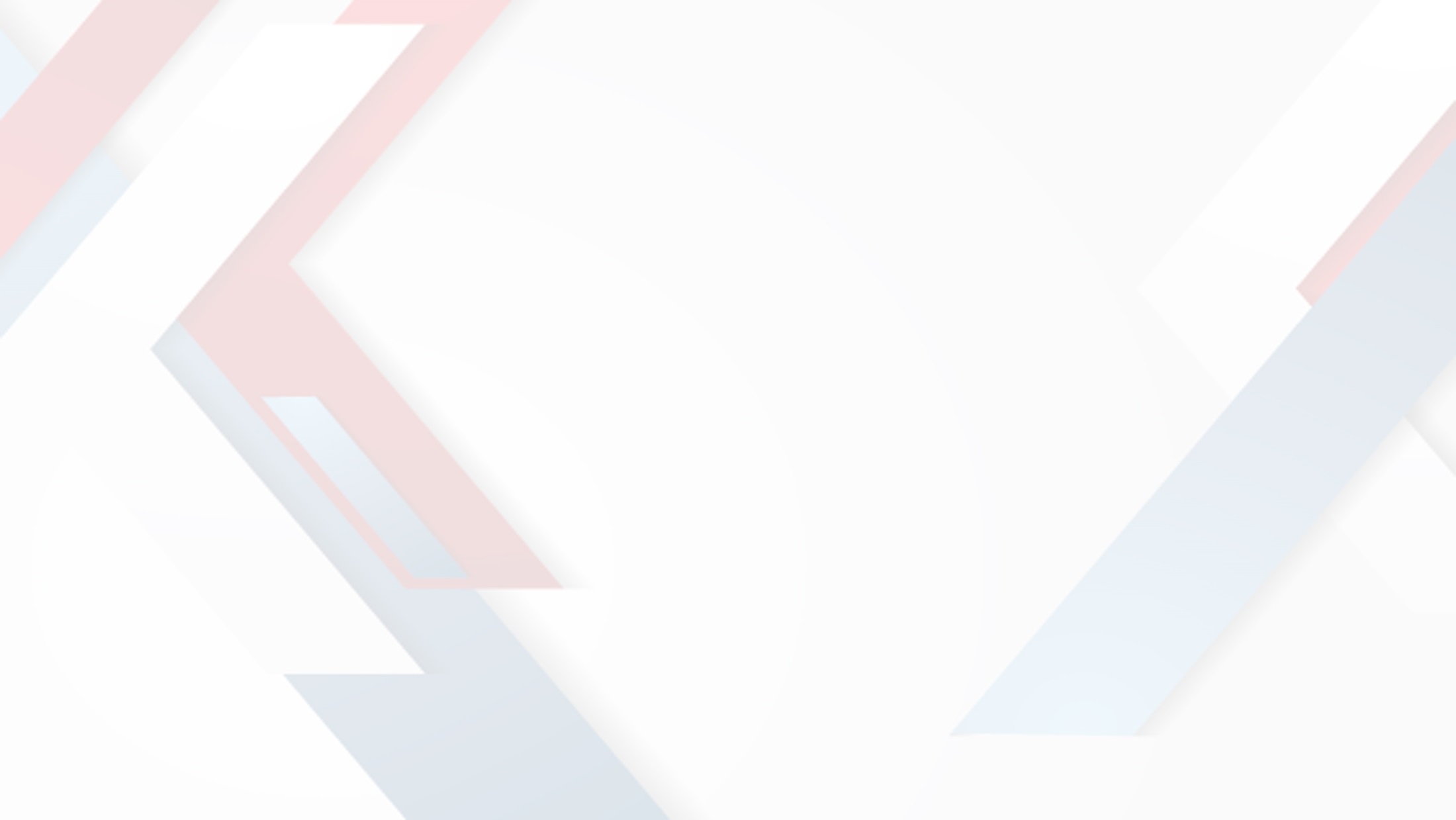 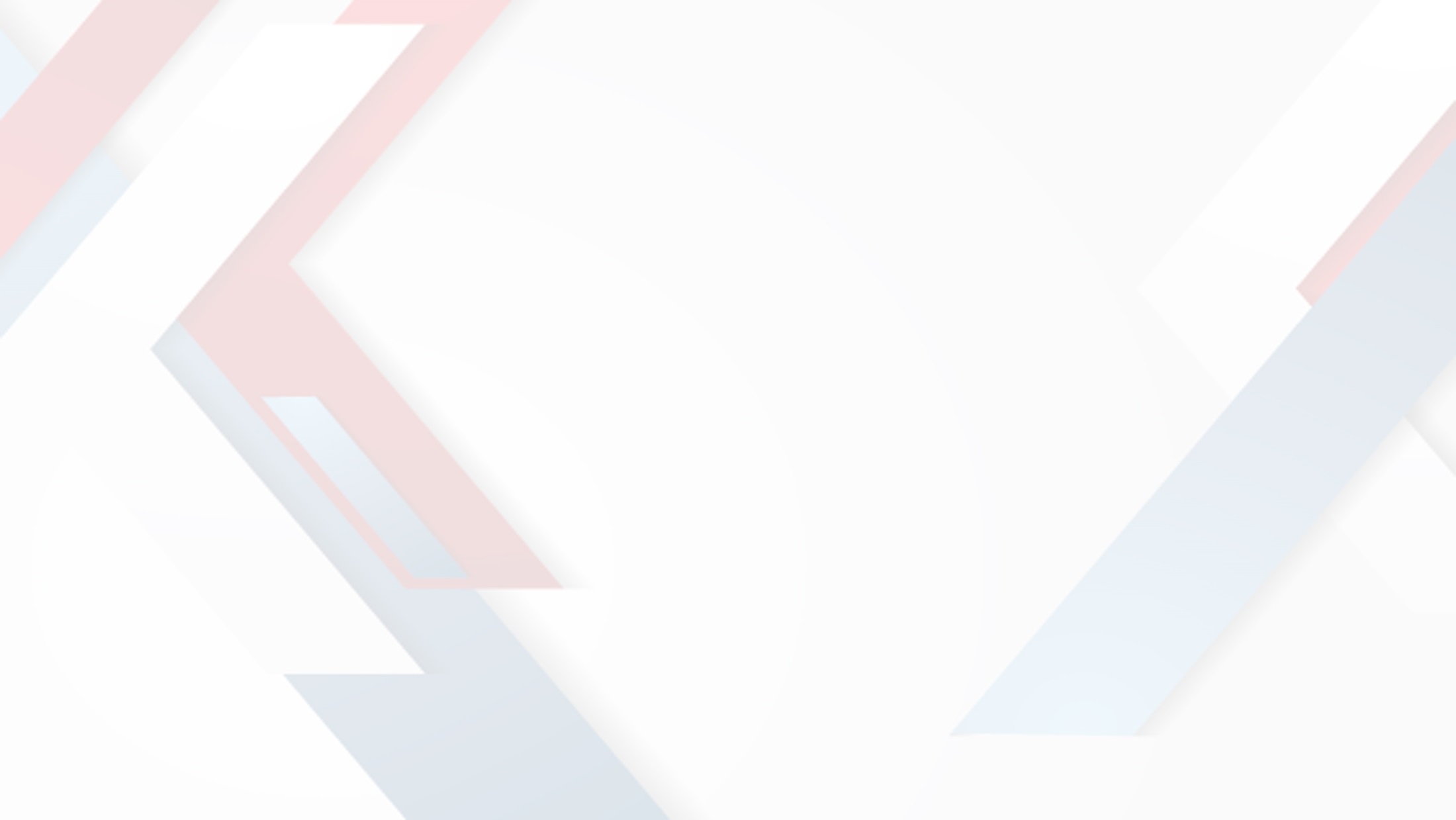 2. Do I have to look at every property in the portfolio before buying it?
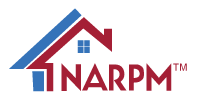 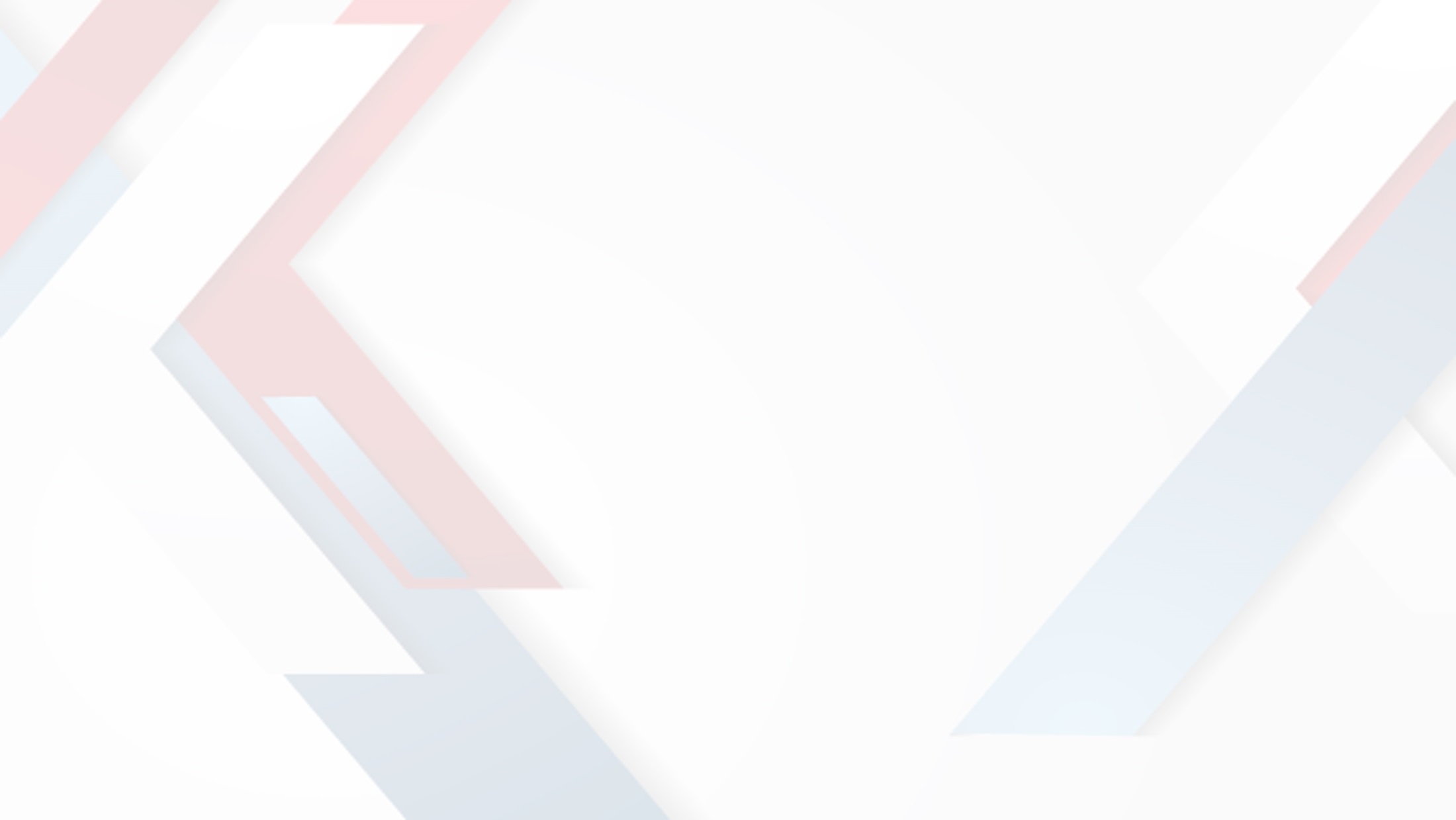 3. What should I look at first to figure out if it’s something I want to buy?
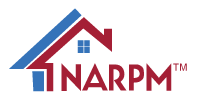 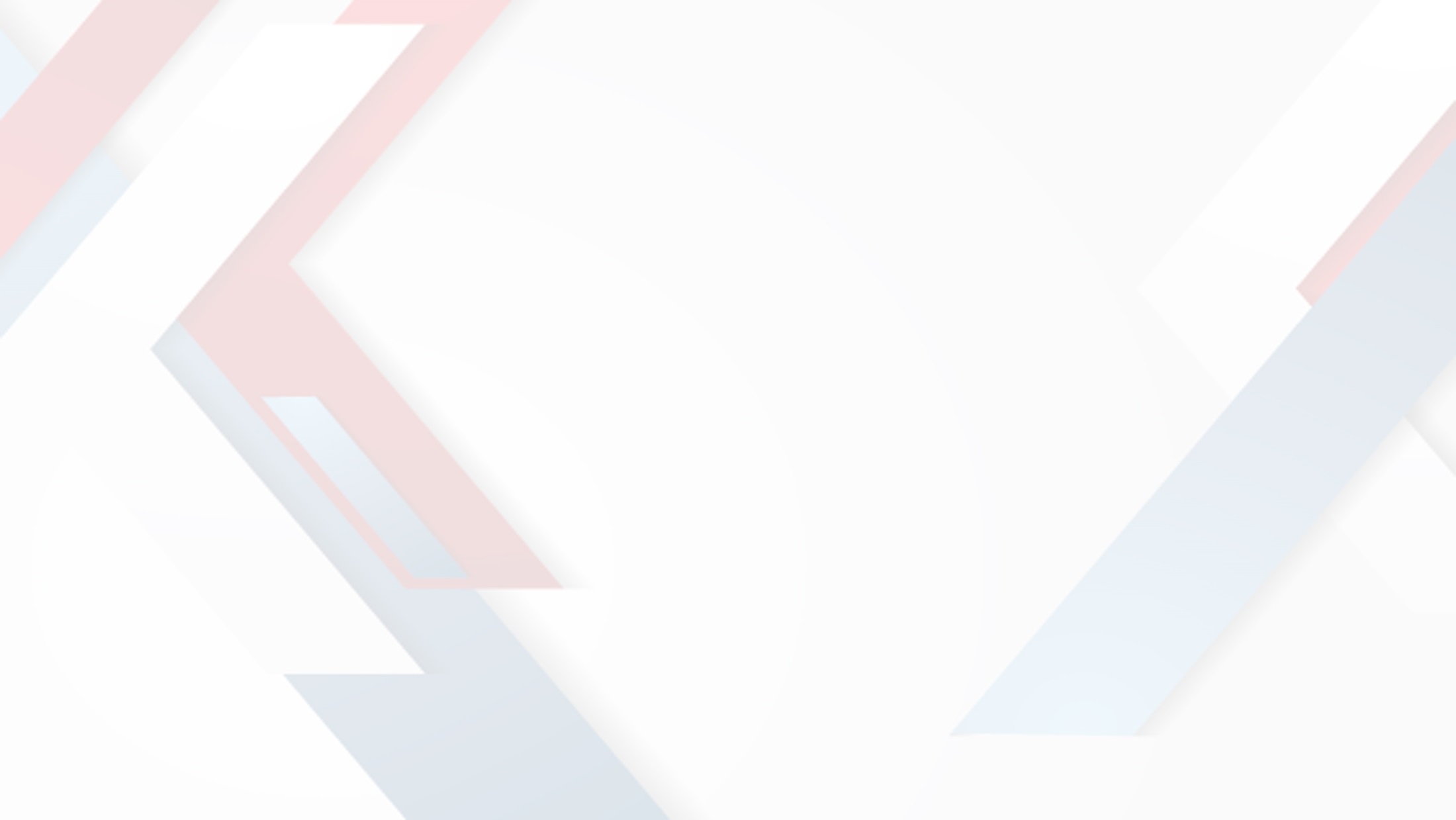 4. How many properties should I expect to lose in the purchase process?
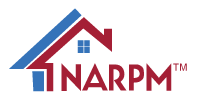 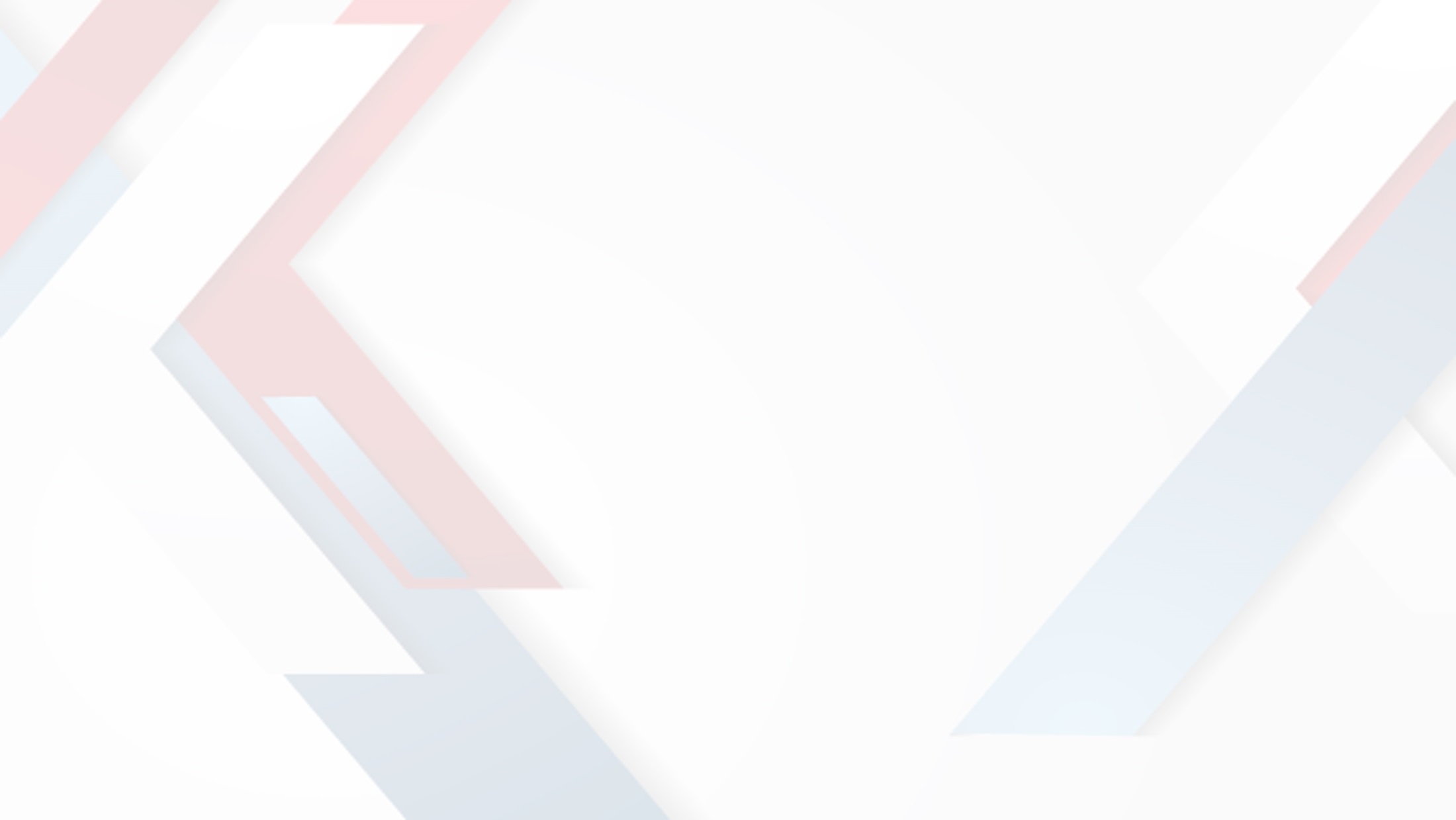 5. How do I make sure I don’t lose the properties once I am managing them?
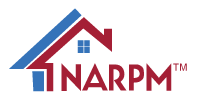 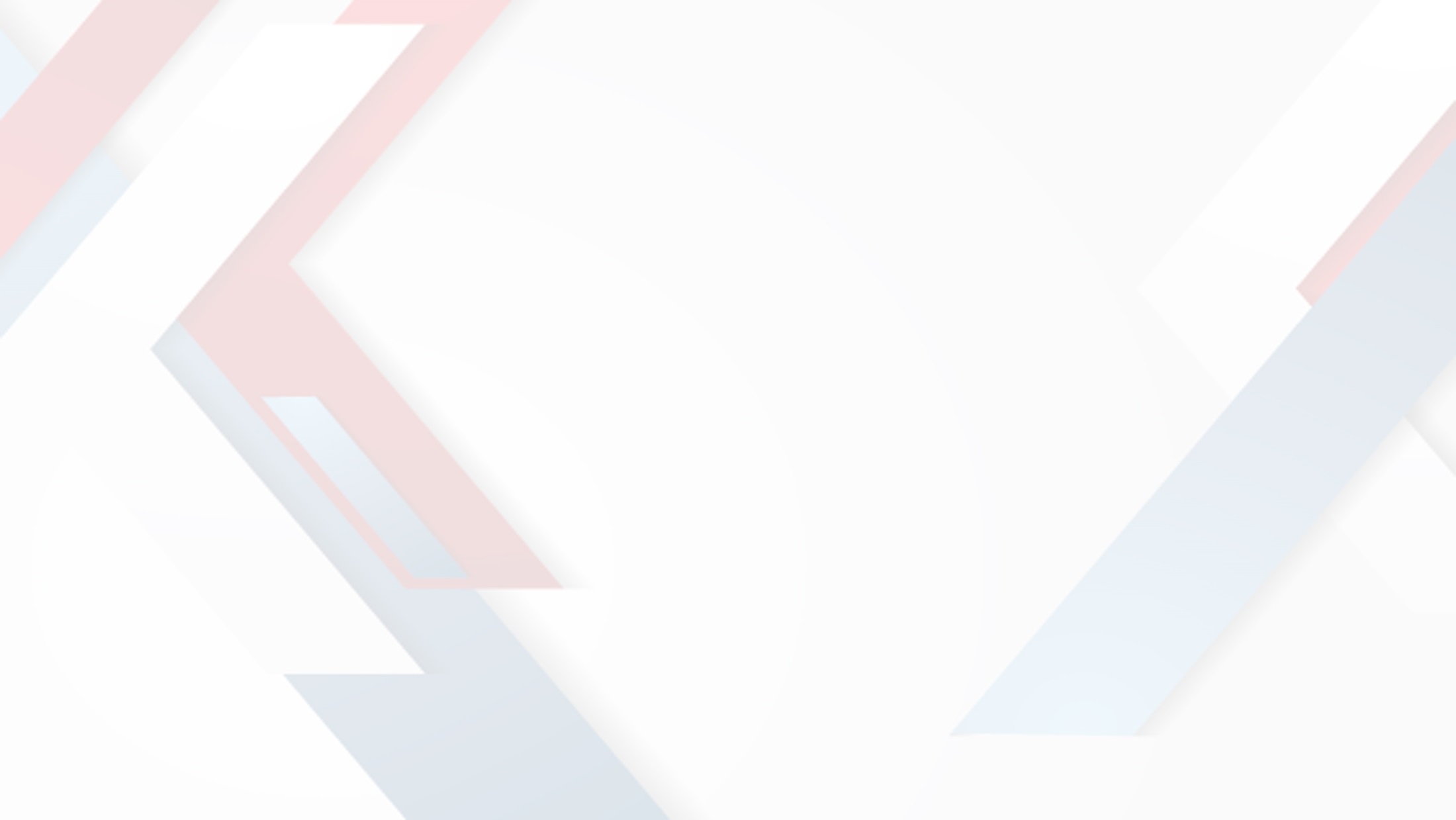 Go find something to buy!
Good luck!
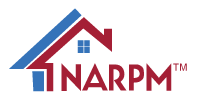 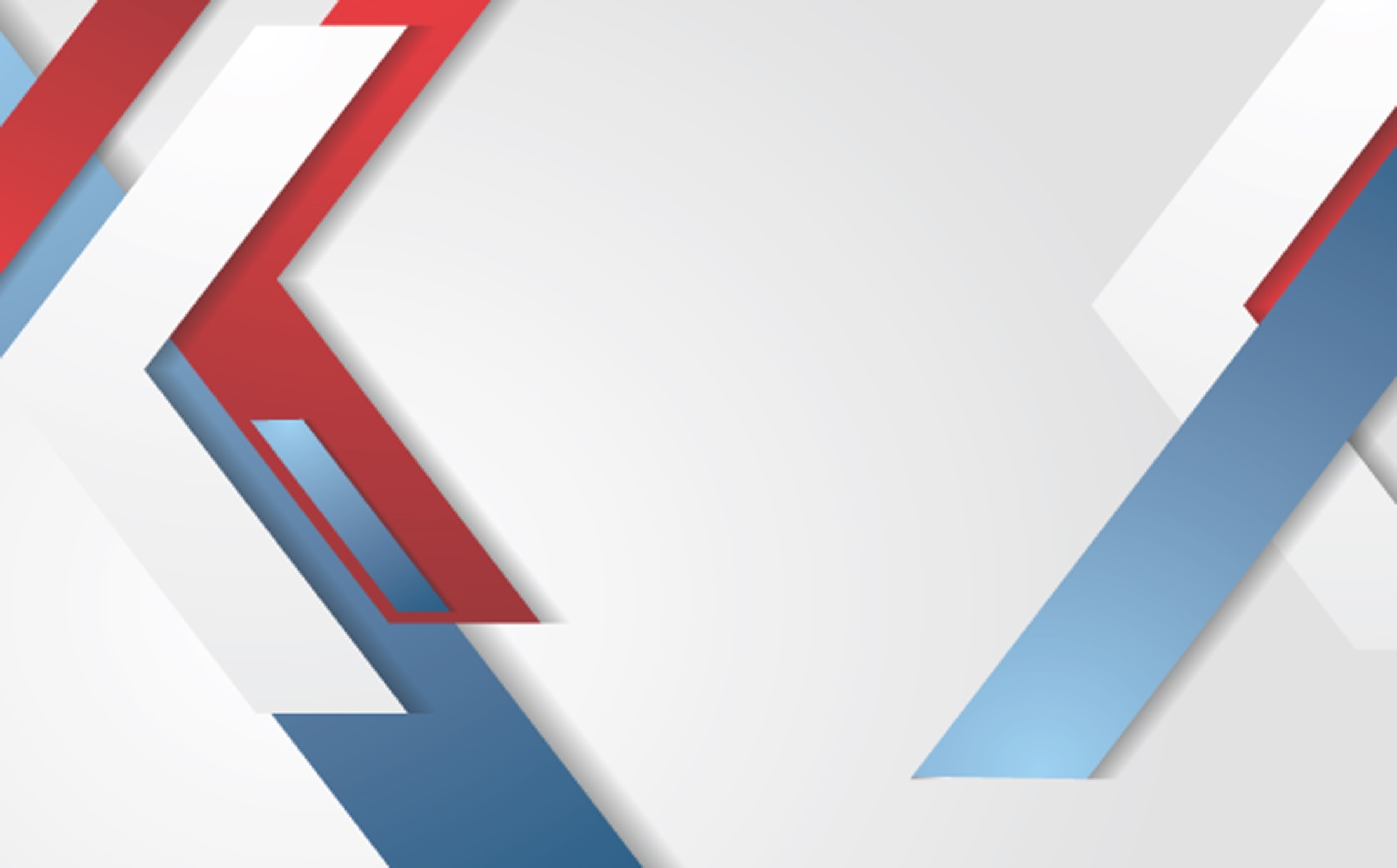 Networking & Referrals
Make Them Work for You
Jim Roman
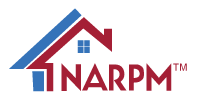 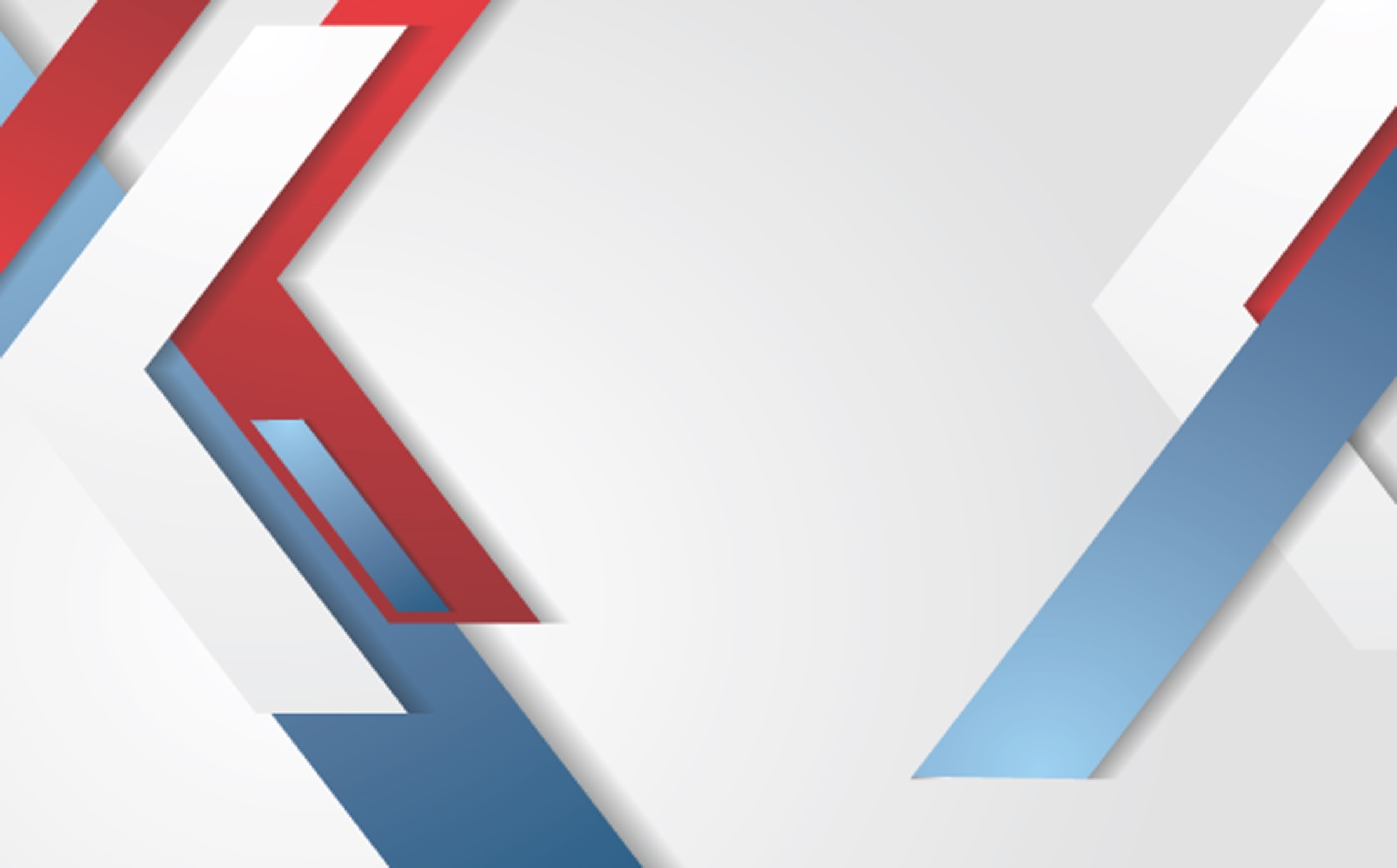 Generating Leads Through the Web
Jennifer Stoops, RMP
Park Avenue Properties LLC
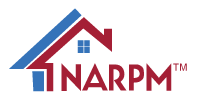 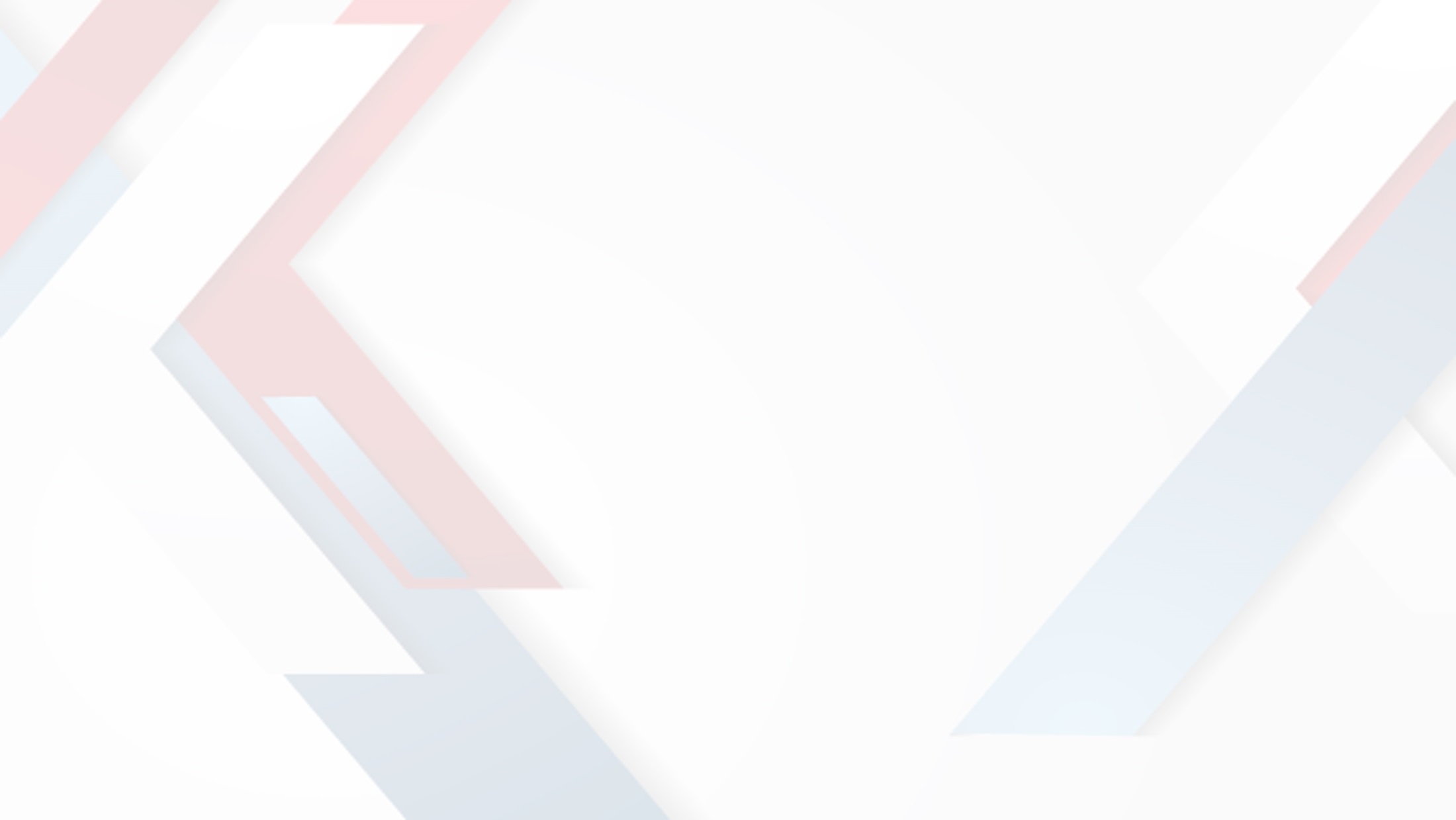 How Do You Generate Leads Through The Web?It Is All About The Content, Cadence and Consistency
So how do you know what content to create?
What are the common problems that you hear about that prospective clients are looking to solve?
Develop content around solving potential problems.
Nobody wants what we “sell” they want their problem solved.
Content that addresses awareness…”We know these problems can occur and here is how we can solve that.”
Content that helps build trust.
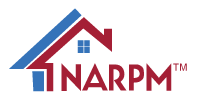 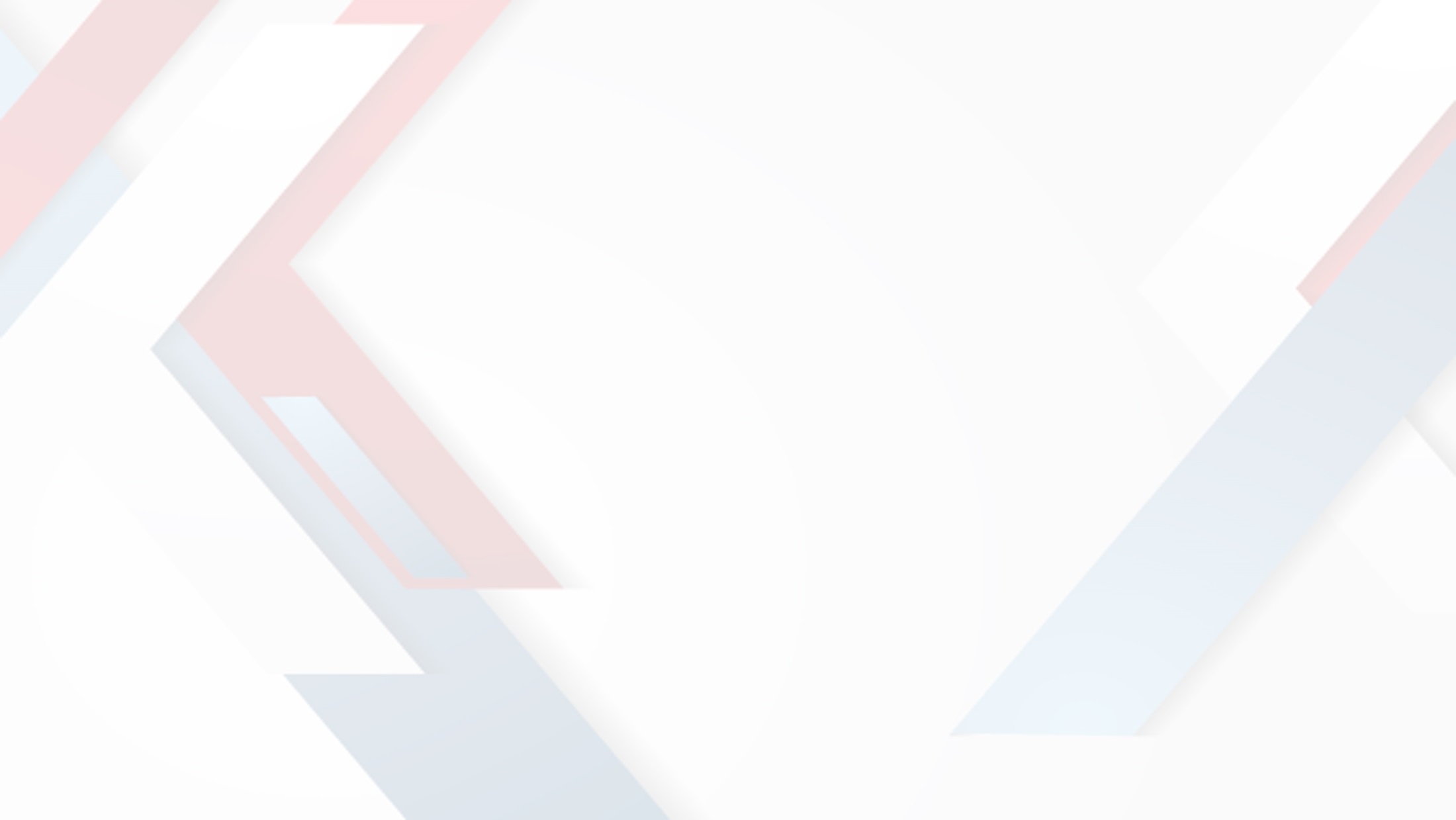 You’ve Got Your Content…Now What?
What tools do you use to get your content on the web?
Social Media
Facebook - Facebook Live – Facebook Groups
Instagram - Linked IN - Twitter
YouTube – Webinars
What tools can automate Social Media posts?
Hootsuite - HubSpot - Google Analytics – Everypost
What type of content should be posted?
Articles about what problems can be solved
Information about the local economy and market
Local content like upcoming community events or information about things happening at your firm or with your team.
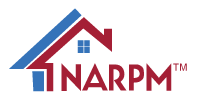 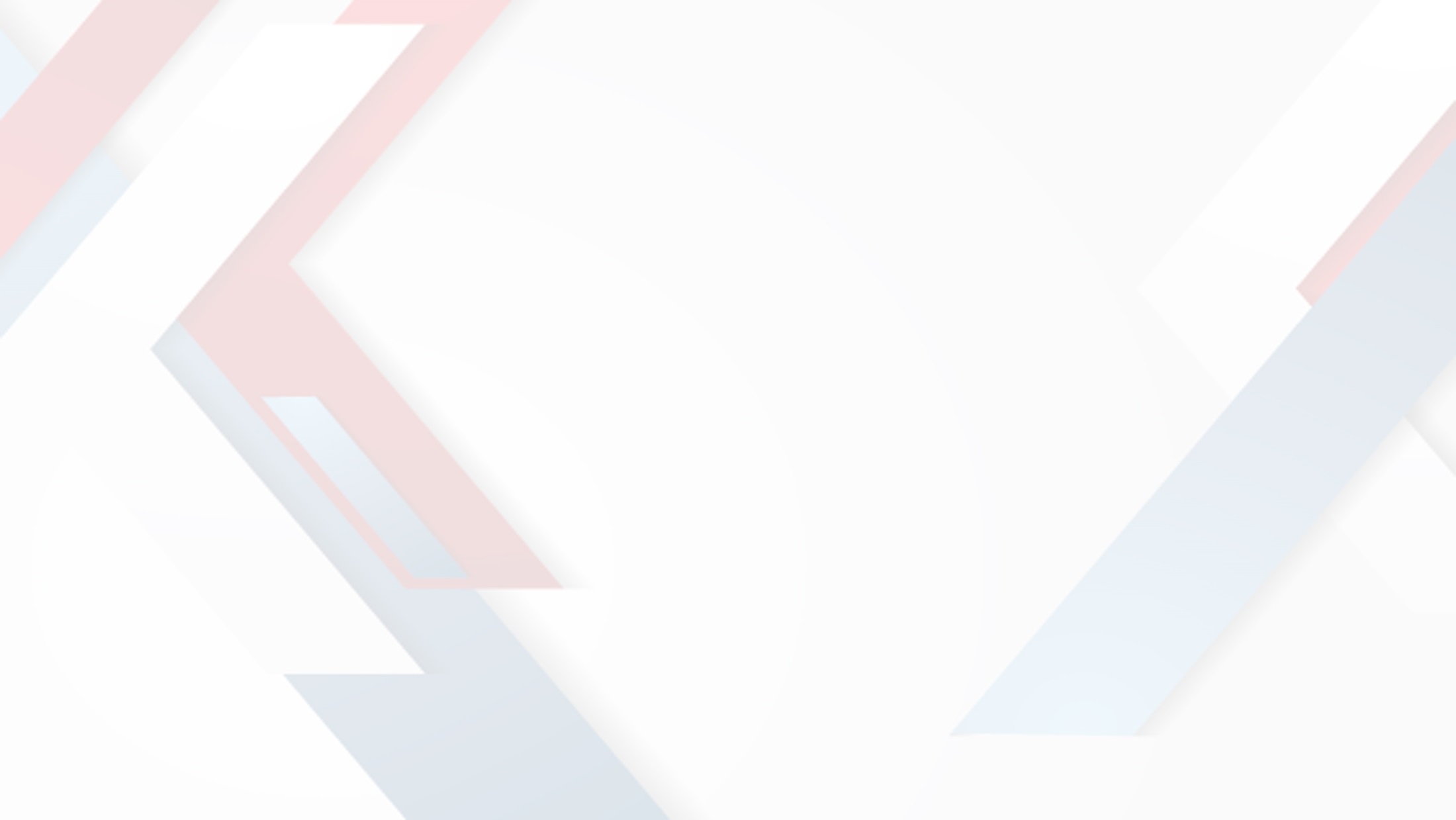 What tools do you use to get your content on the web? (cont.)
Blogging
Use key words pertaining to your business in your blogs (not necessarily words about what we do, but rather words about what we can solve)
Tenant, late rent, eviction, lease, vacancy, maintenance

Use blogs that give potential clients answers to potential problems

We know what the problems are and how to solve them.
What happens when a tenant breaks their lease early
What if a tenant is late on the rent
What happens if you get a squatter
The eviction process
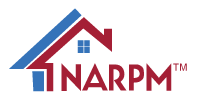 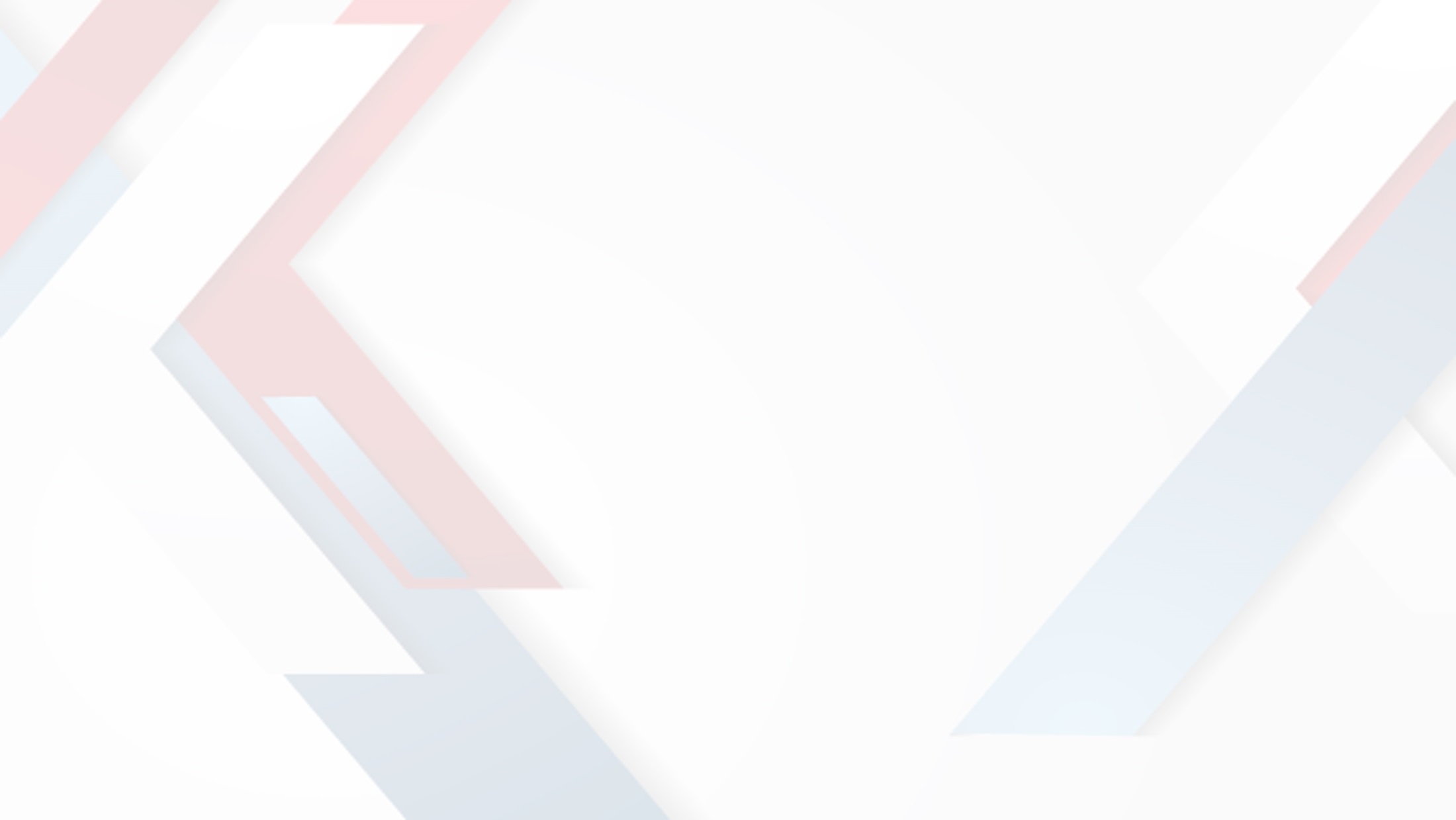 What tools do you use to get your content on the web? (cont.)
Reputation Management
Google, BBB, Facebook
What campaigns can be used to collect review data
New tenant move in / tenant move out process
New owner on-boarding
Maintenance request is completed
Lease renewal execution
What automation tools can be used to solicit reviews?
Birdeye 
GatherKudos 
Reviewpush 
GetFiveStars 
GetMoreReviews
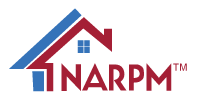 What tools do you use to get your content on the web? (cont.)
Your Website
How often do you have a call with your website provider to keep up with the latest trends, check the overall health of your website and update content.

Does your website talk about what you do or what you can solve?
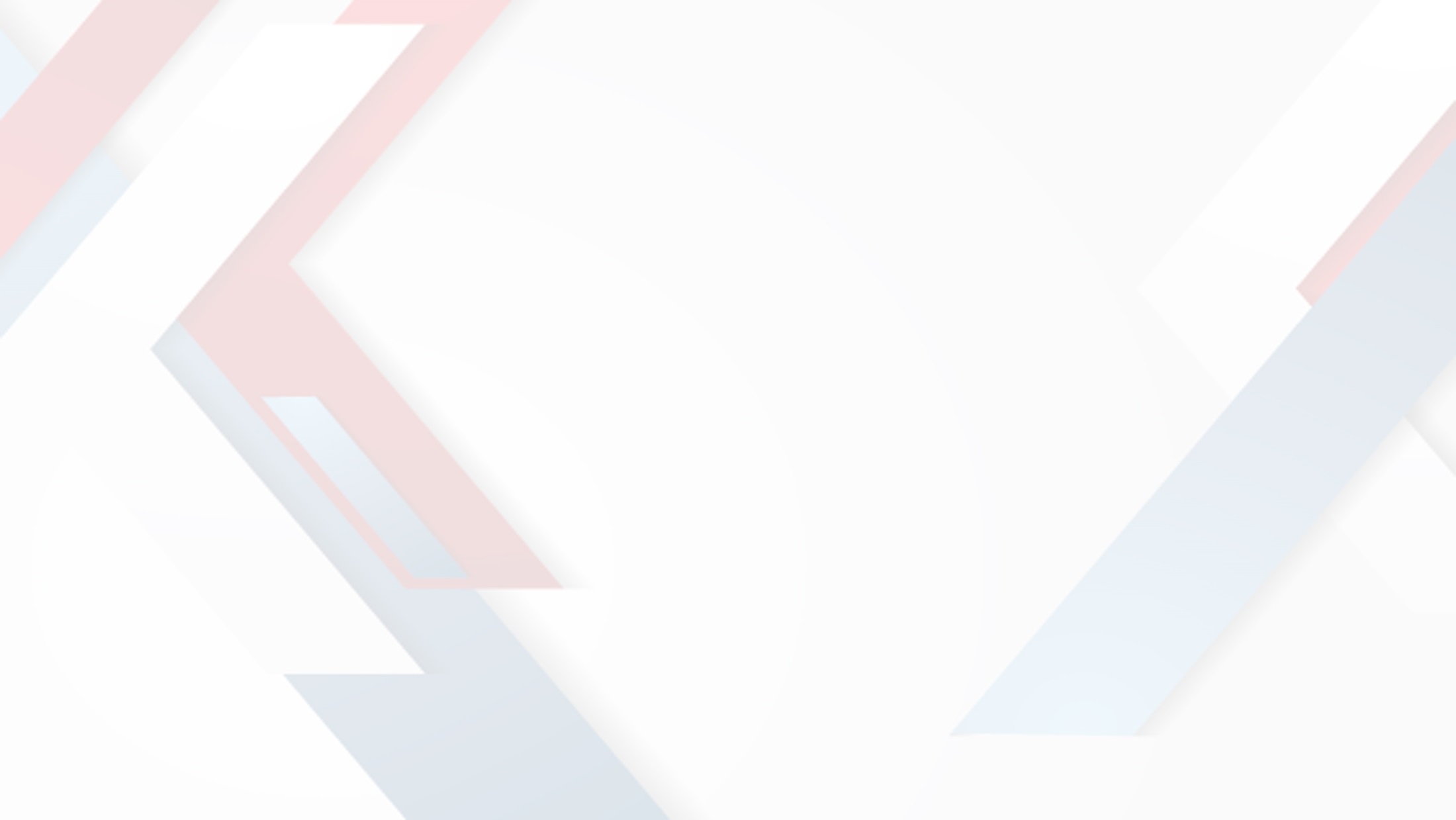 Cadence
A cadence creates a flow of how things should  happen, a structure

How often should you be posting content on your site, Social Media, Blogging, Creating reputation management campaigns?
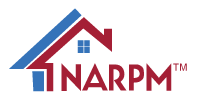 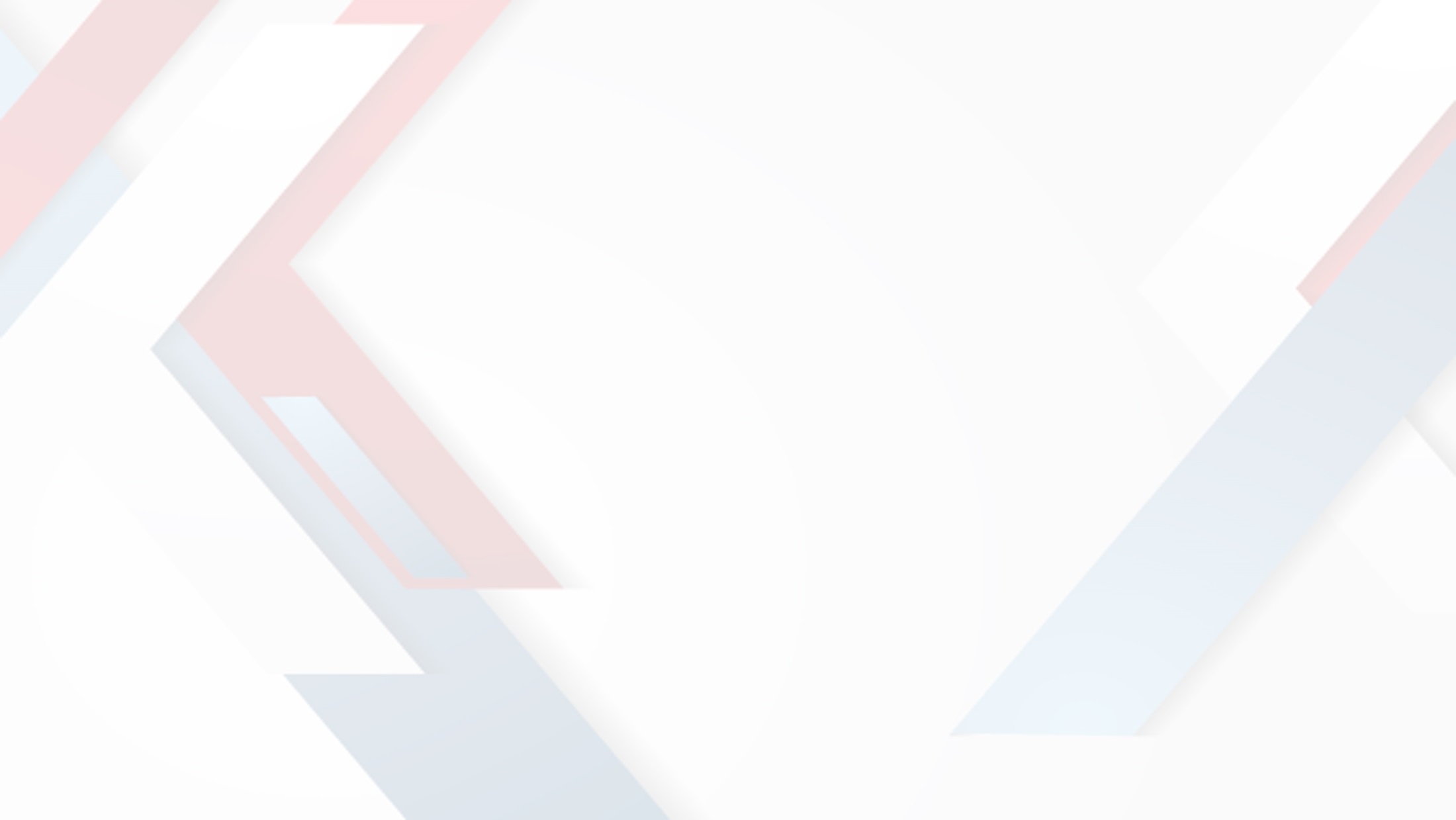 Consistency
Create a plan and make a schedule 

Should be posting social media daily, once, twice, weekly, etc
Prepare content and posts in advance for ease of maintain a cadence and schedule
Monitor where your leads are coming from so you know what needs to be altered.

REMEMBER CONTENT, CADENCE AND CONSISTENCEY
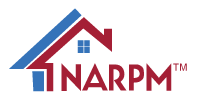 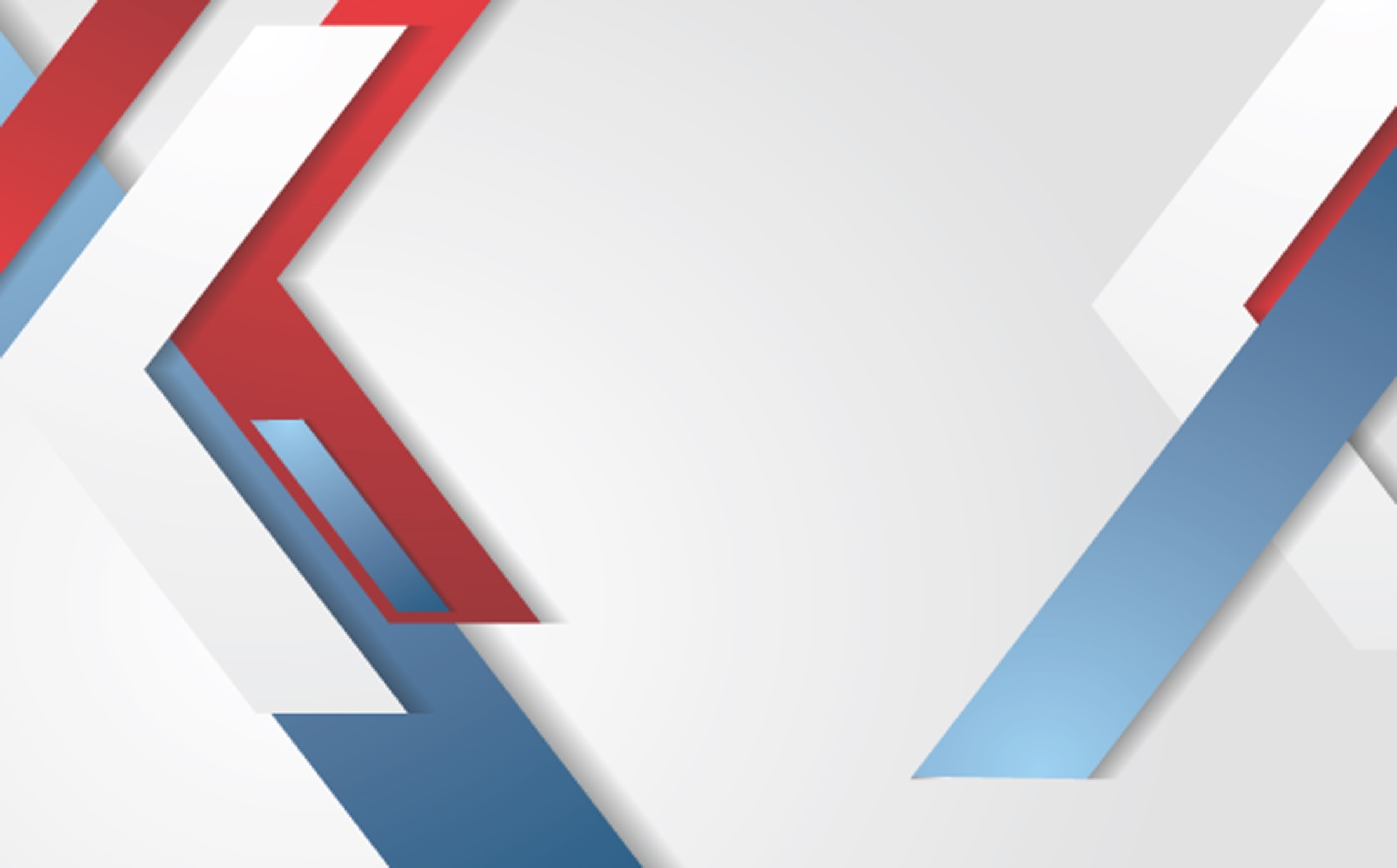 Using Video to 
Attract Owners
Tony Cline, RMP
Home Vault Property Management
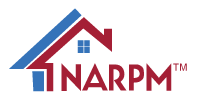 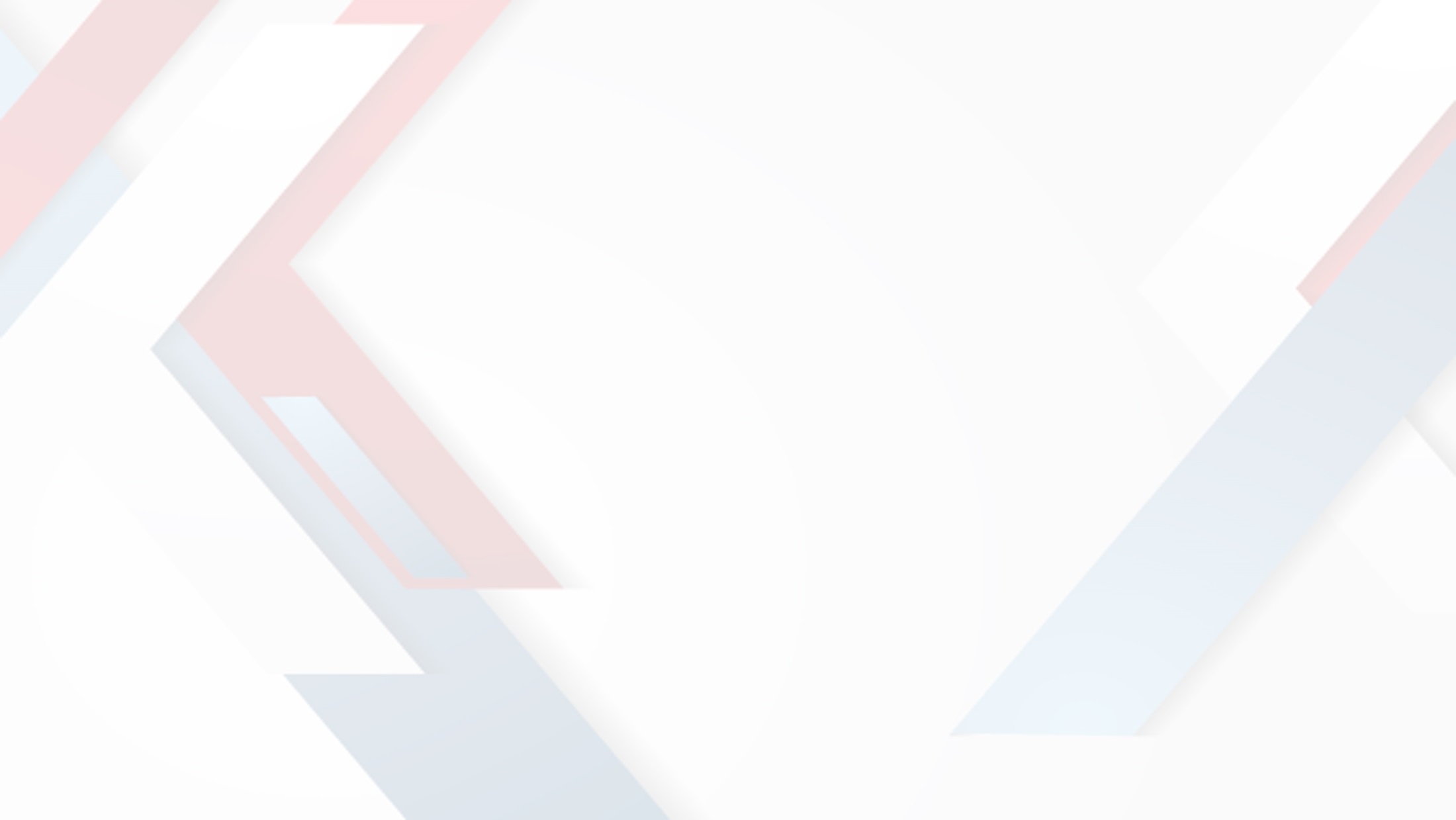 4 hours in 12 minutes
Is video really that important?
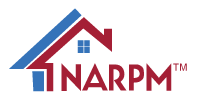 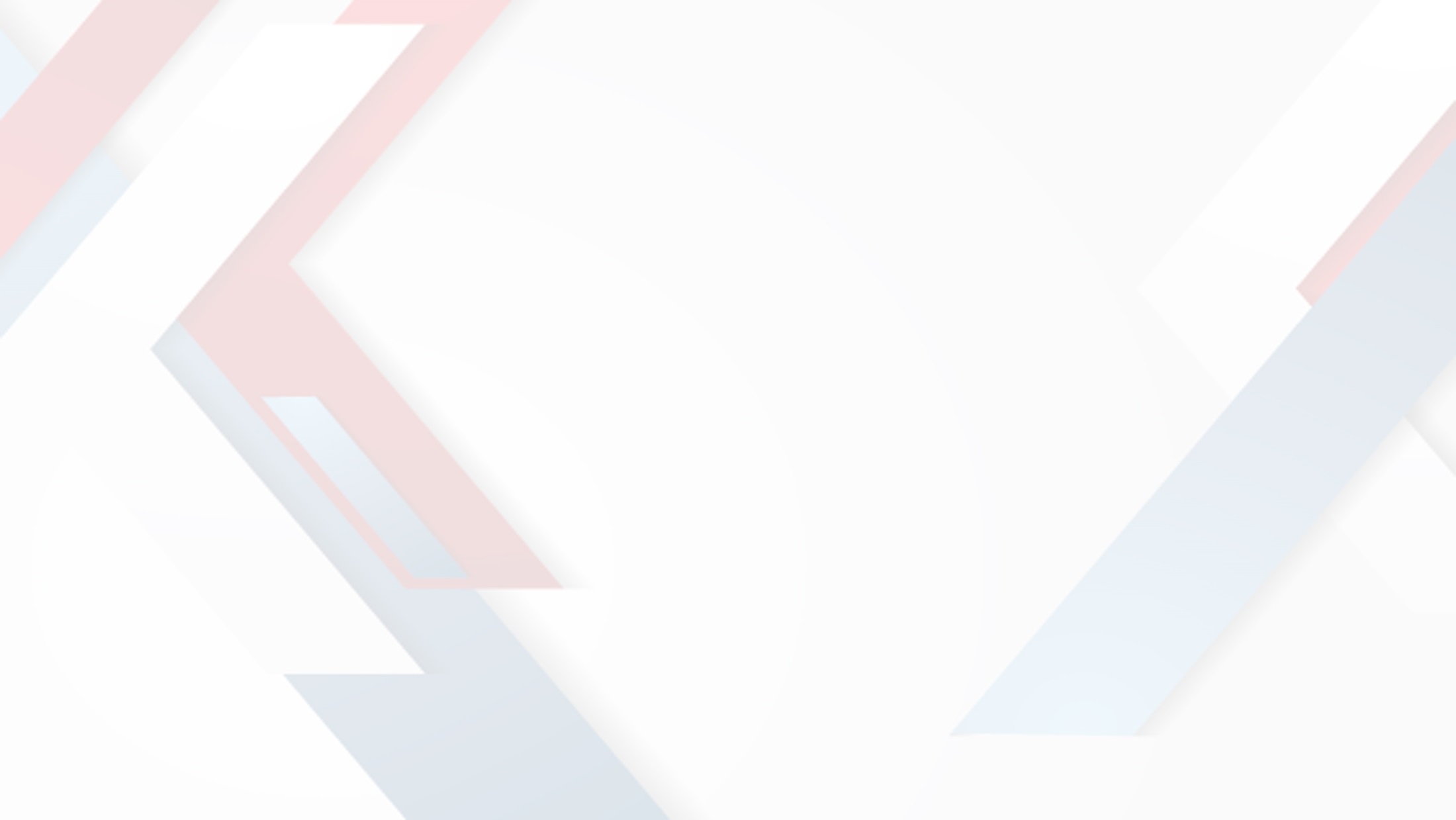 Video Options
Good
Vendor created content
Specific
Generic
White Board videos
Better
Company created content
Personal content
No one knows your story better than you and people will identify with you more than someone else.
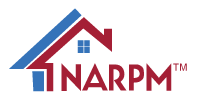 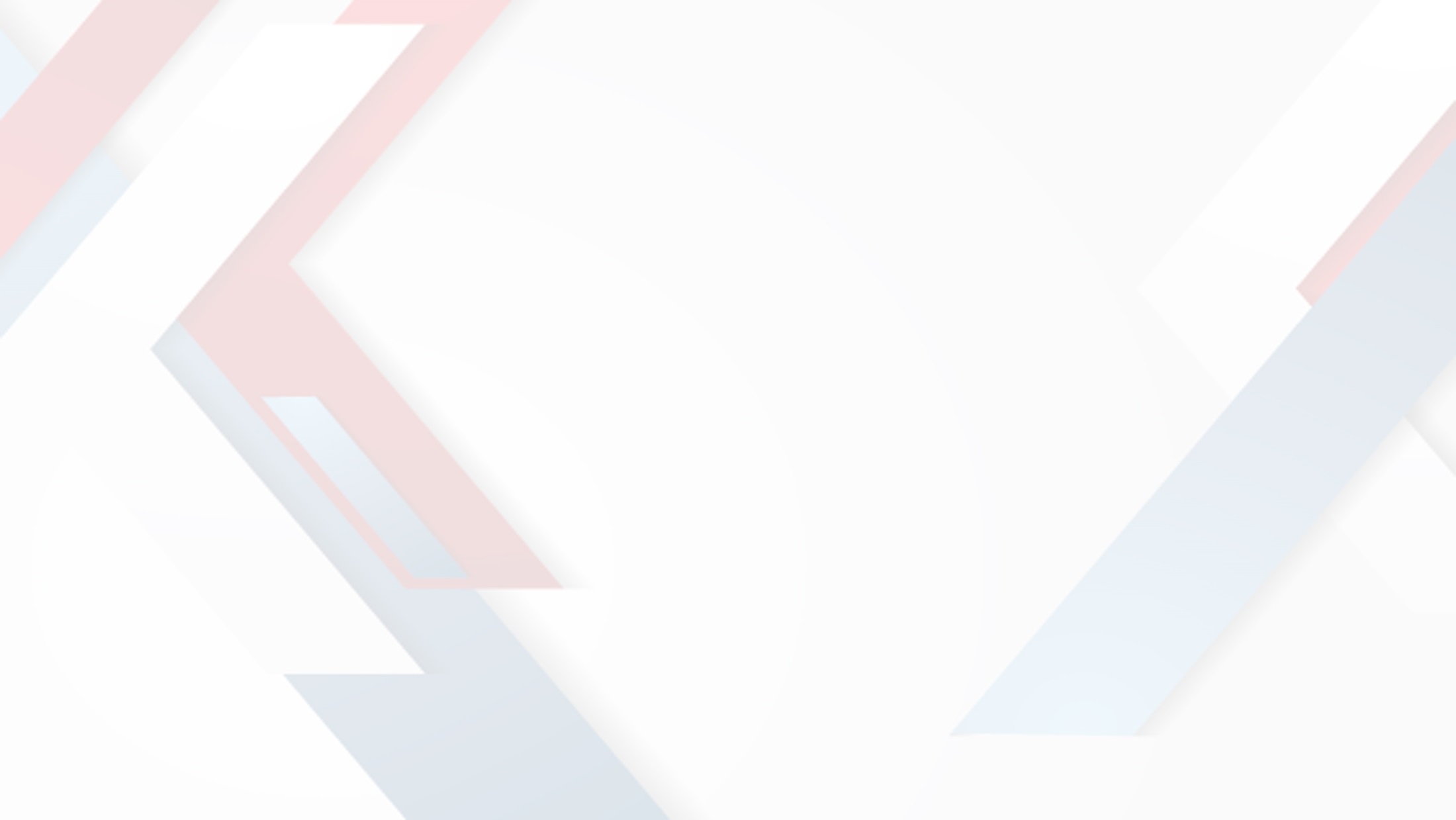 Equipment
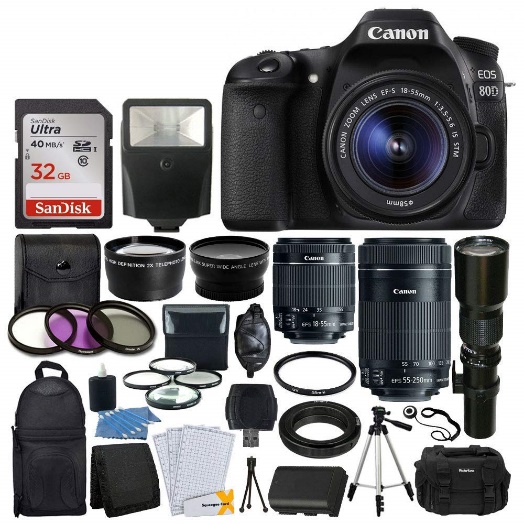 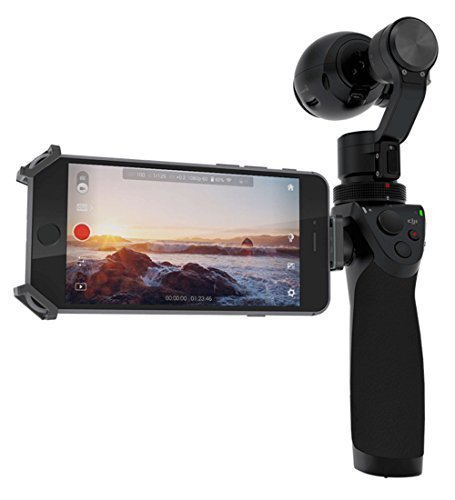 Canon 80D
DJI Osmo
Rode Microphone
Lighting kit
Webcam
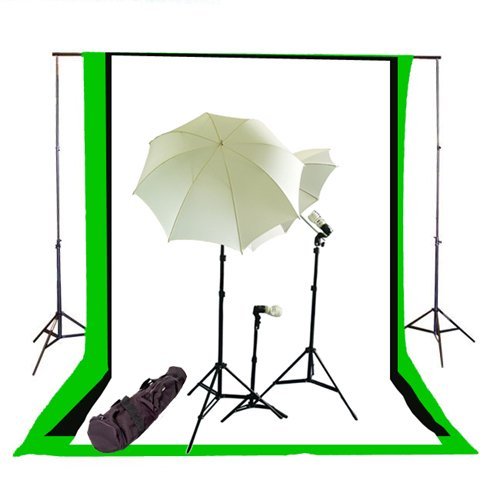 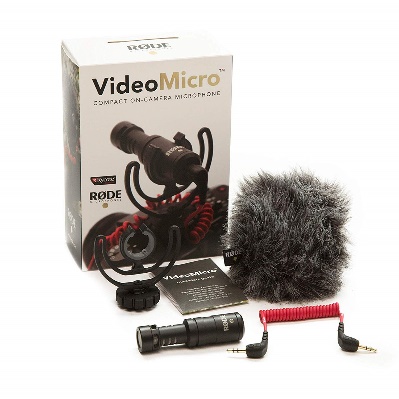 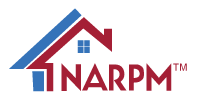 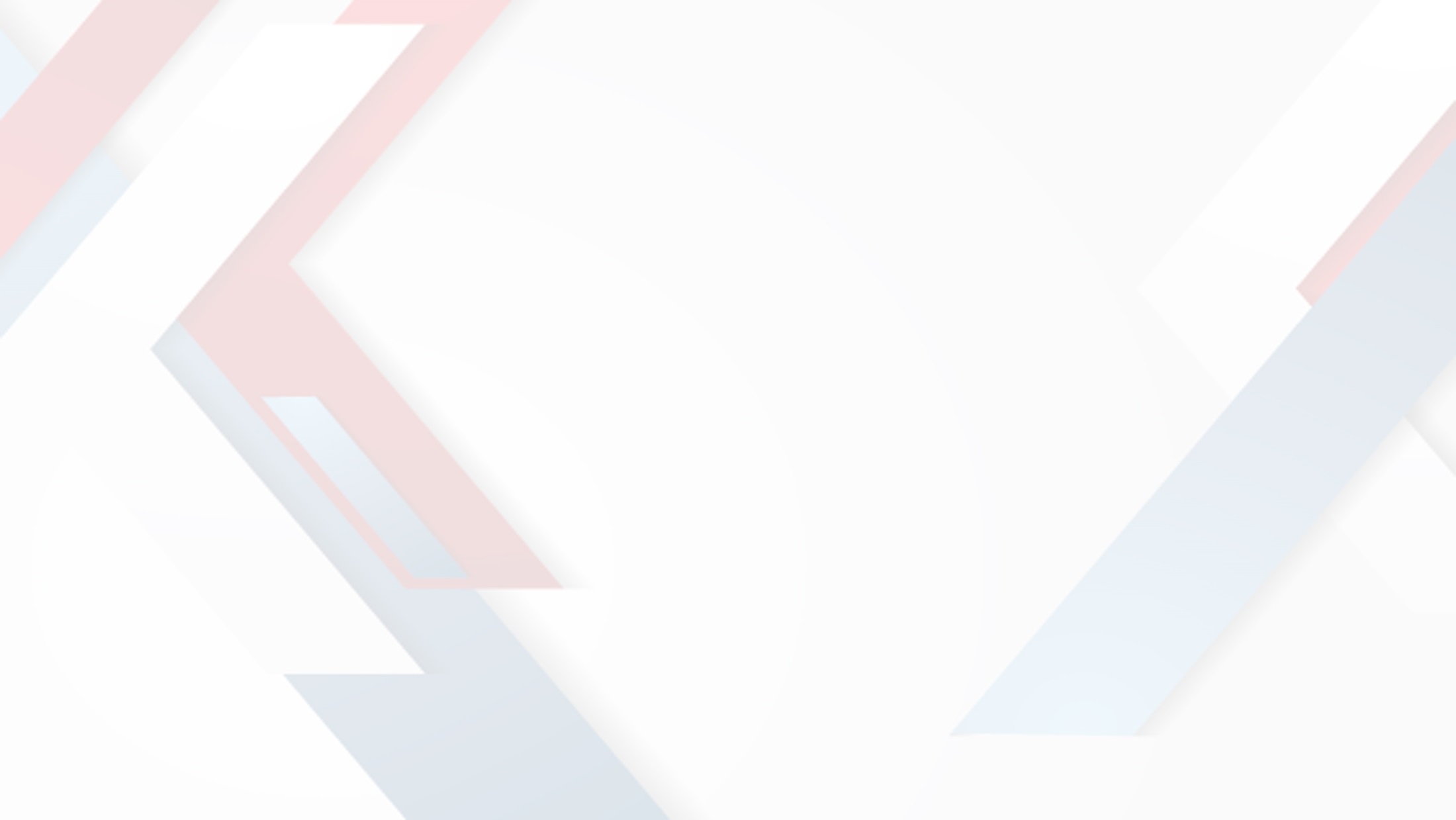 Learning to drive
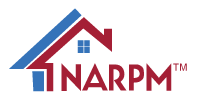 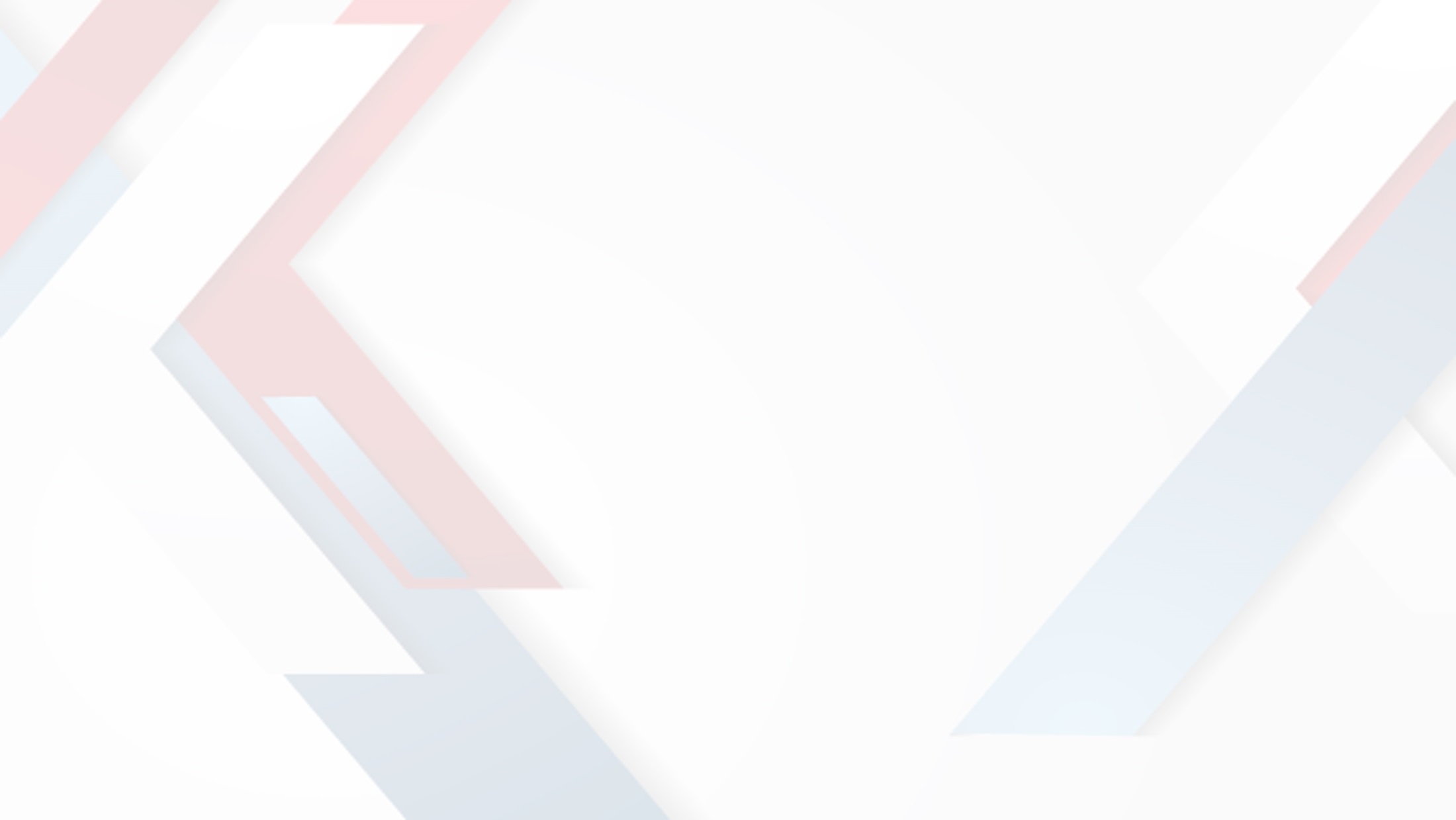 All you really need to get started
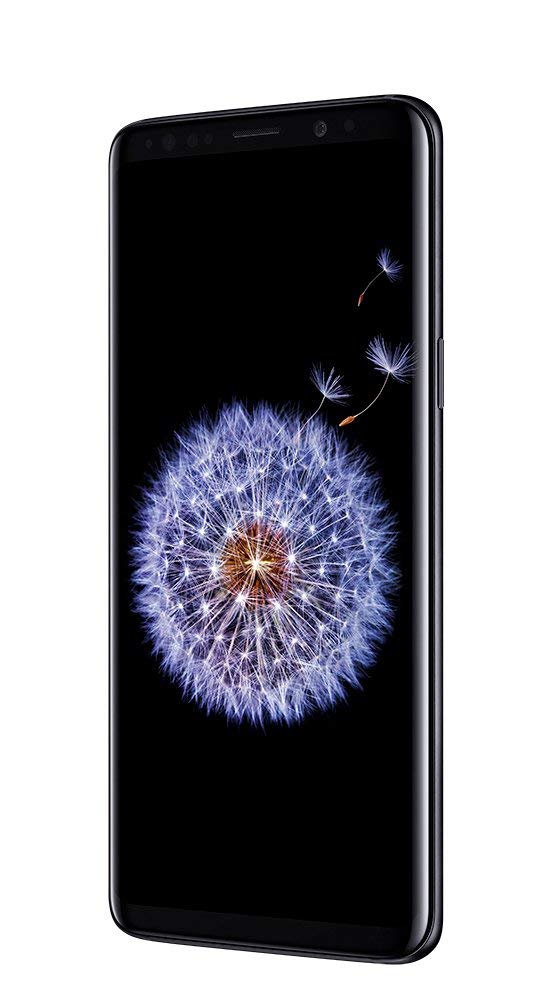 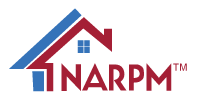 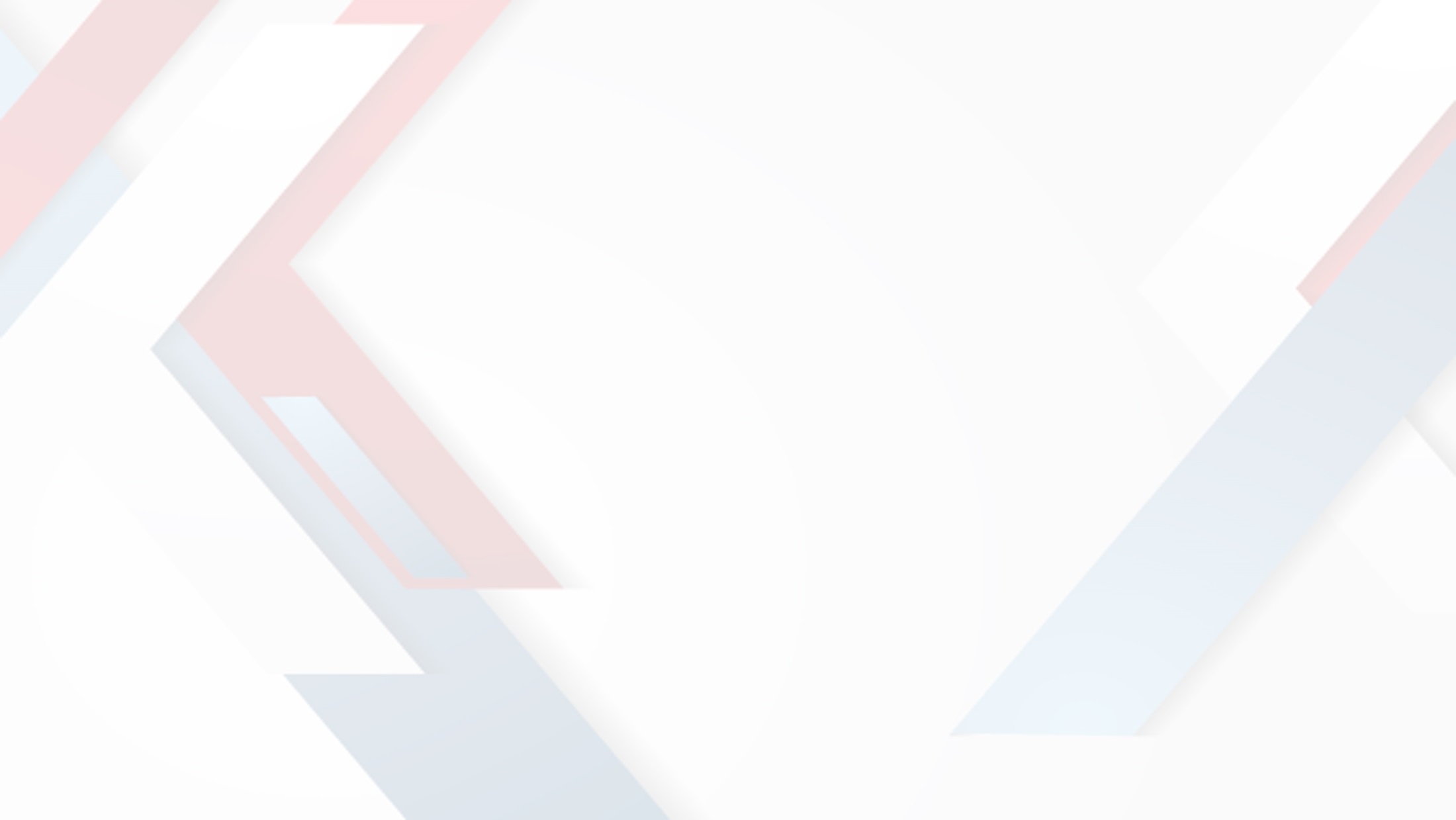 Why it doesn’t matter
You don’t like the way you look on Camera
You don’t know what to say
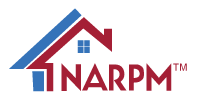 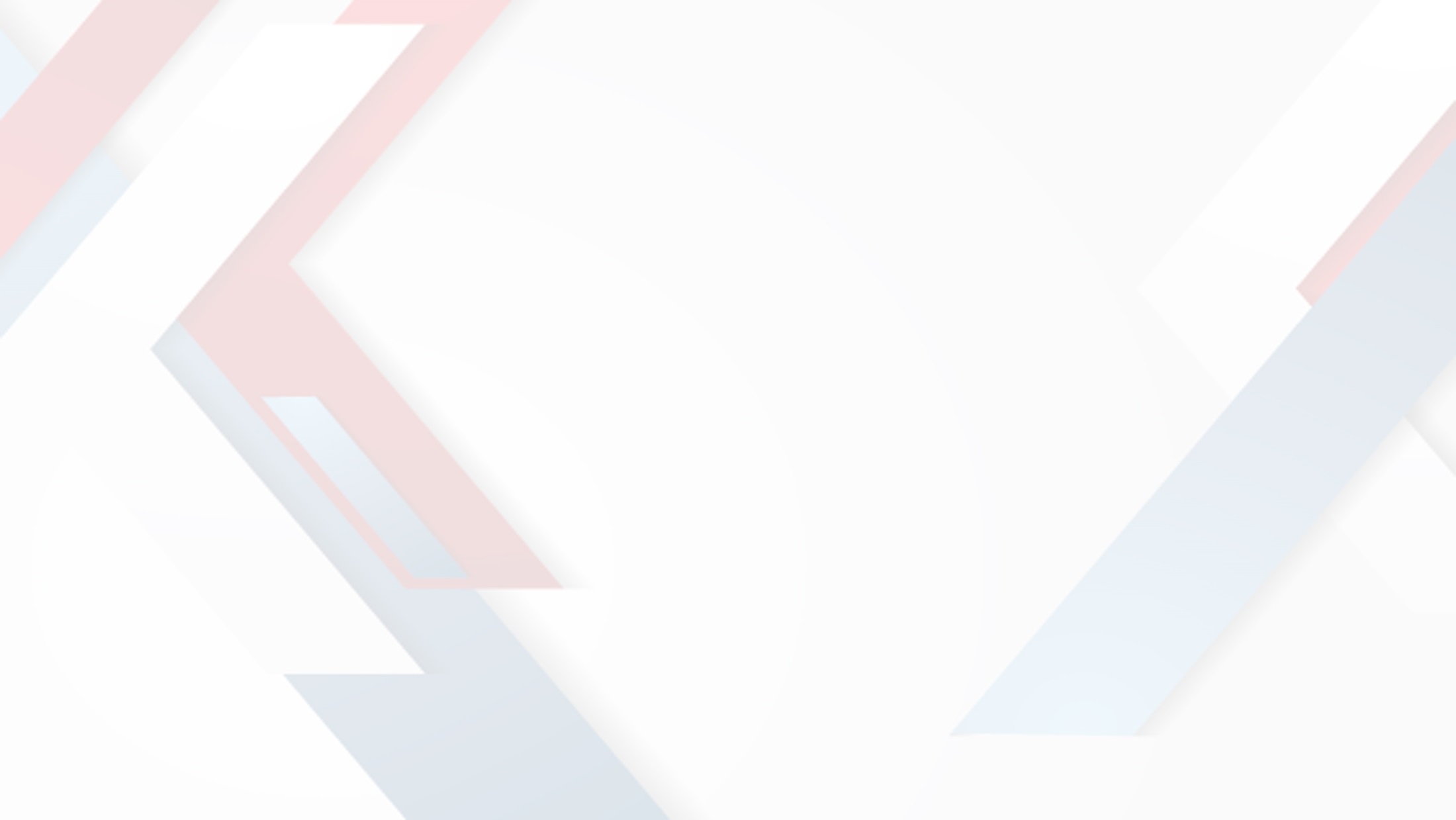 The way you look on Camera
Doesn’t add 10 pounds
Doesn’t make your nose/ears look bigger
Doesn’t make your teeth crooked
Your mental image vs. reality
You think you look robotic
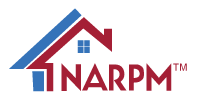 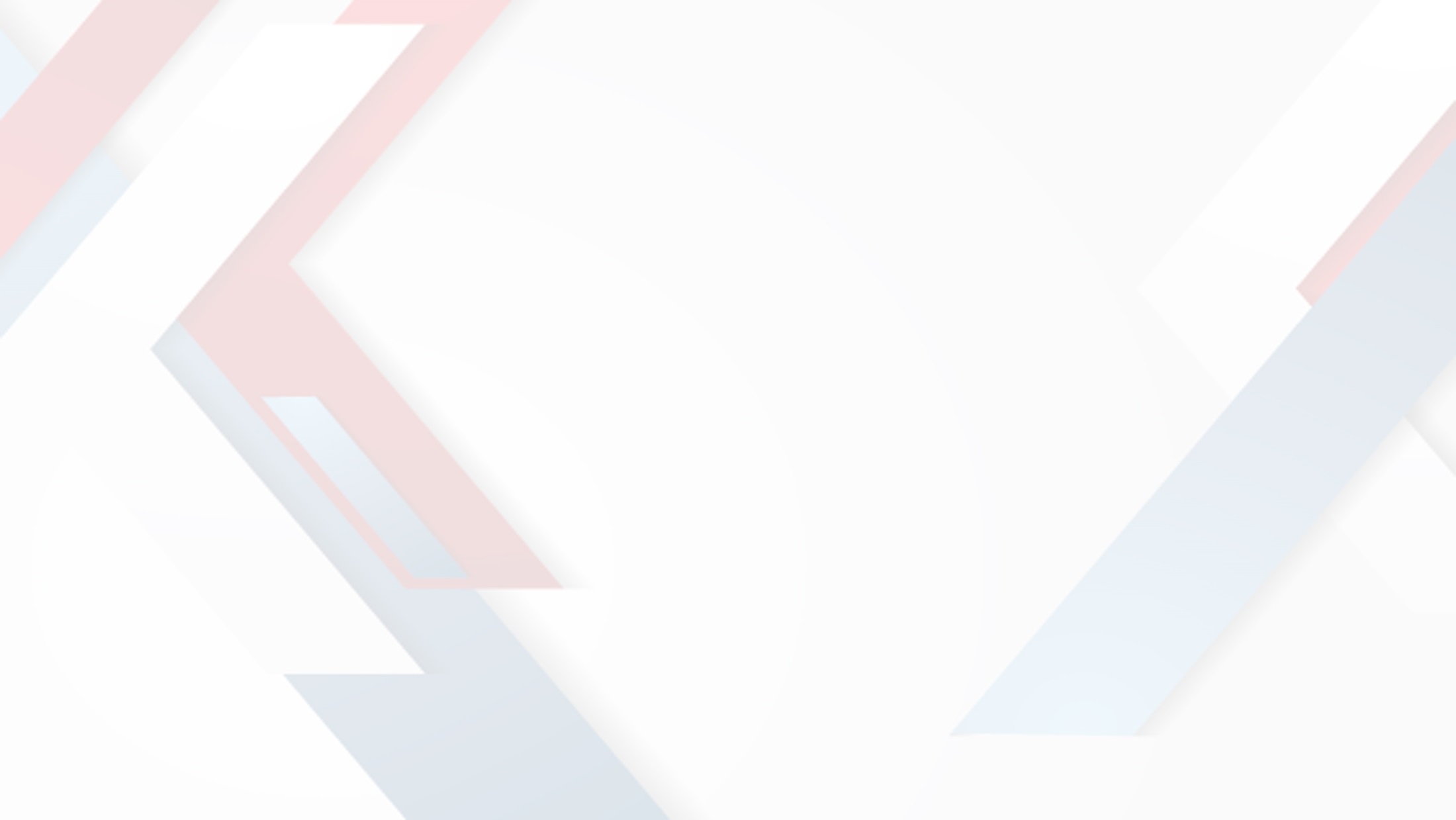 You don’t know what to say
You do know what to say
You don’t feel natural
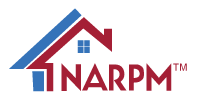 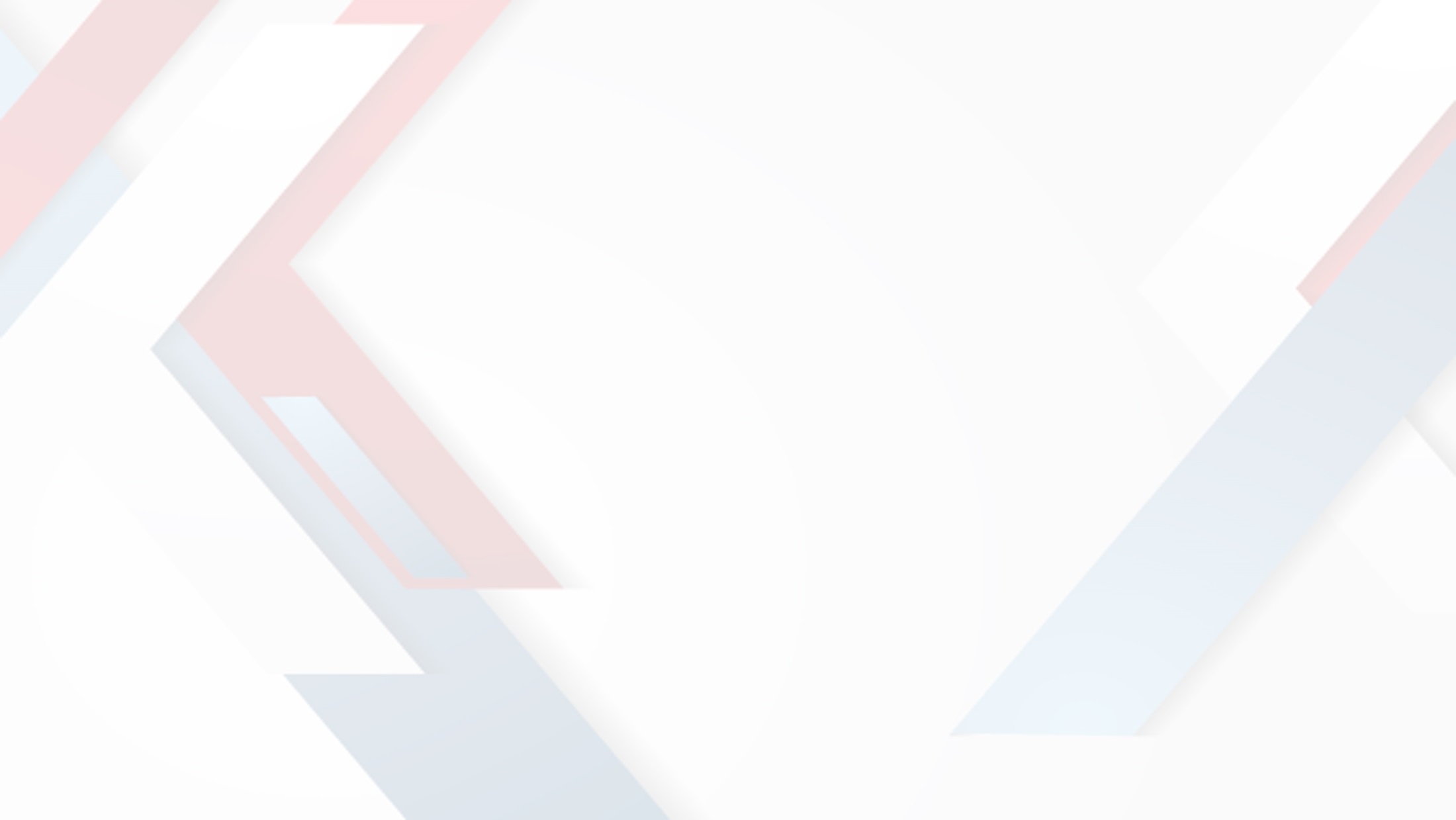 Content
How not to do video
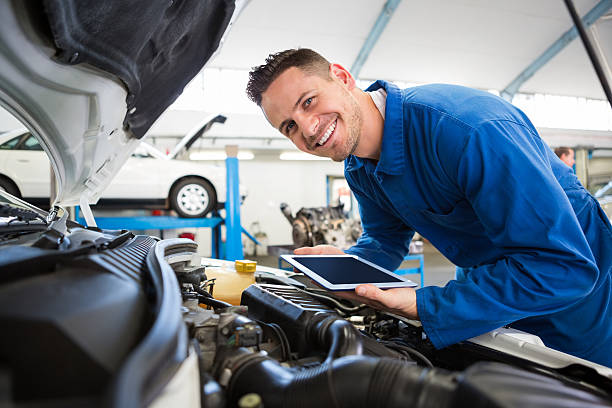 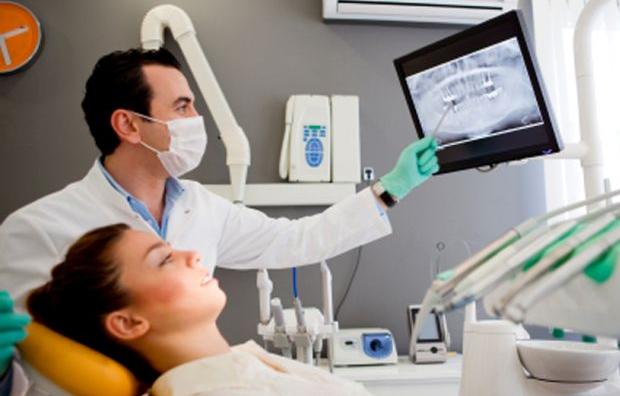 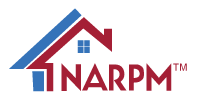 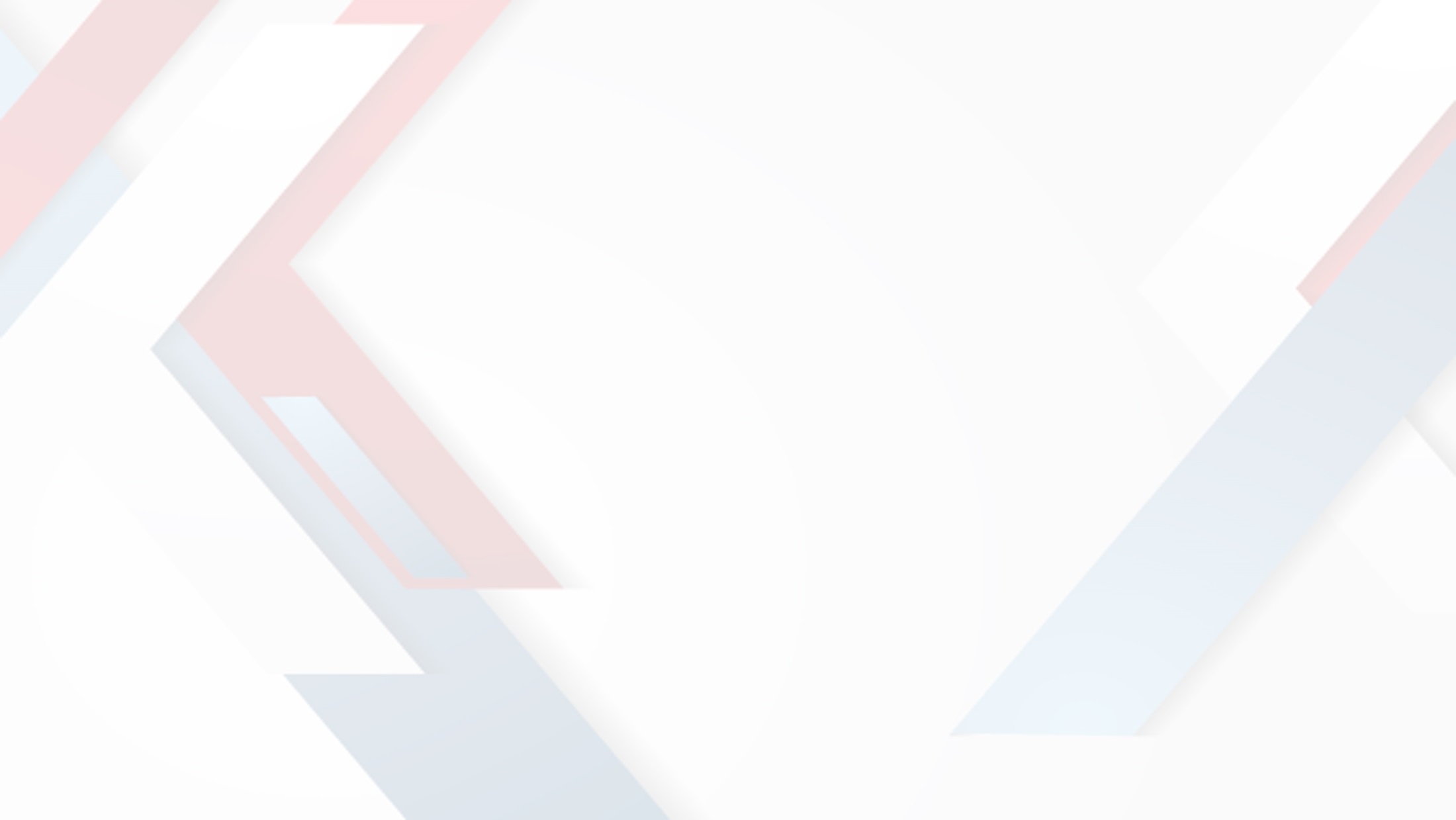 Content
How to do video
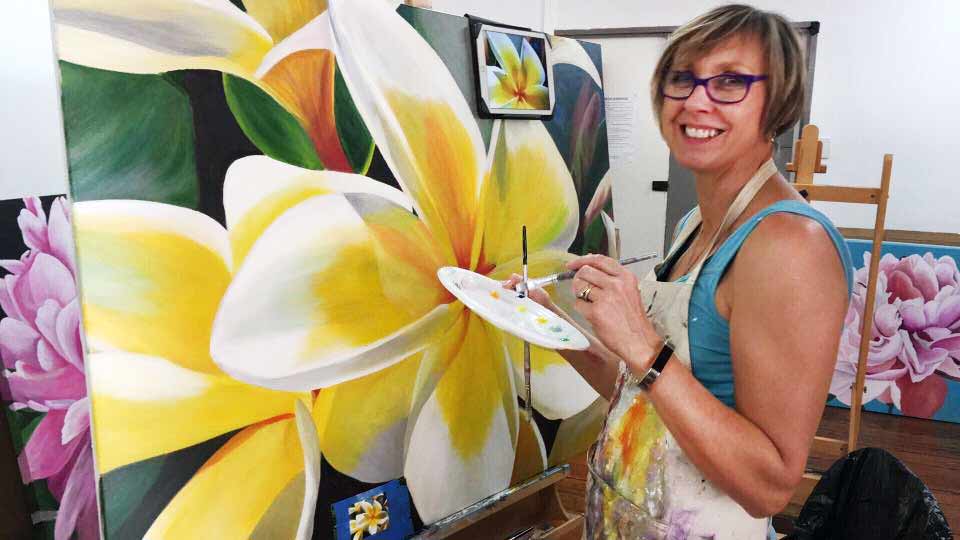 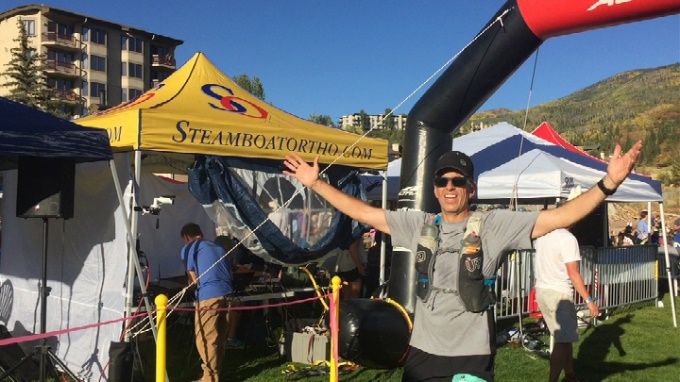 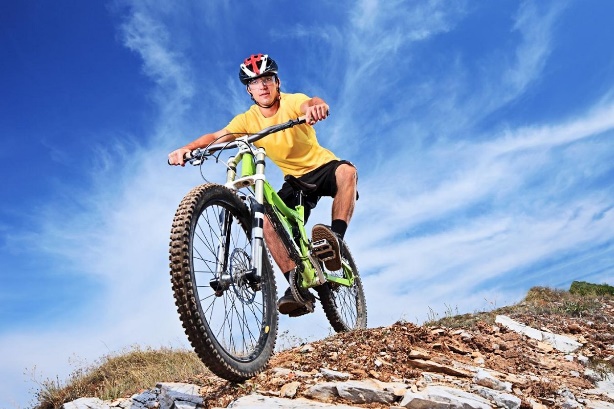 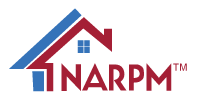 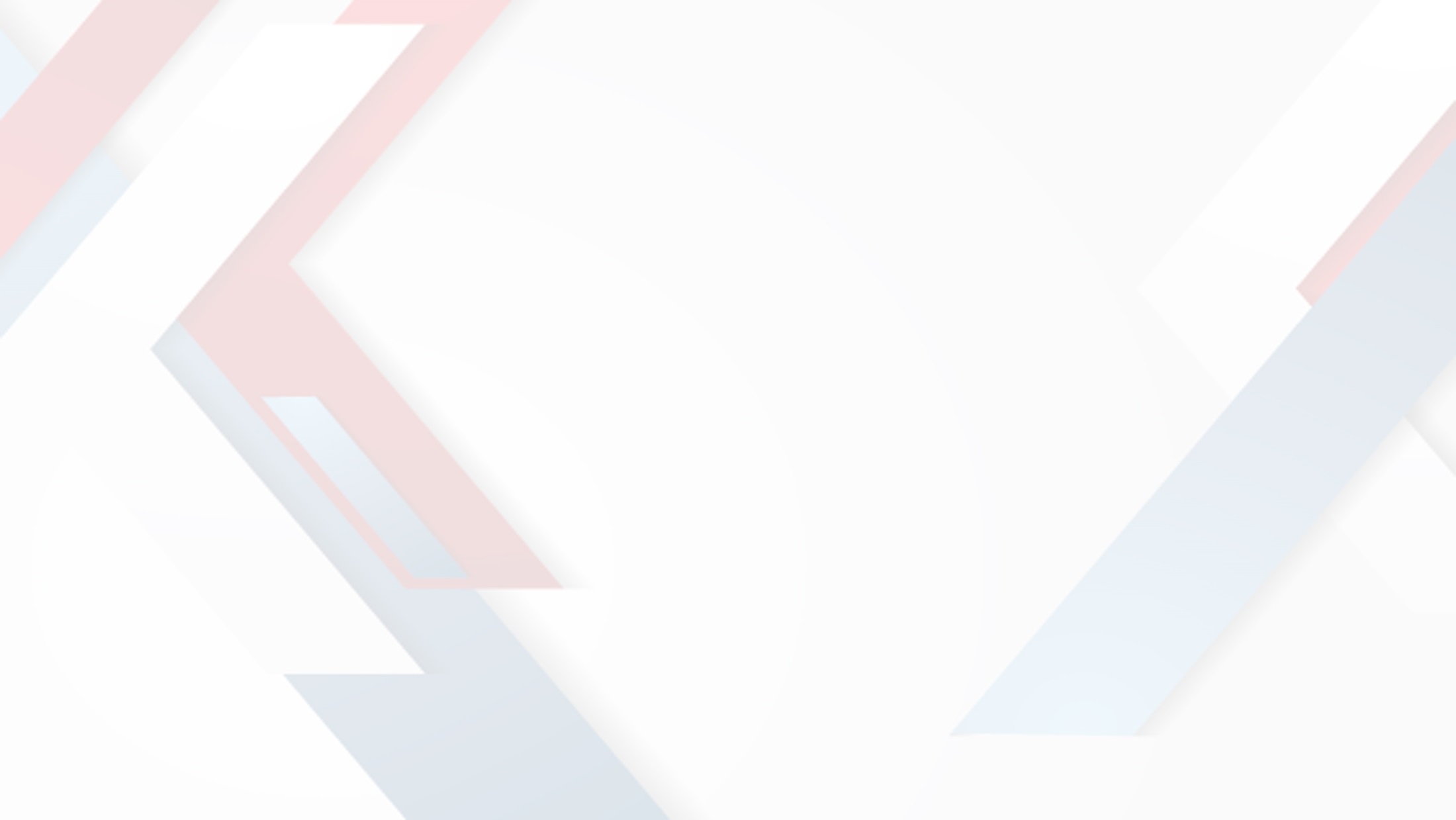 Where to use video
Youtube
Facebook personal page 
Facebook company page
Company website
Client prospects
Client onboarding & ongoing communication
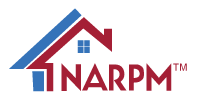 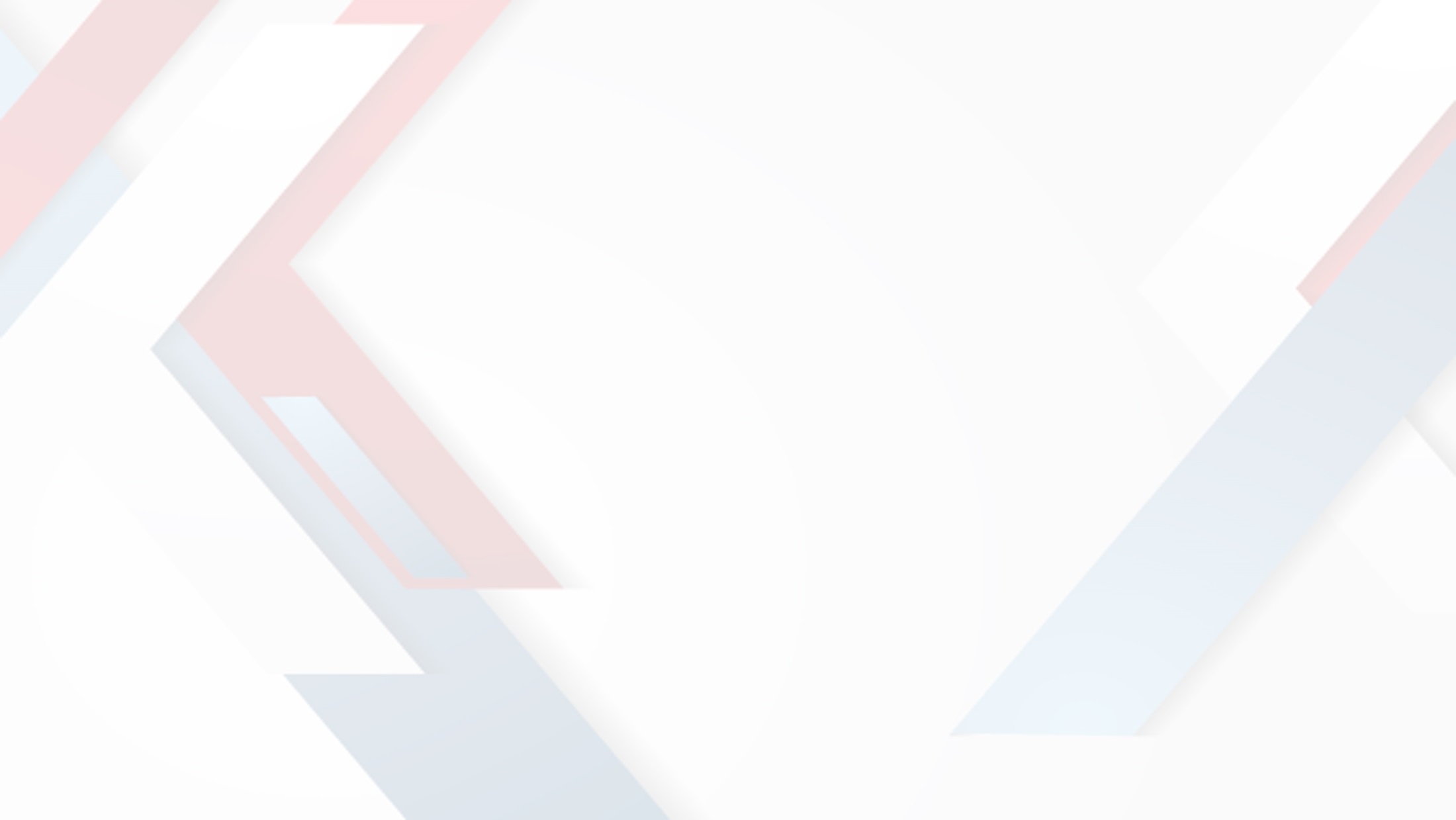 The Challenge:
30 videos in 30 days
The content doesn’t matter
Get comfortable in front of the camera
Make a video on your personal page
Hobbies
Family
Anything that interests you that you can get excited about
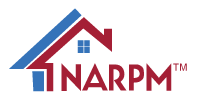 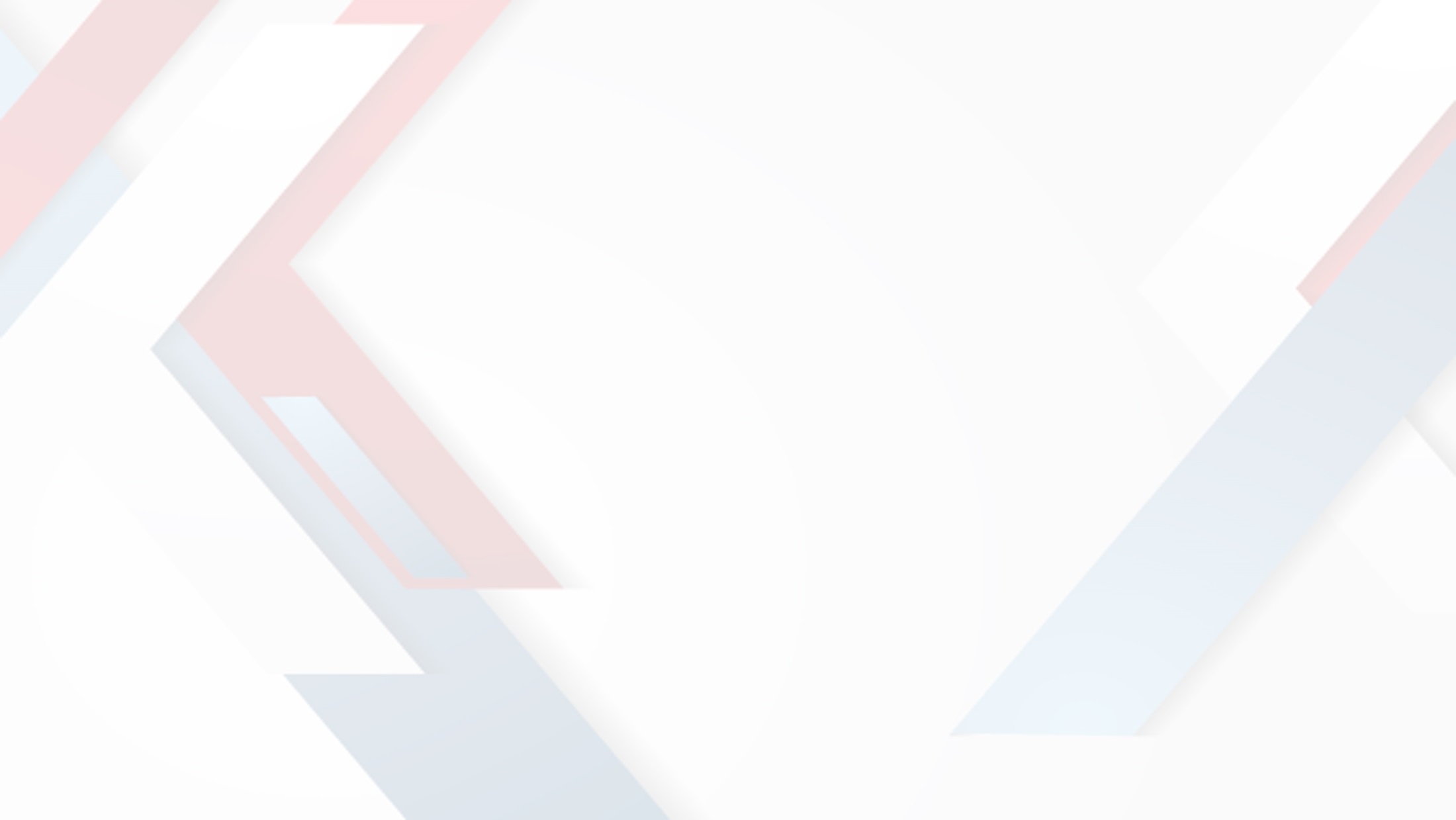 The Challenge:
30 videos in 30 days
At least 5 of the 30 should be business related to start letting people know what you do, why you do it, and to stay top of mind.
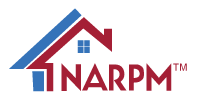 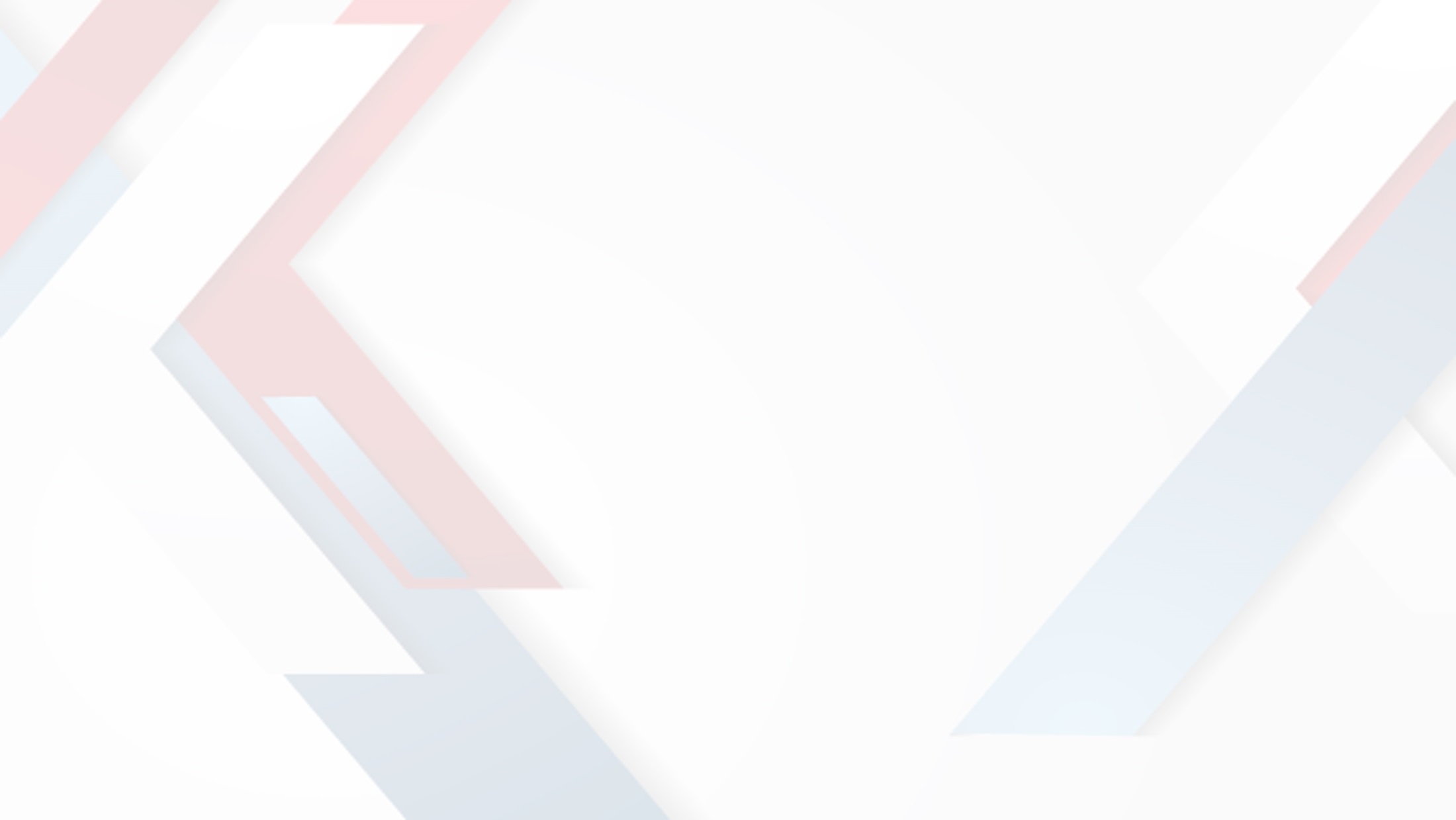 The Challenge:
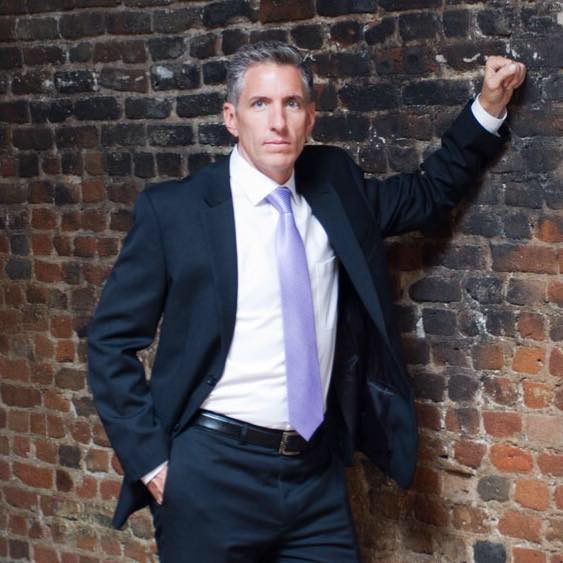 Send me a friend request: 
Tony Cline
Record your video
Post with #NARPM30in30 hashtag
tag me in the comments
Start Today!
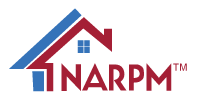 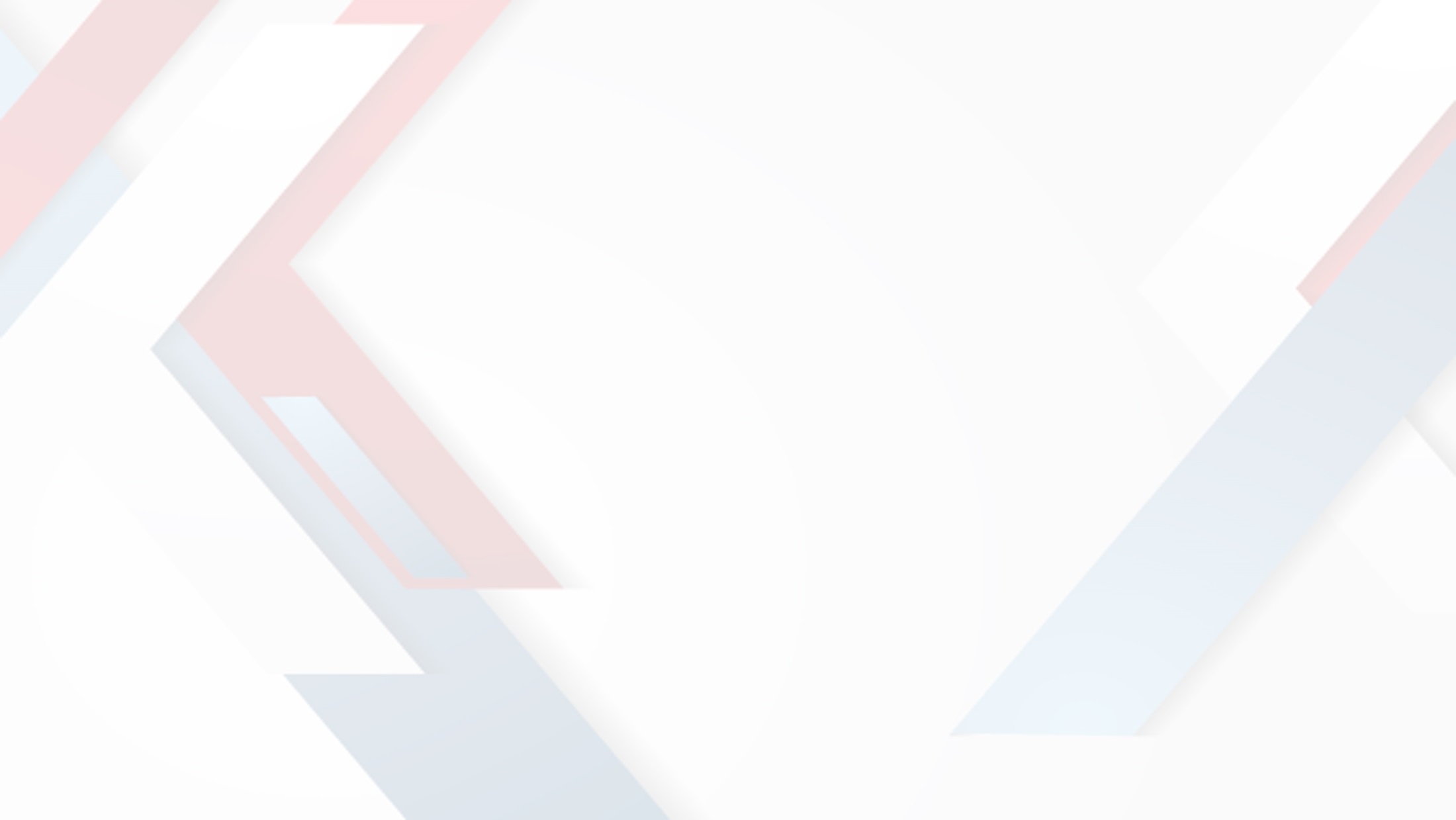 Bonus Material
After posting your 30th video using the hashtag #NARPM30in30 ask me for the bonus material:
“52 Videos Every 
PM Company should have”
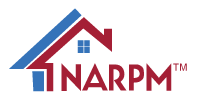 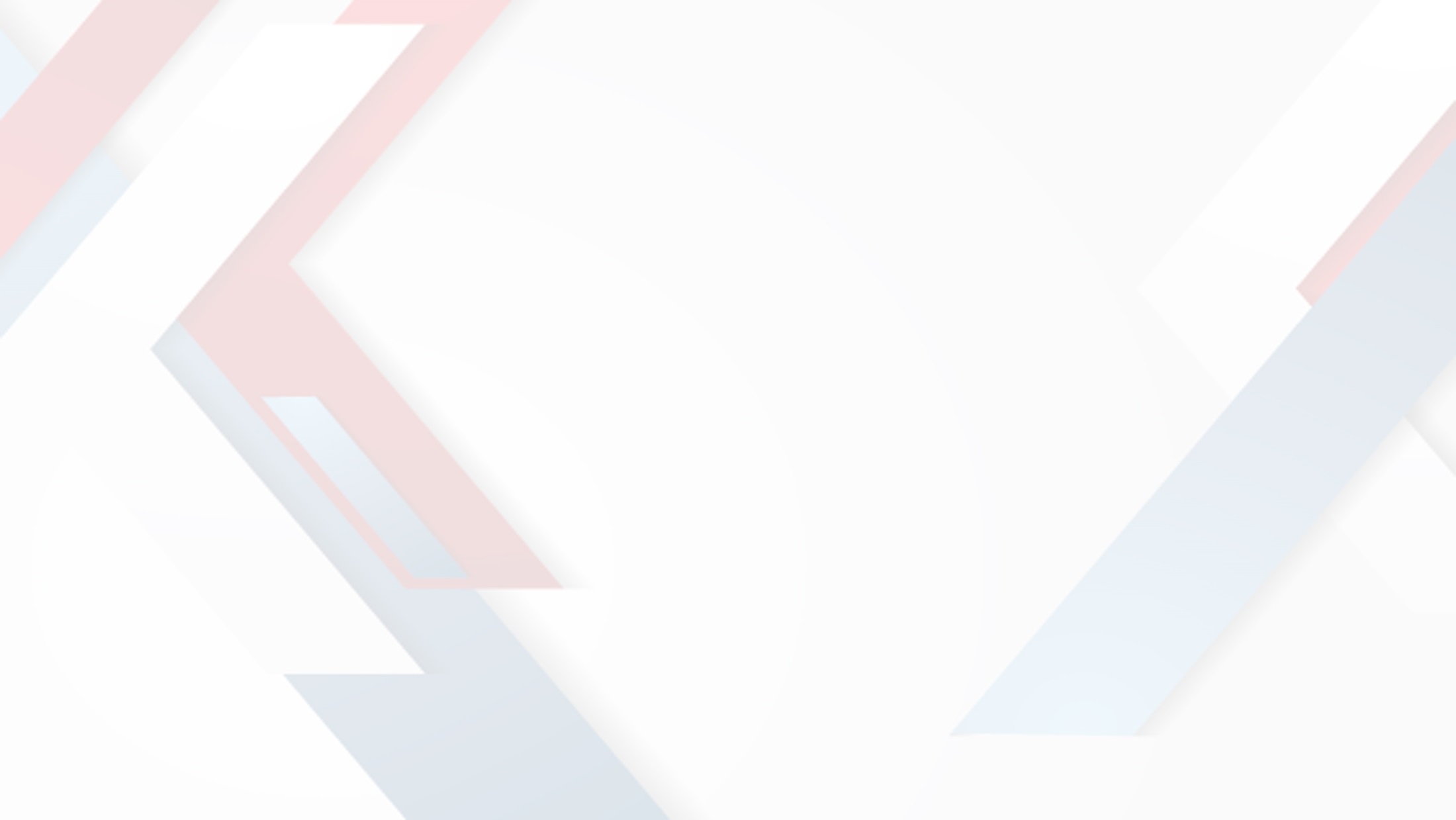 4 hours in 12 minutes
Start now
Be yourself
Friend request me – Tony Cline
Use the hashtag #NARPM30in30
Get the bonus material
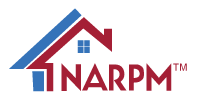 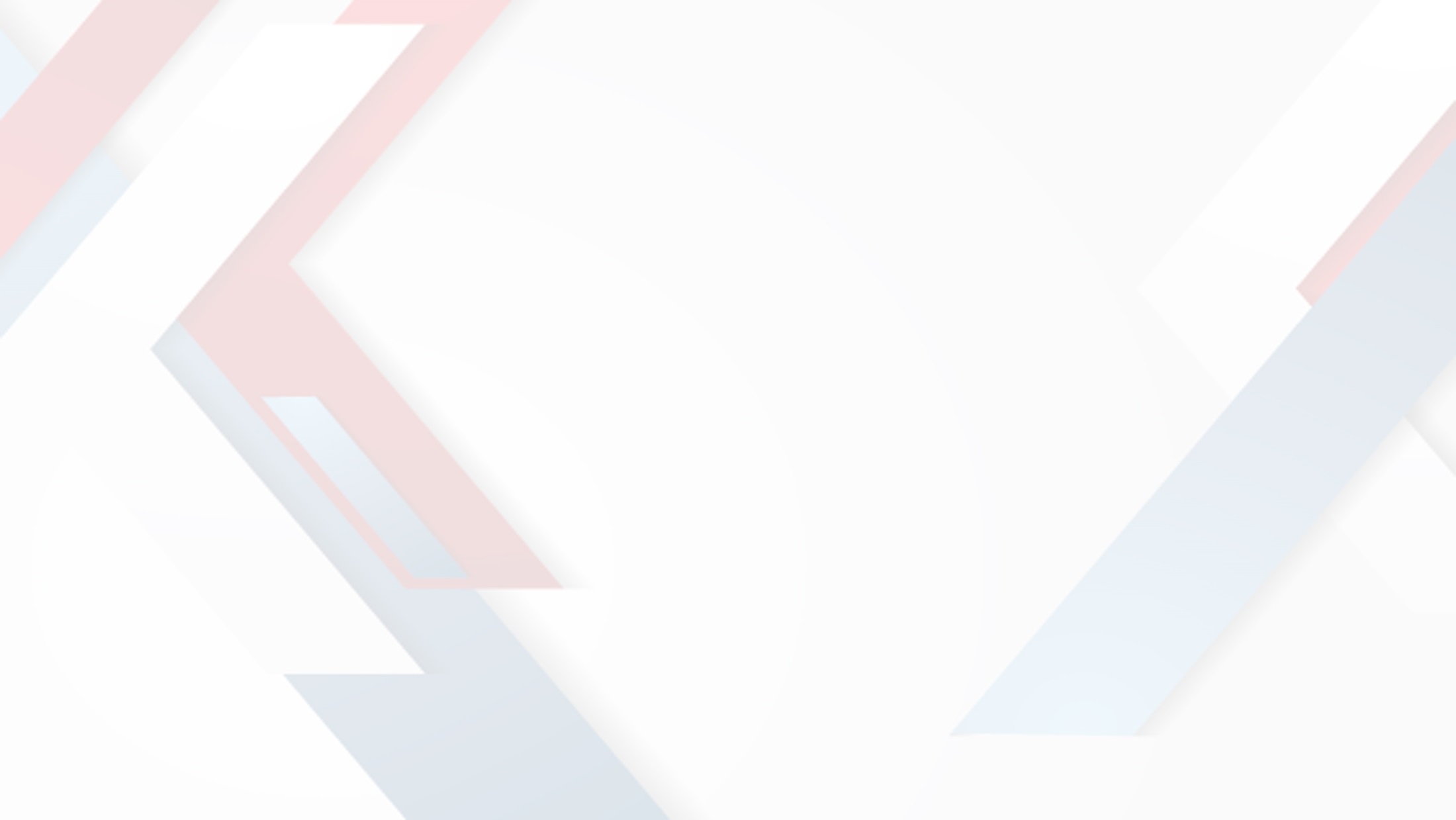 Thank You
Official NARPM Partner
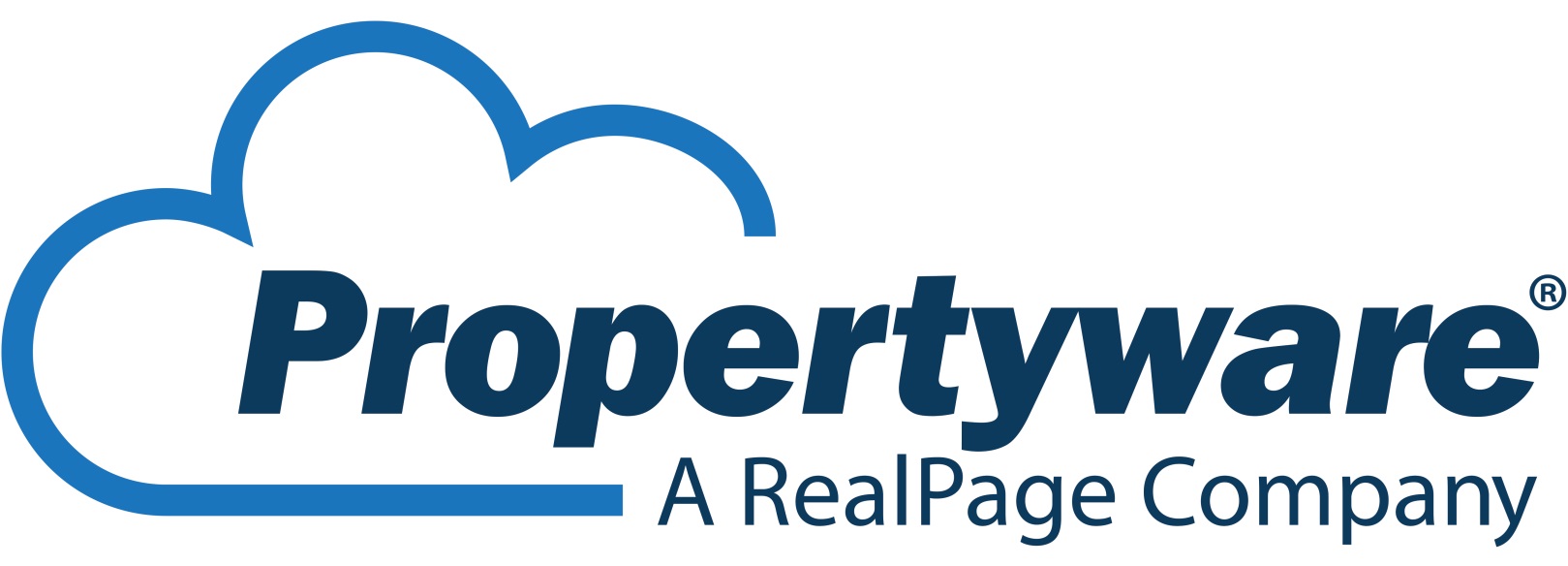 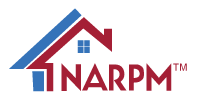 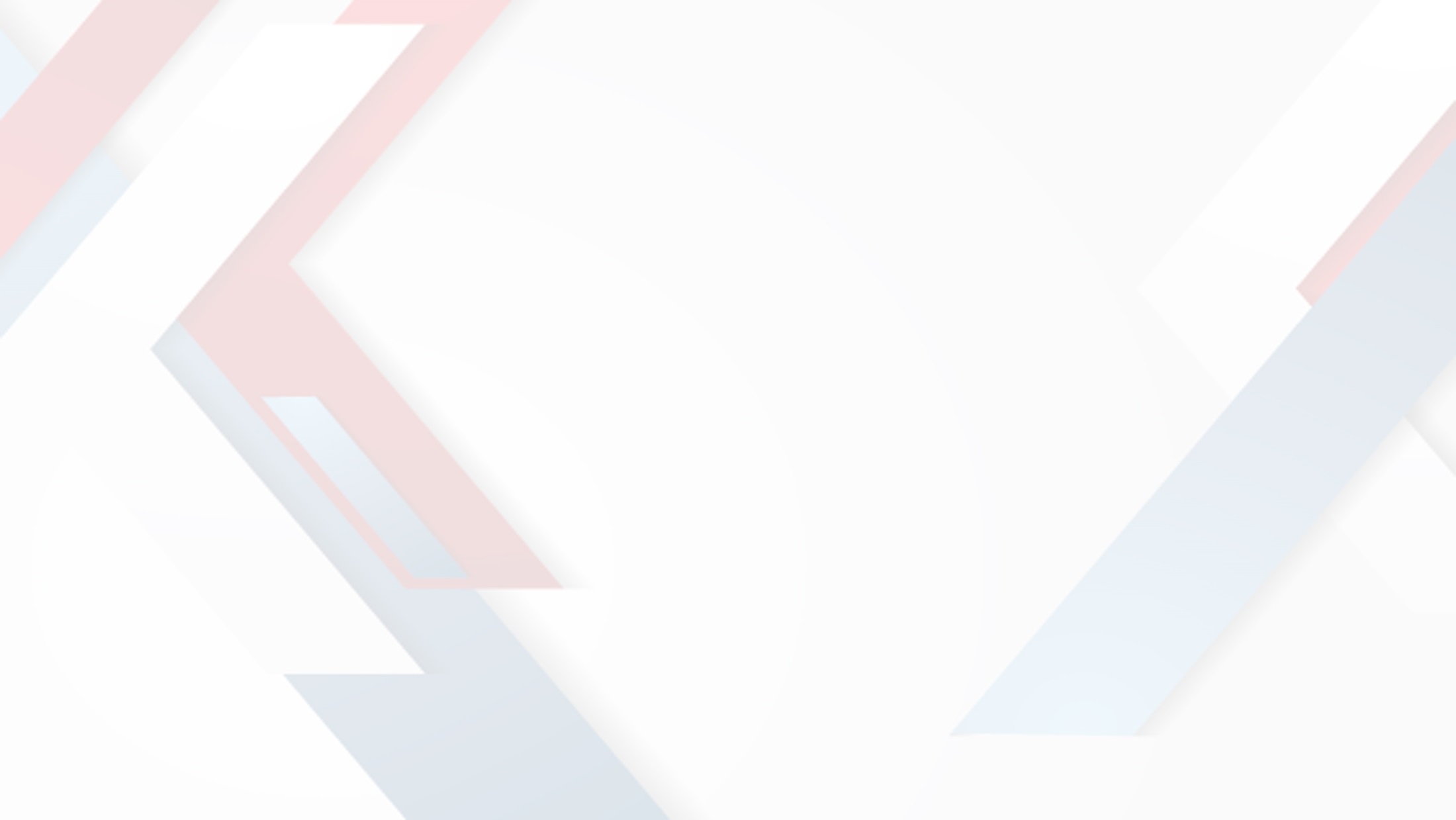 Thank You
Gold Sponsor
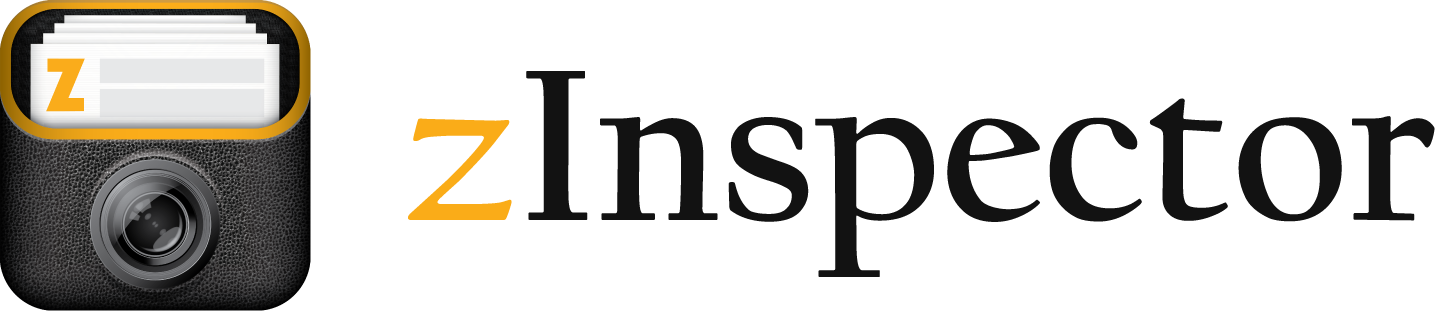 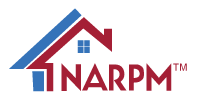 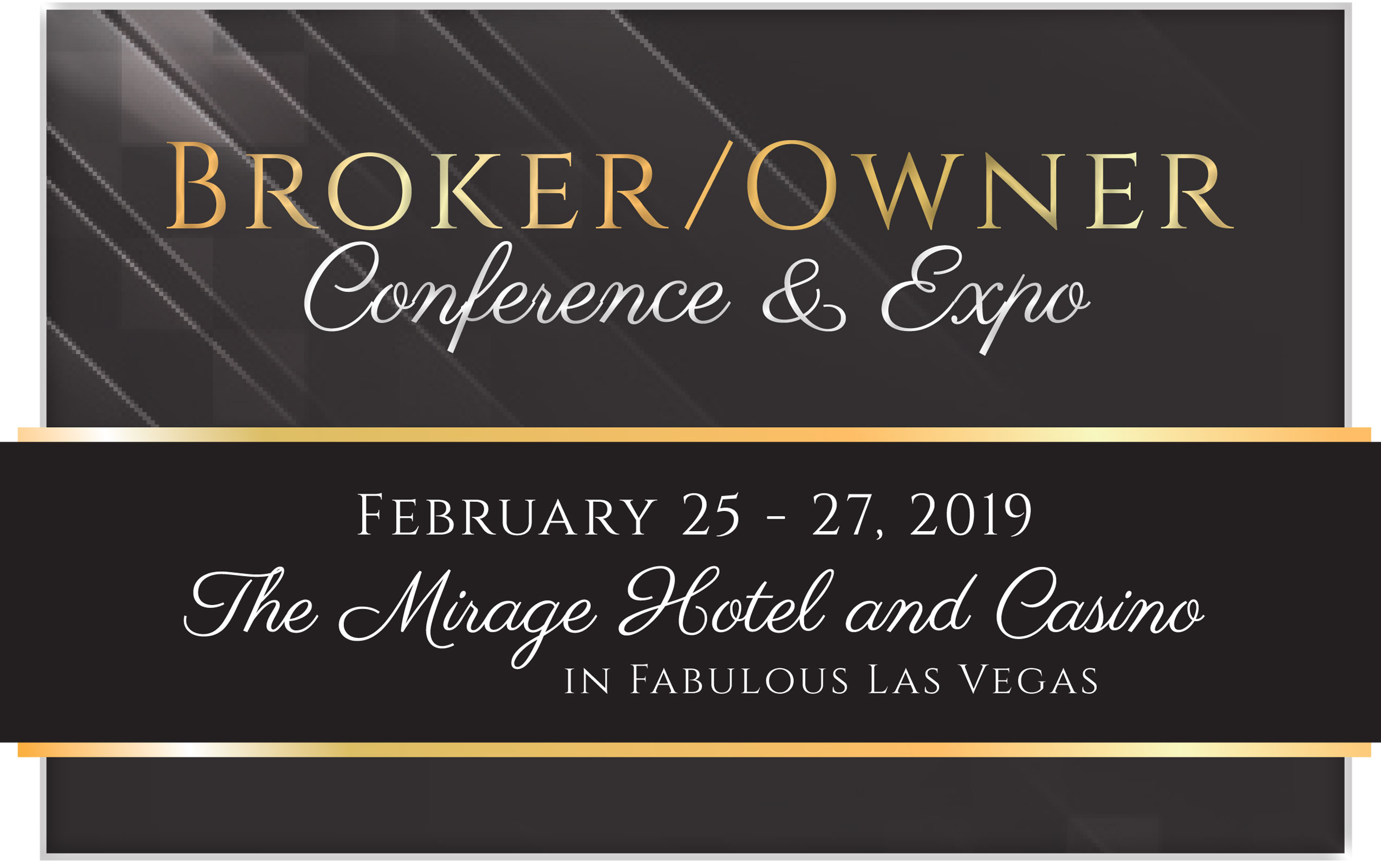 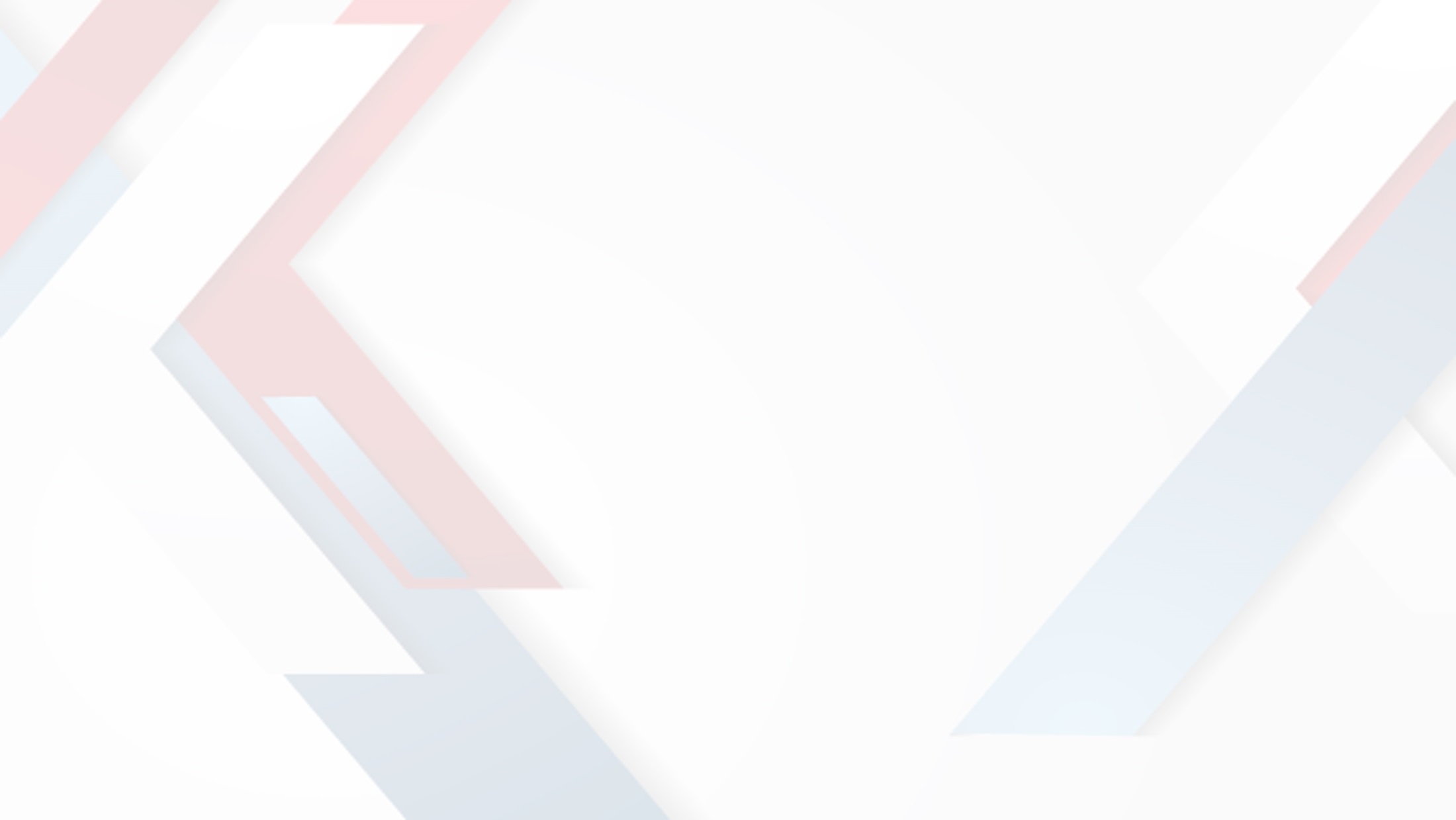 2018 Past Presidents’ Charity Fundraiser
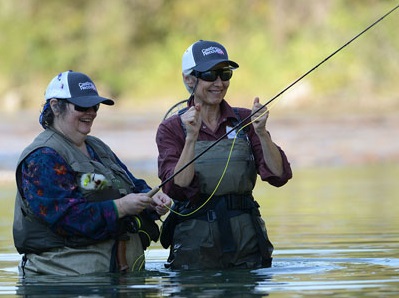 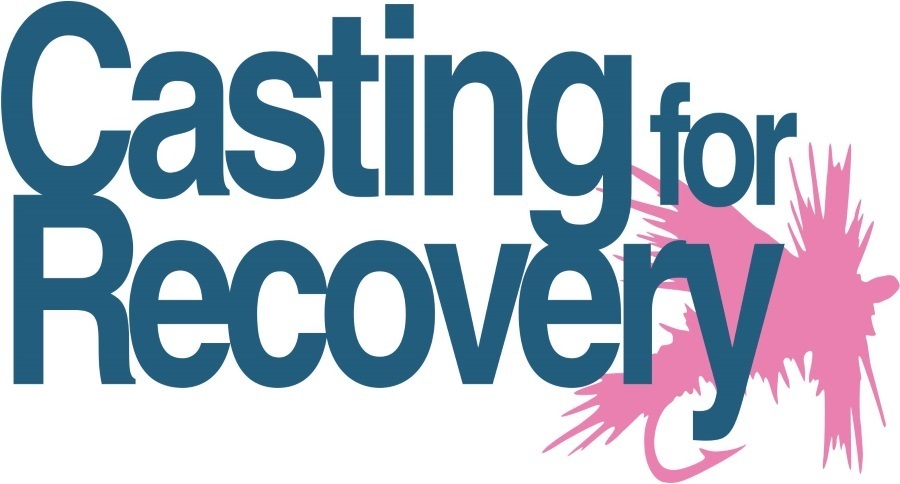 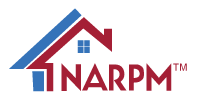 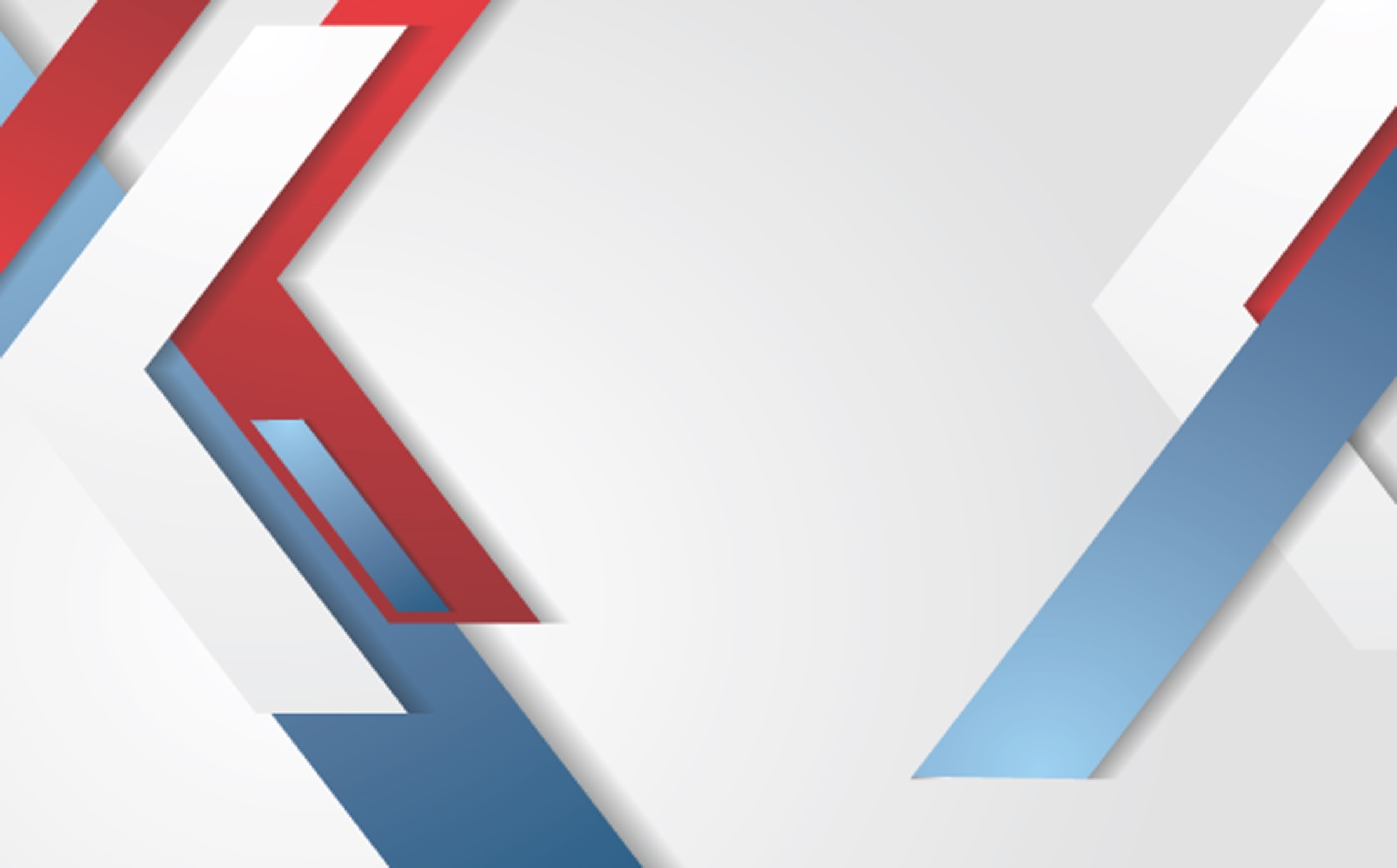 2018 
NARPM President
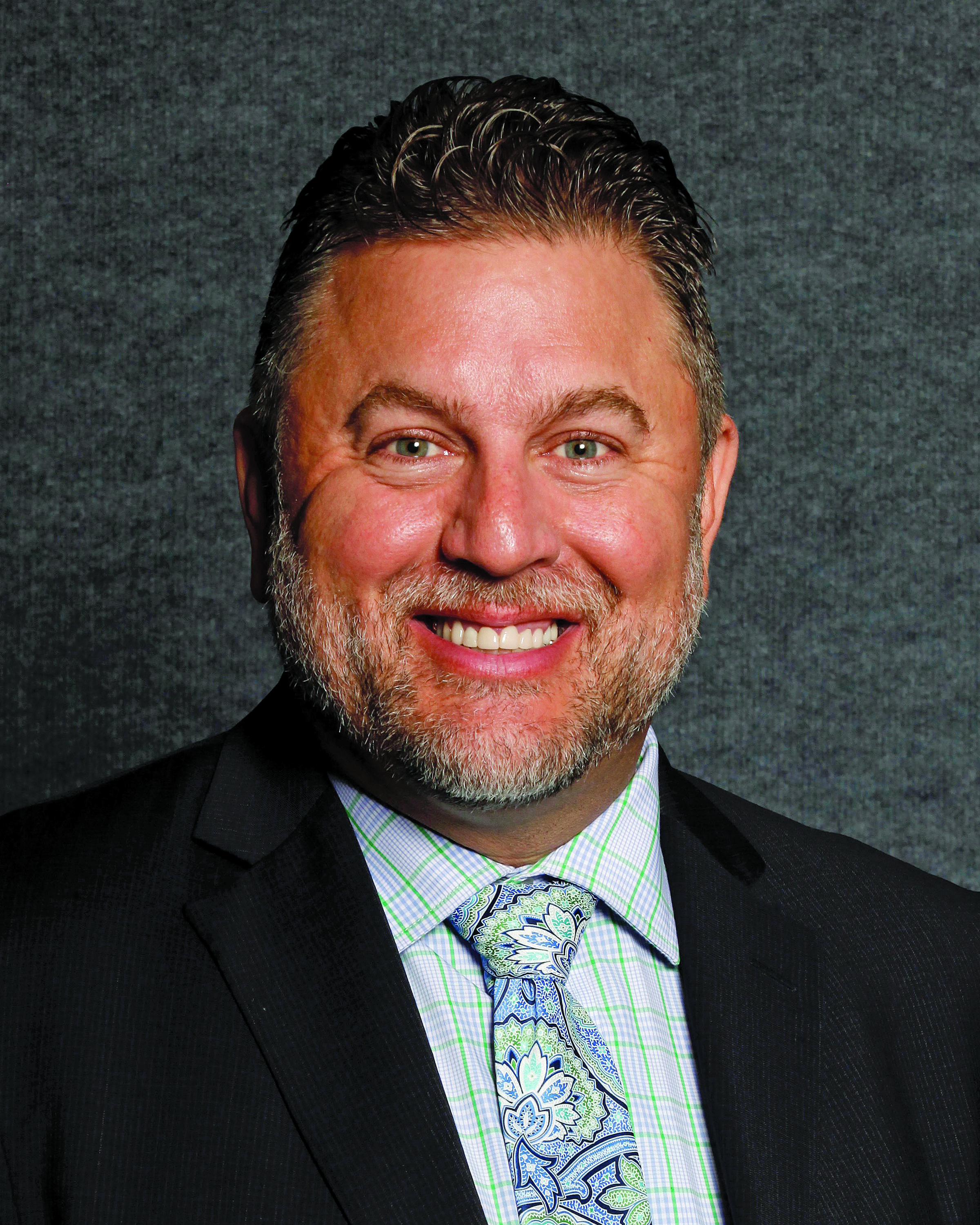 Brian Birdy
MPM RMP
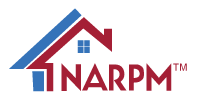 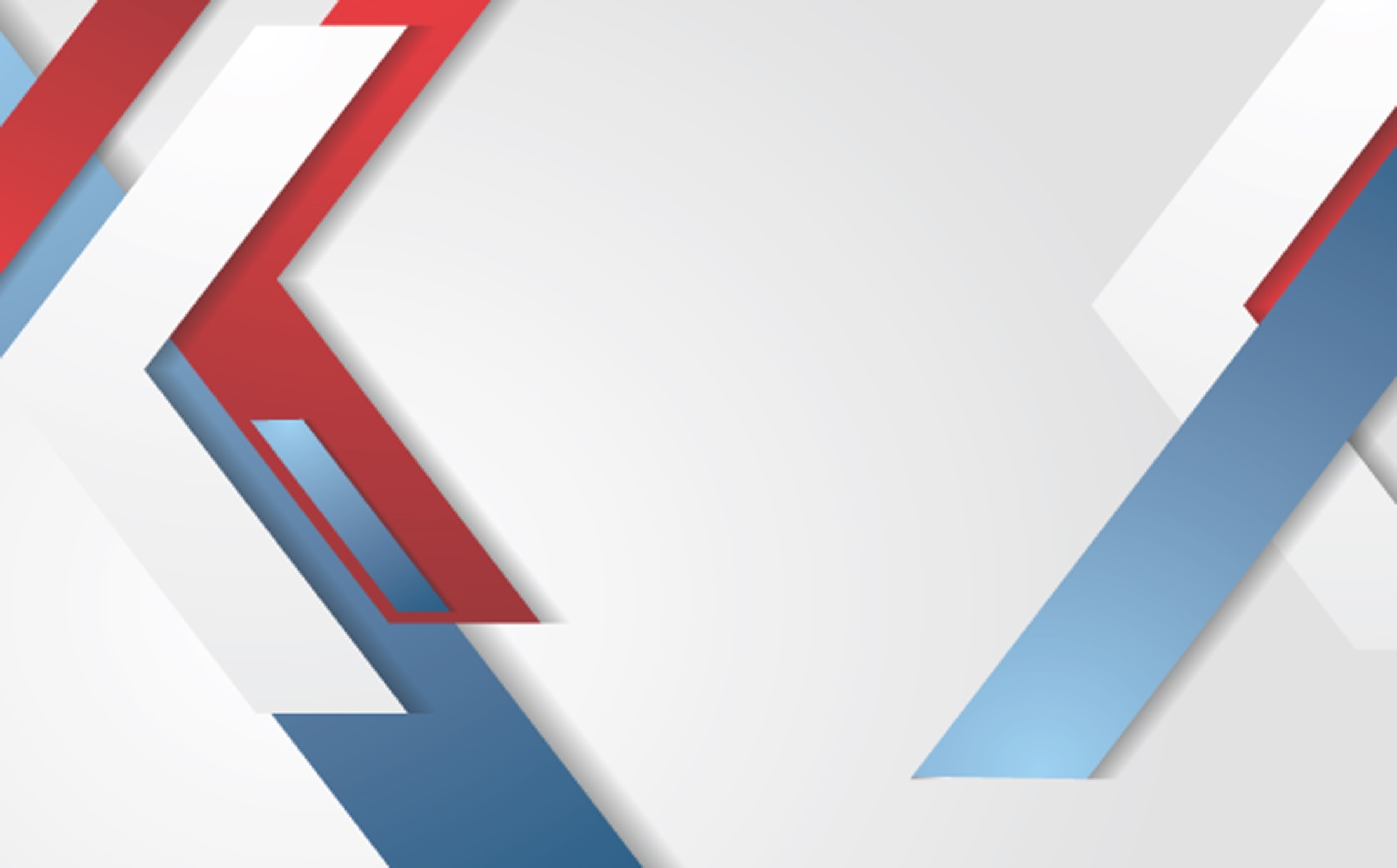 Chapter Excellence
Congratulations
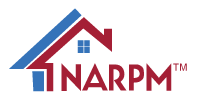 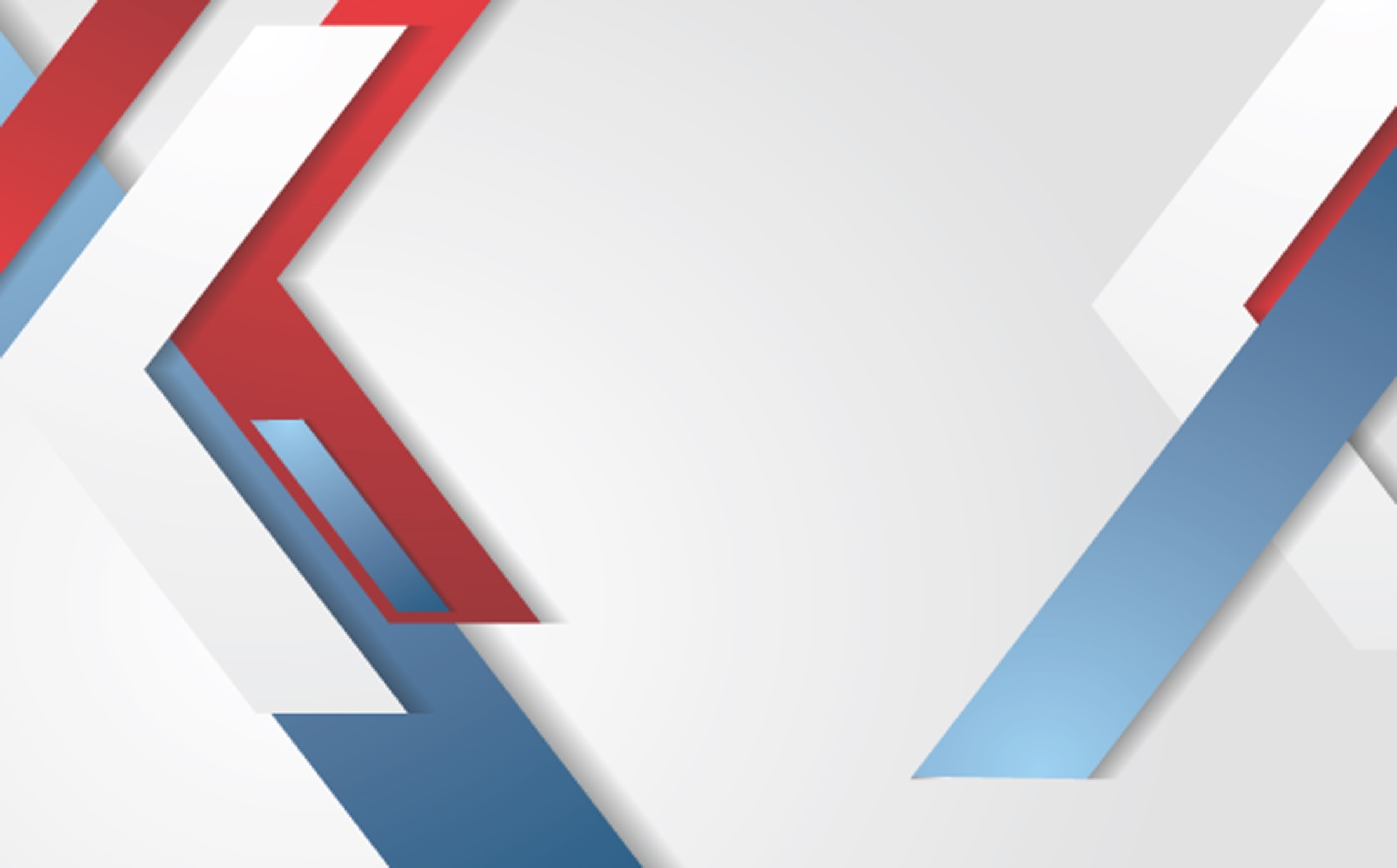 State Chapter of the Year
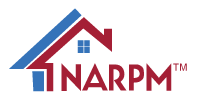 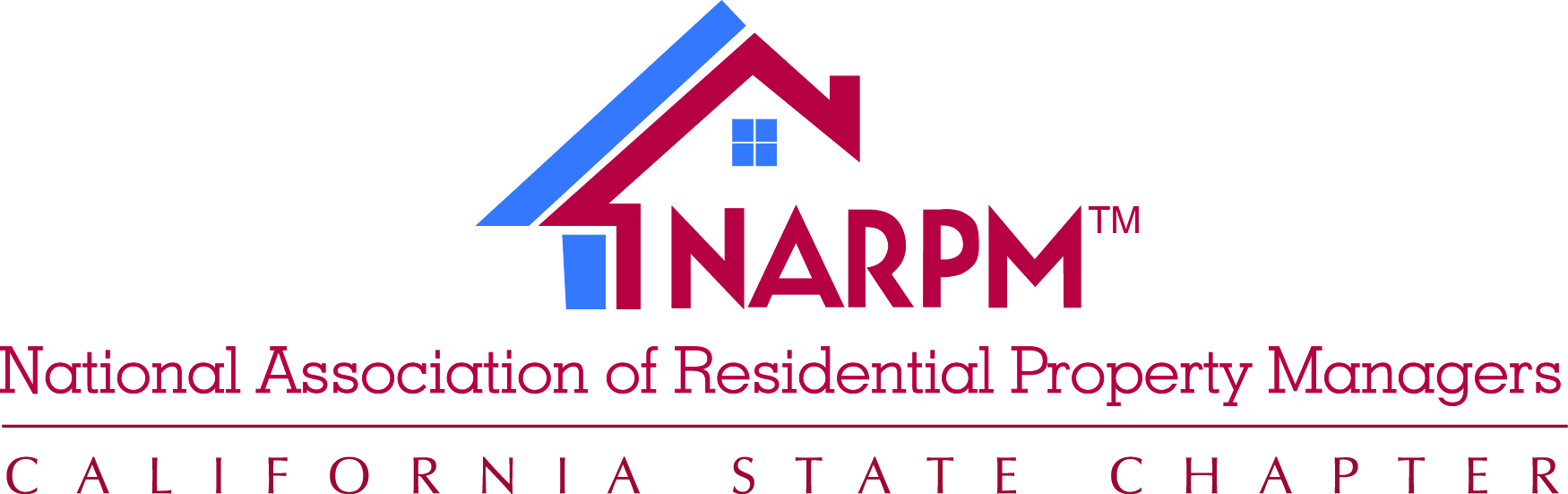 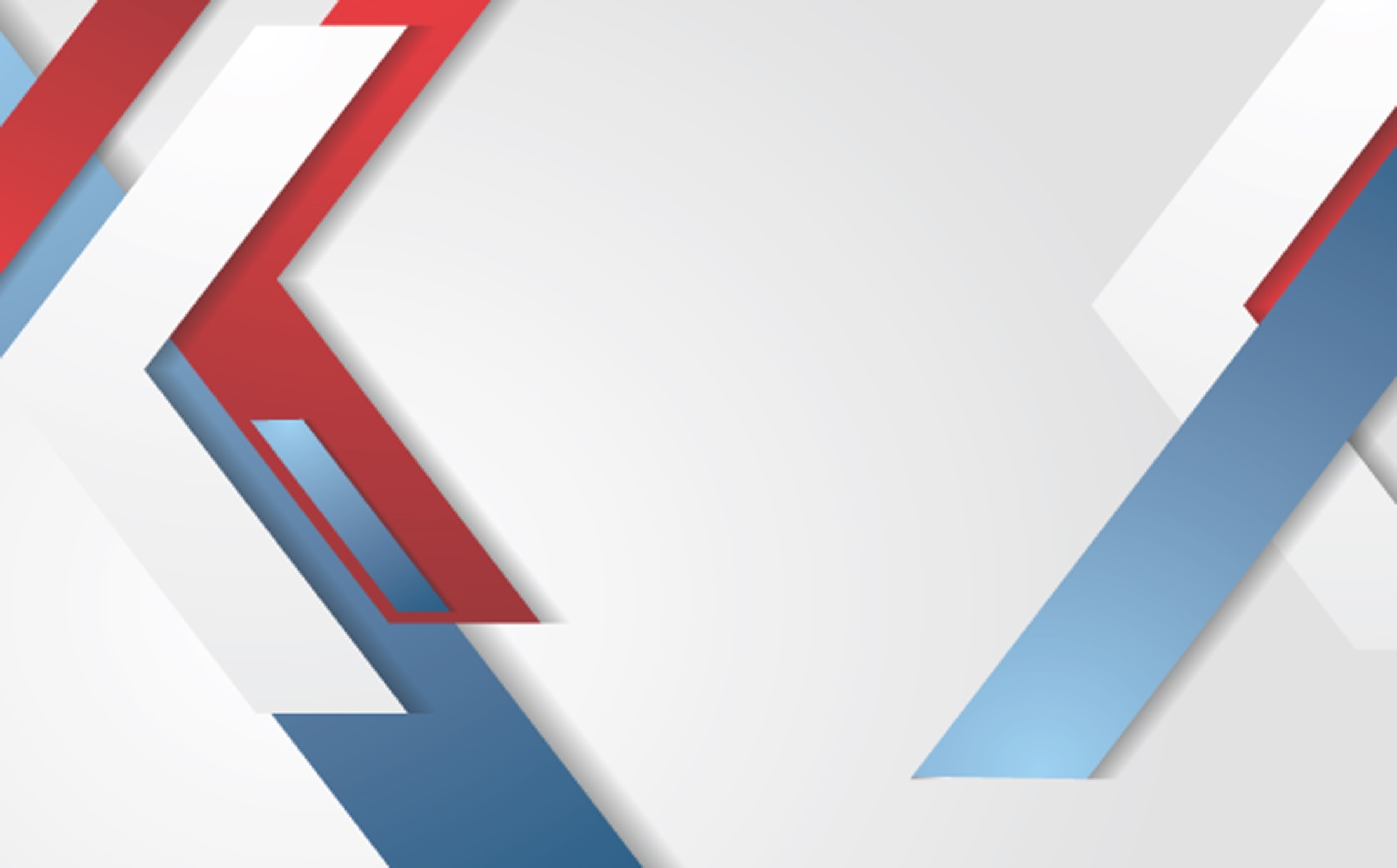 Large Chapter of the Year
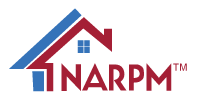 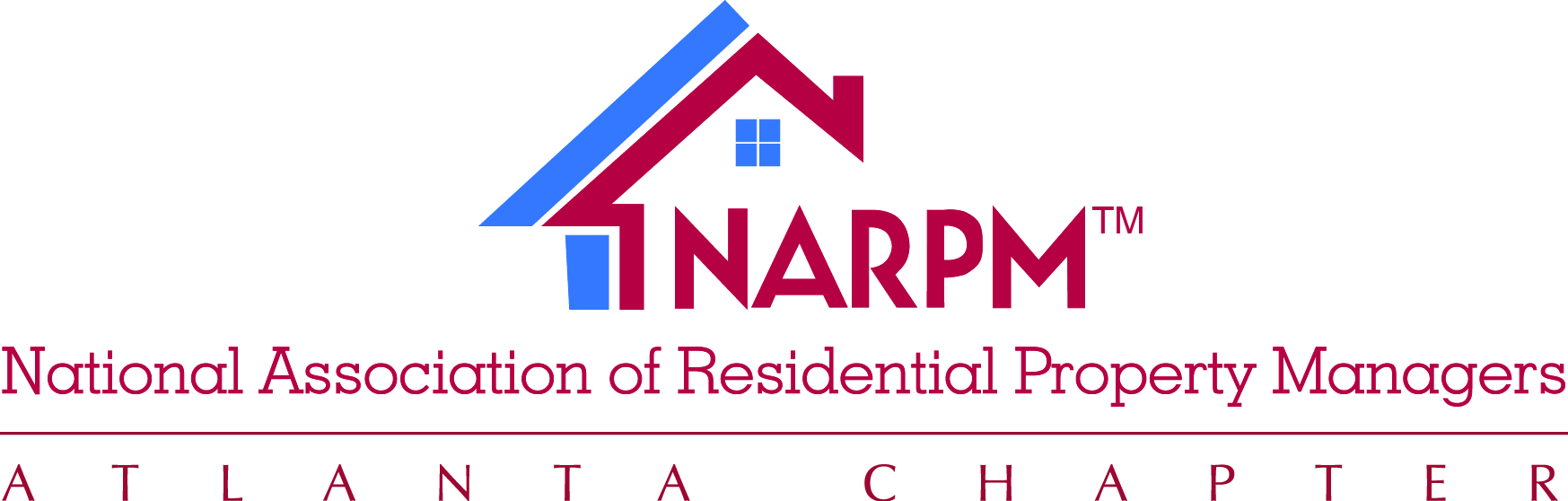 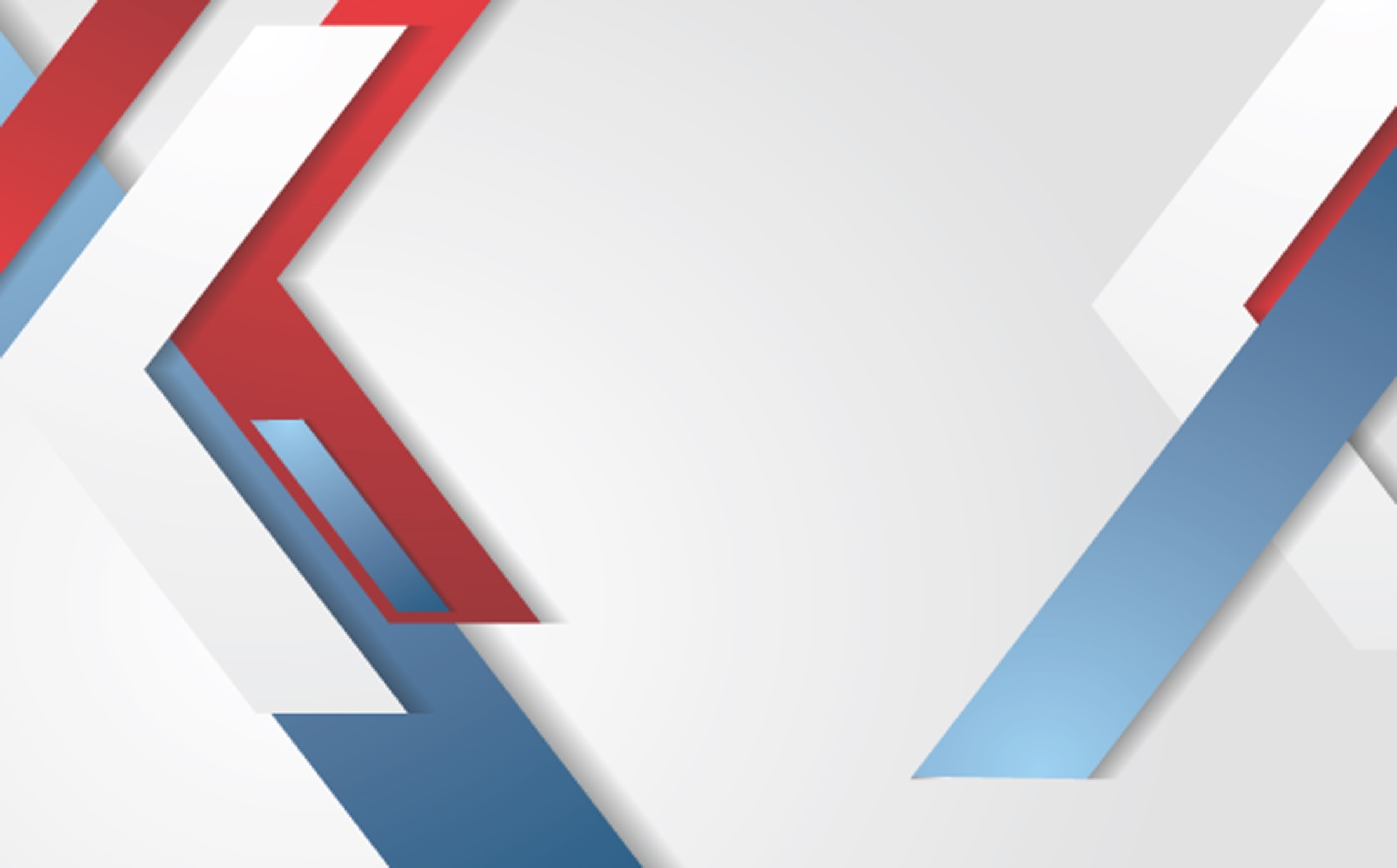 Medium Chapter of the Year
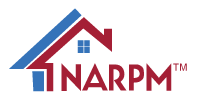 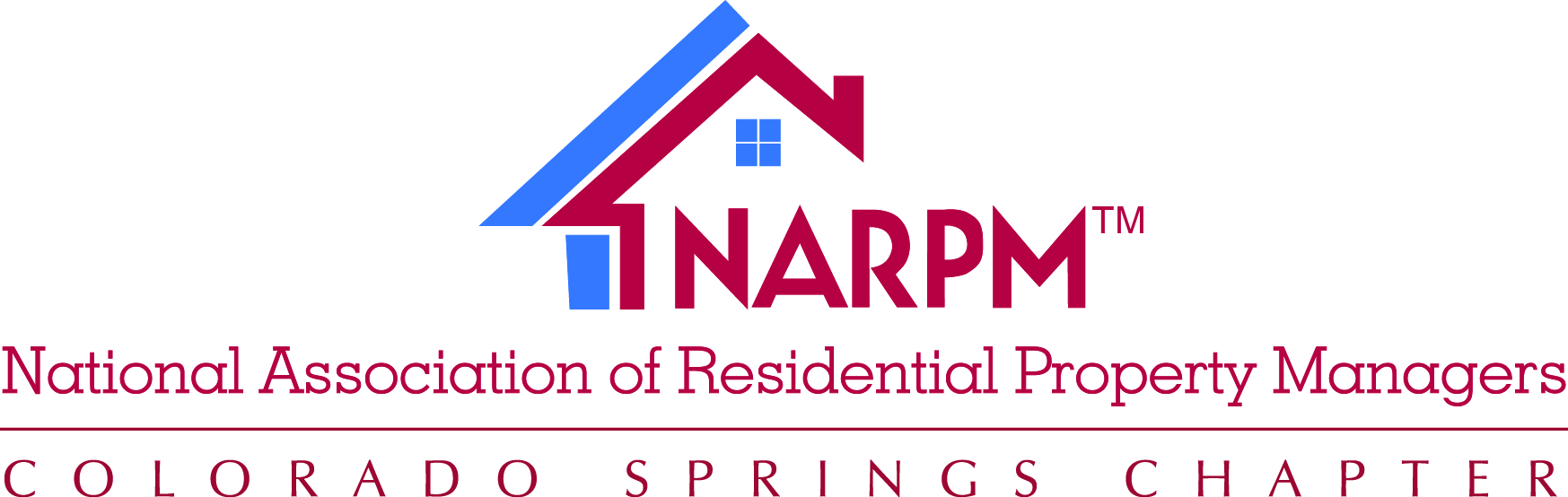 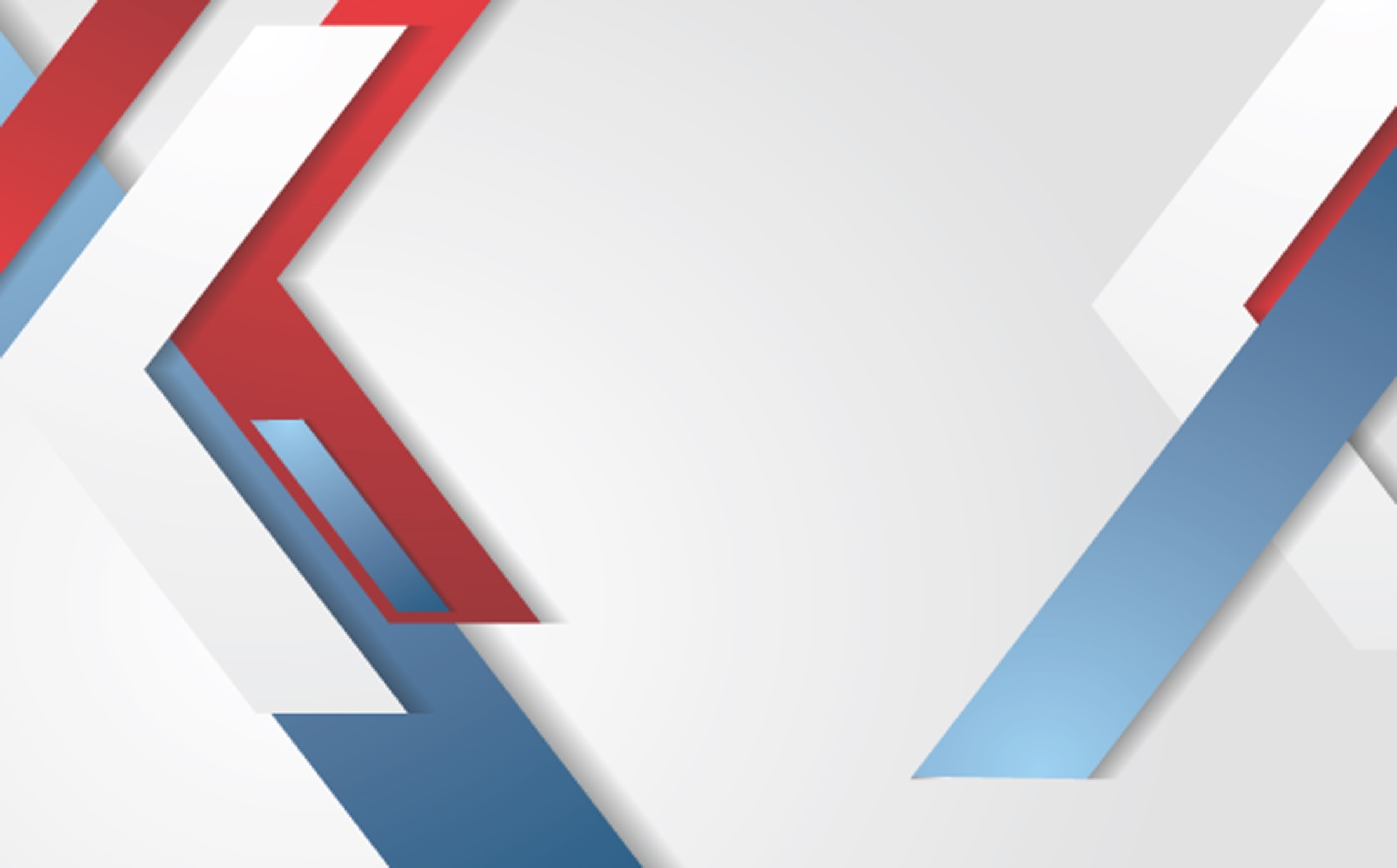 Small Chapter of the Year
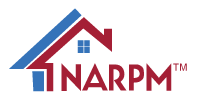 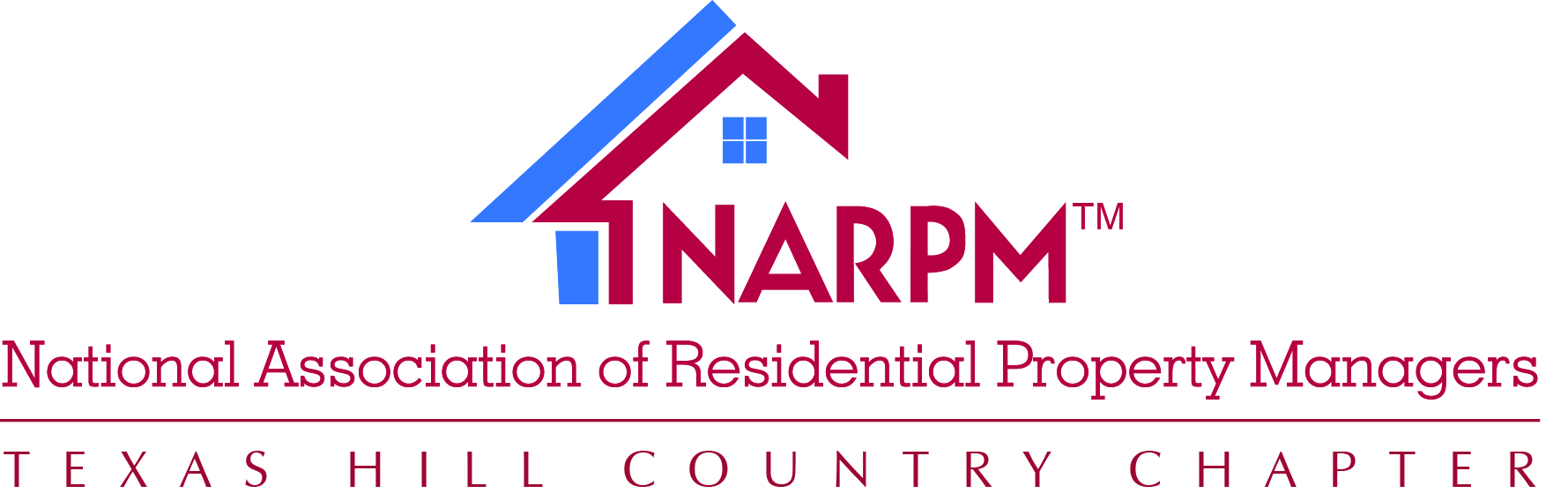 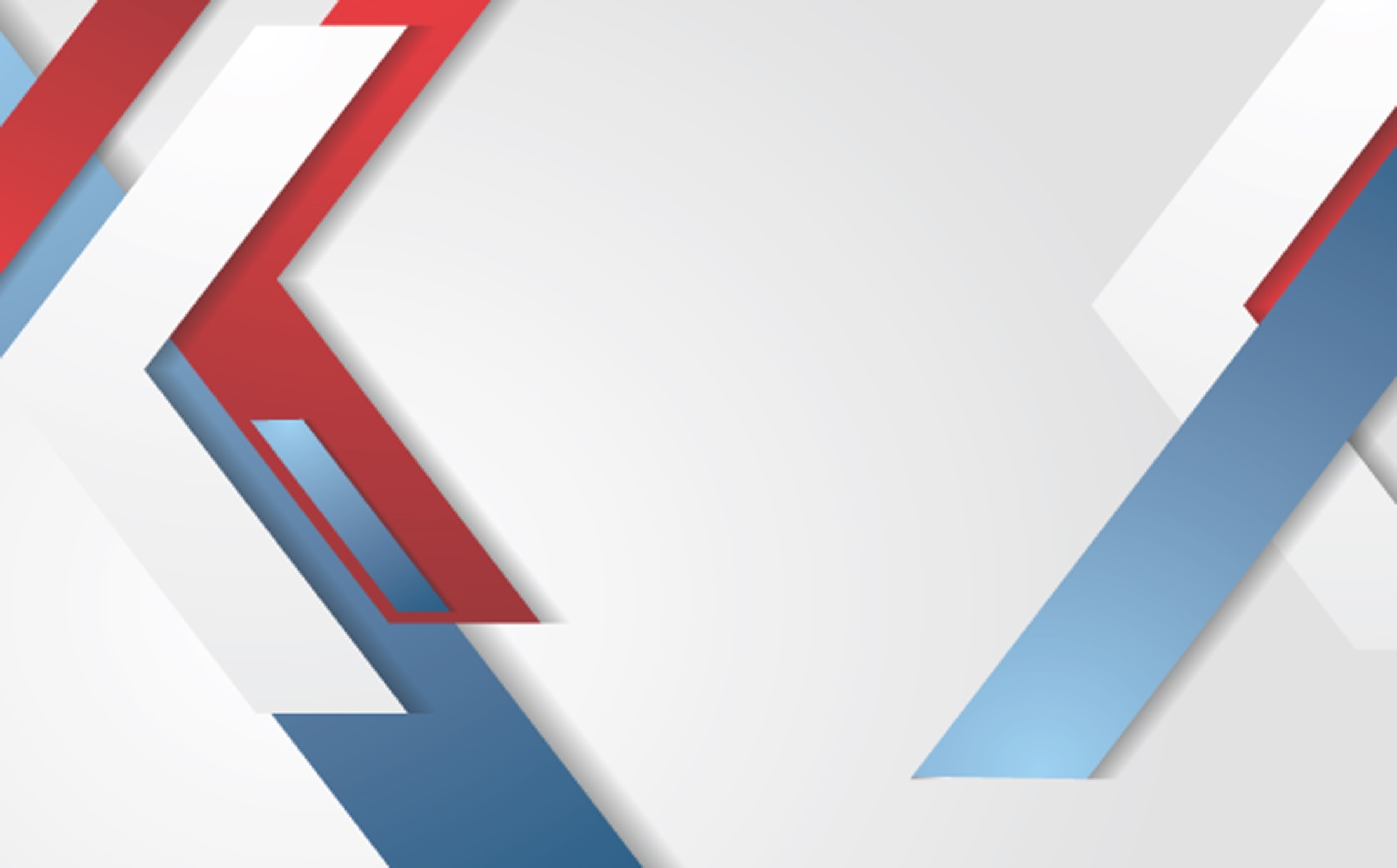 30th Annual NARPM 
Convention & Trade Show
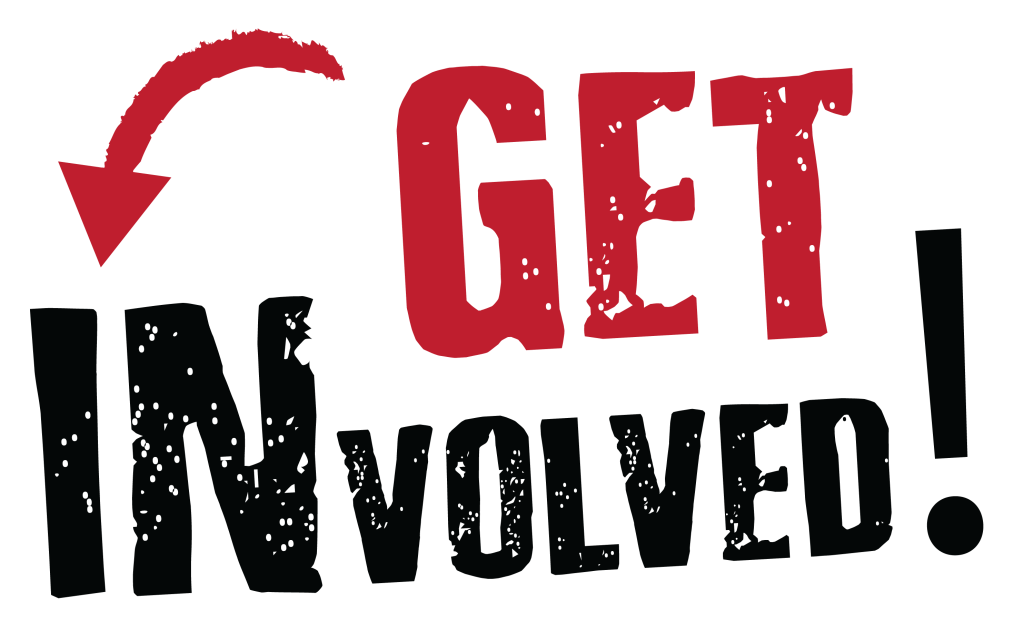 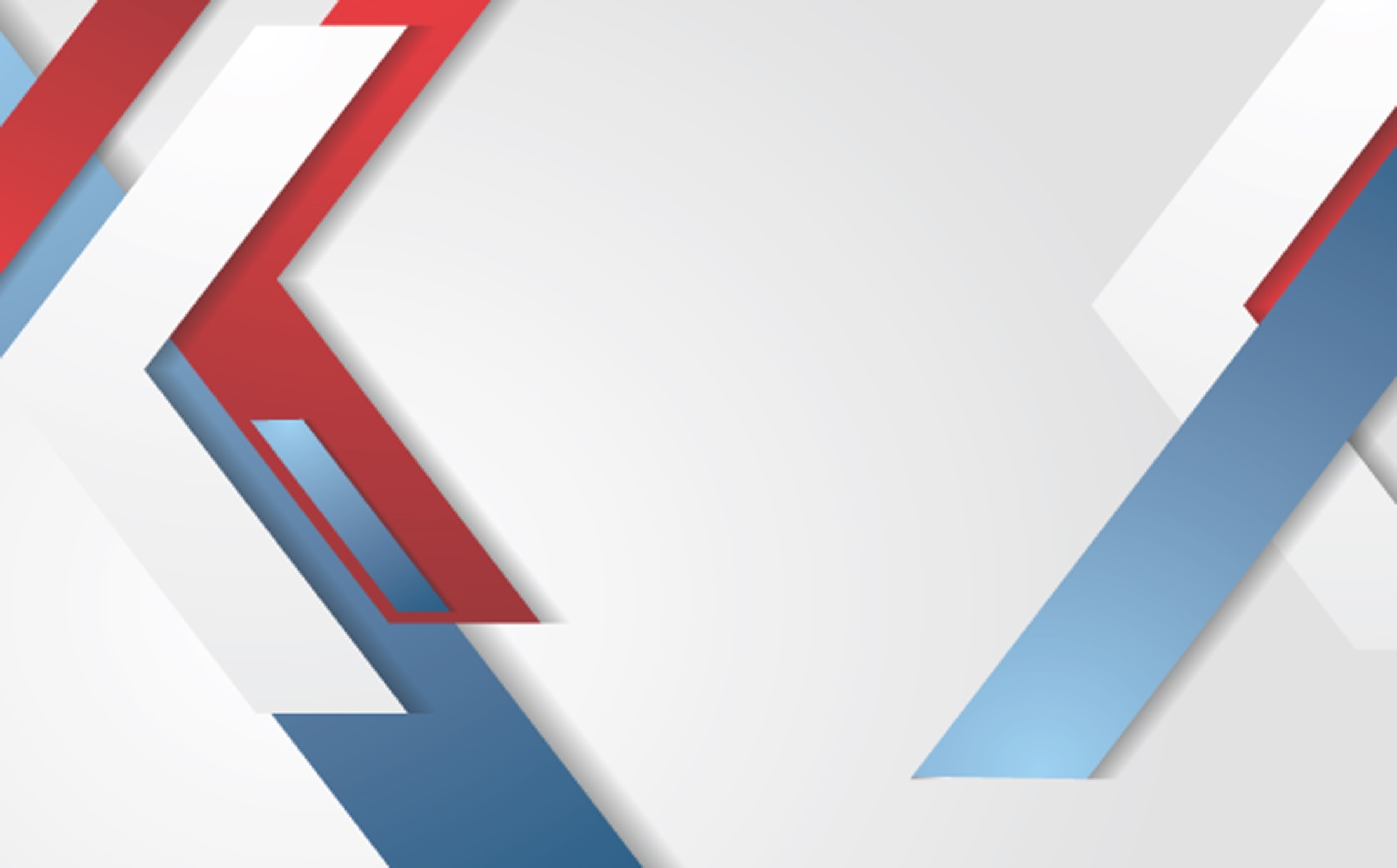 Member Awards
Congratulations
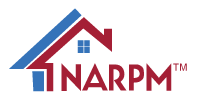 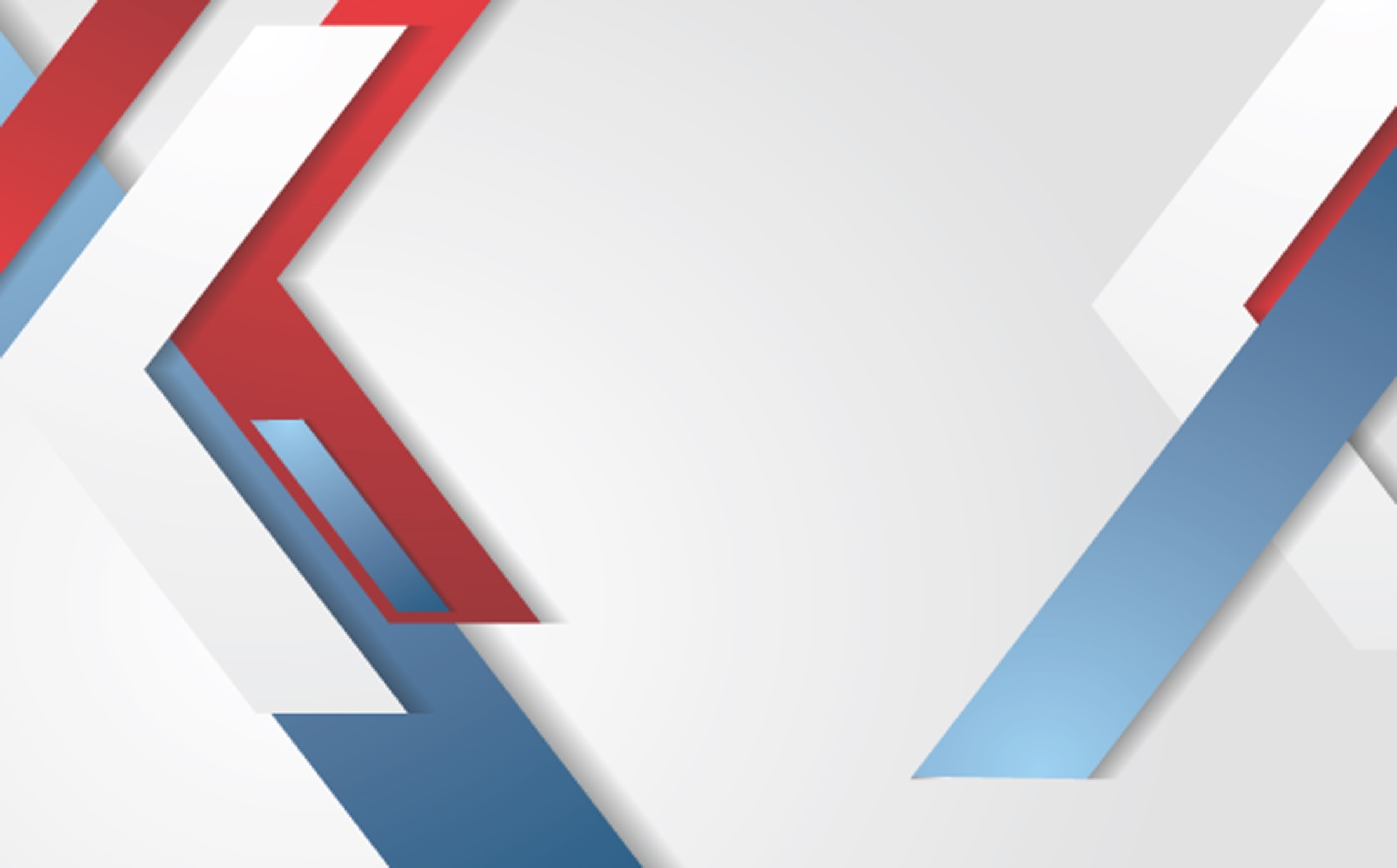 Congratulations
5 Years
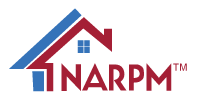 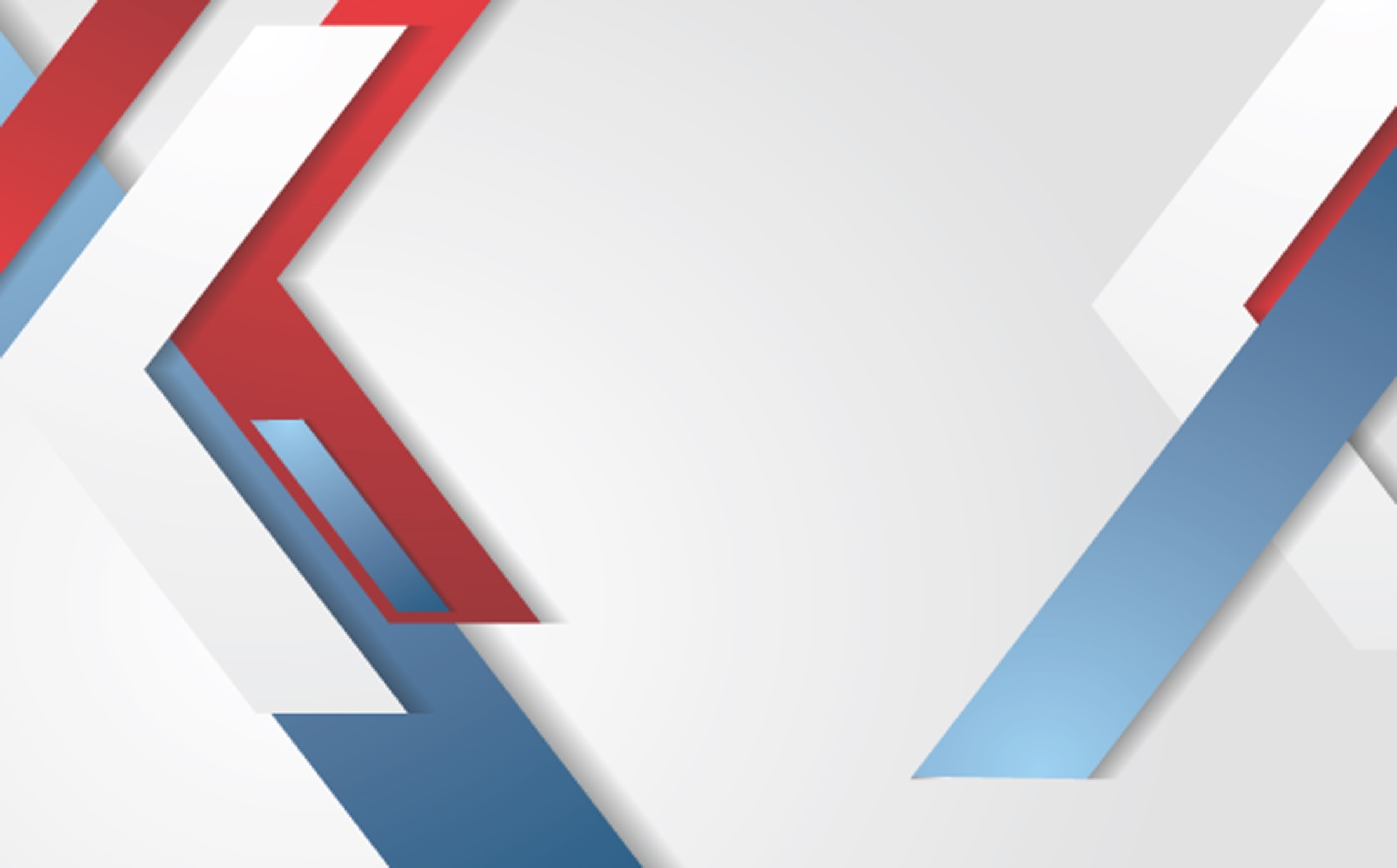 Congratulations
10 Years
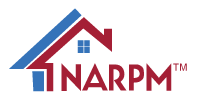 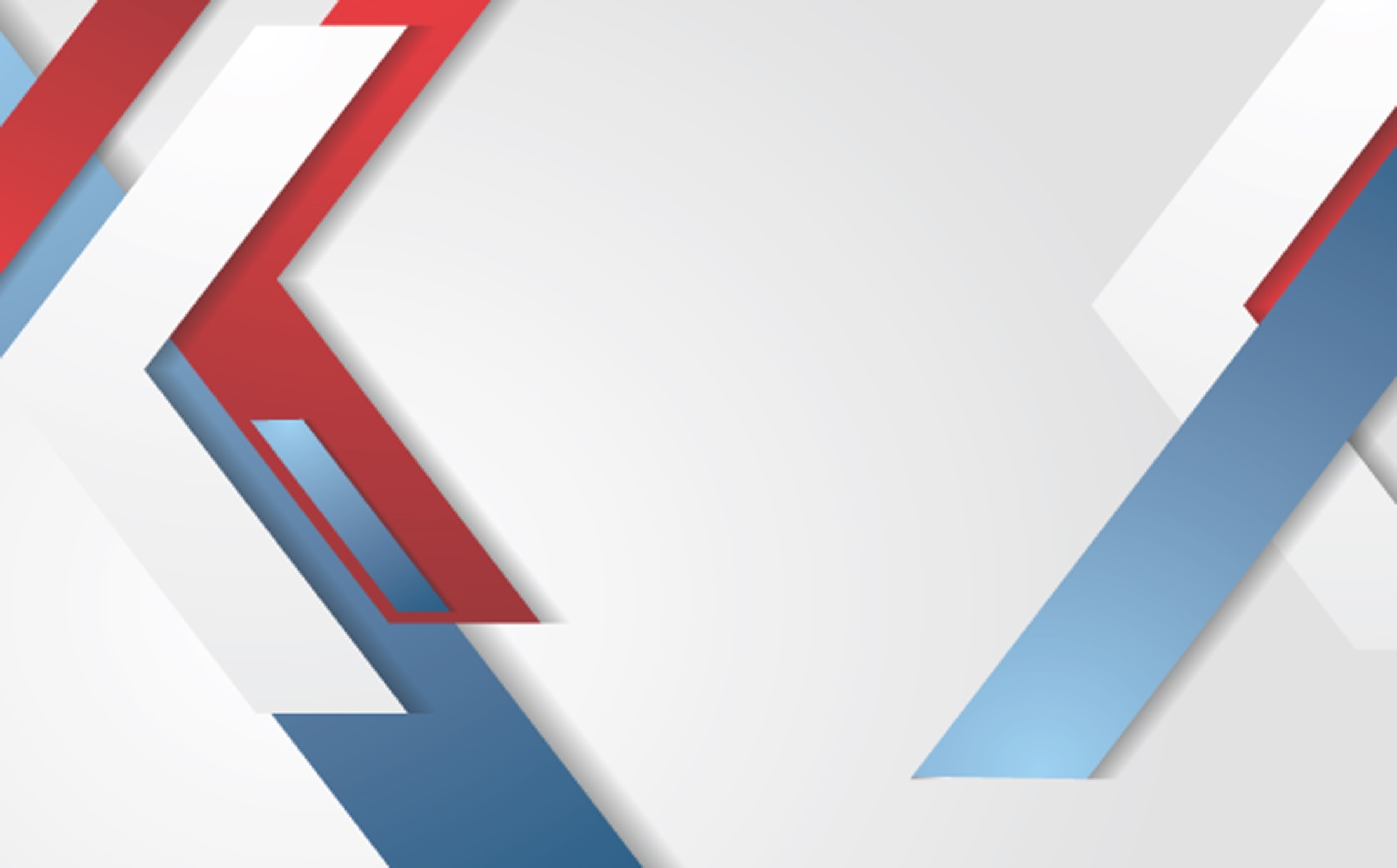 Congratulations
15 Years
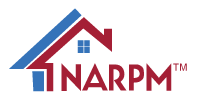 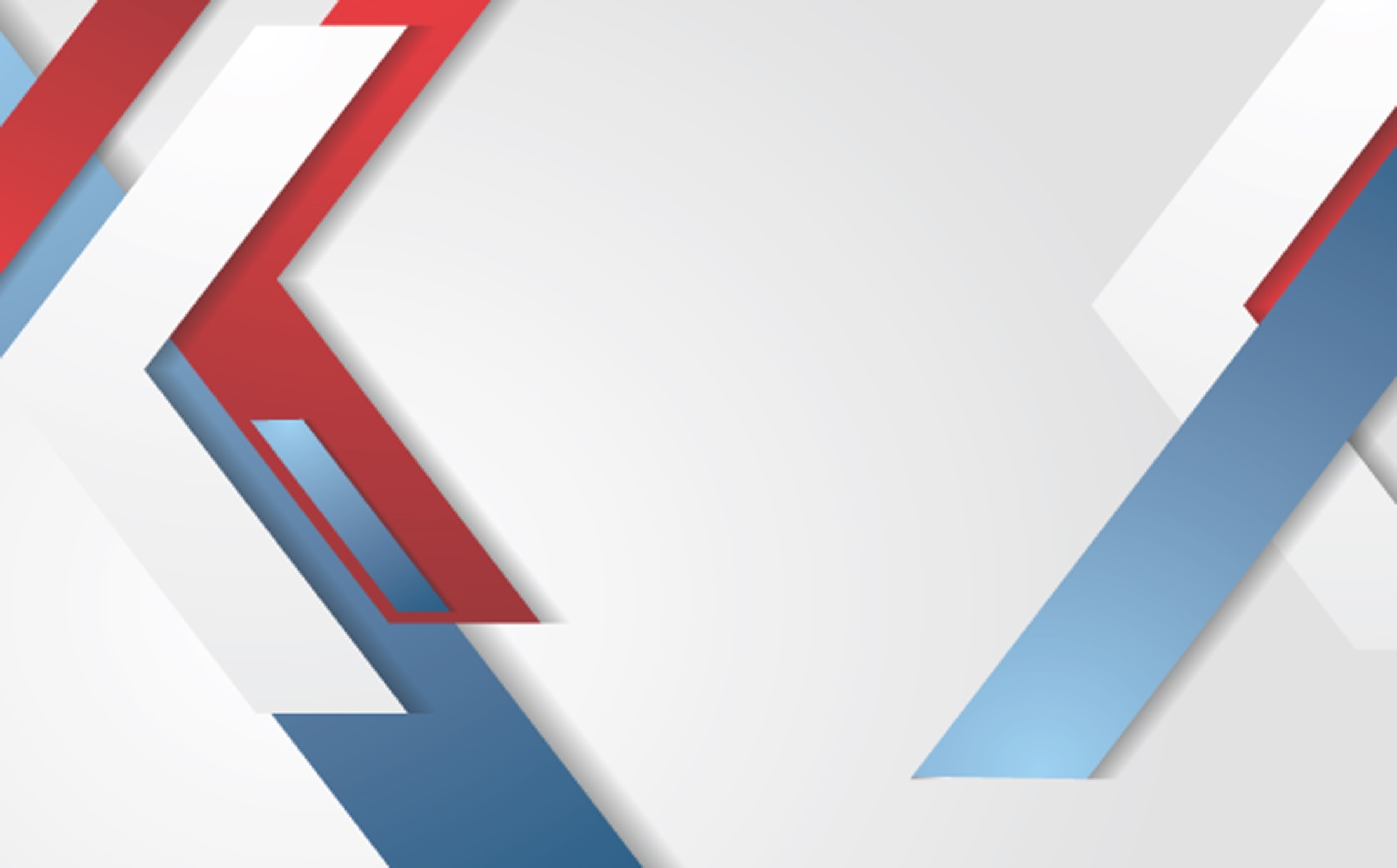 Congratulations
20 Years
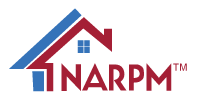 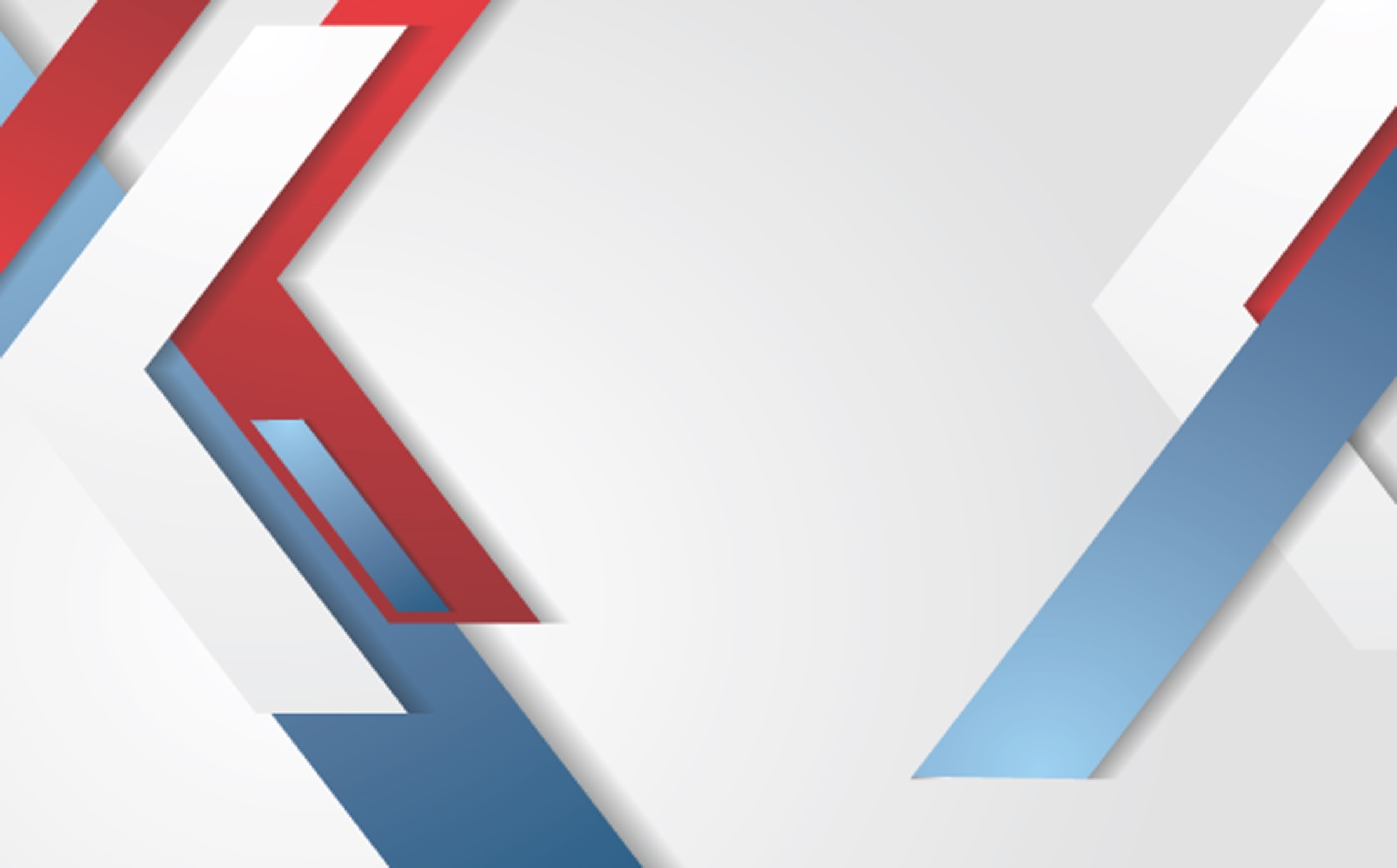 Congratulations
25 Years
Sally Backus, MPM RMP
Eddie Davis, MPM RMP
Stephen Foster, MPM RMP
Debbi Hart, RMP
Christopher Hermanski, MPM RMP
Hank Holland
Robert Locke, MPM RMP
Susan E. Melton, MPM RMP
Joyce C. Moody, RMP
Elizabeth Morgan, MPM RMP
John P. Murphy, Jr.
Scott Porter, MPM RMP
Melissa Prandi, MPM RMP
Rick L. Raich, RMP
David M. Roth
Bonnye L. Sirk, MPM RMP
Daniel C. Thomas
T.J. Tompkins
Cindy Van Mater, MPM RMP
Harry D. Van Mater, MPM RMP
Marshia Webb, RMP
Ted White, MPM RMP
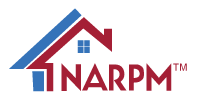 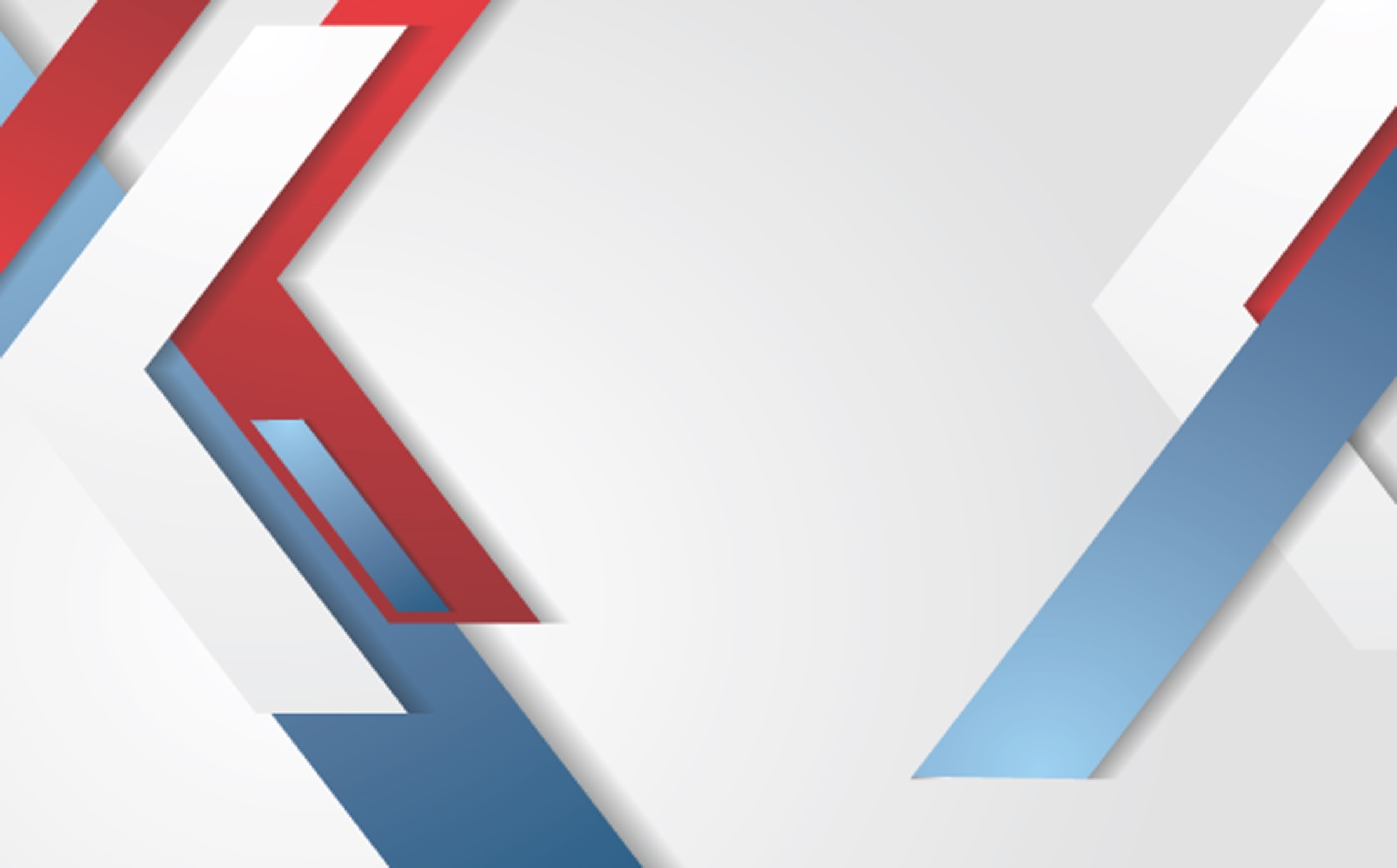 Congratulations
30 Years
Beverly Browning, MPM RMP
Karen Ebert, MPM RMP
John Pariza
Steve Urie, MPM RMP
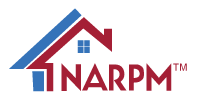 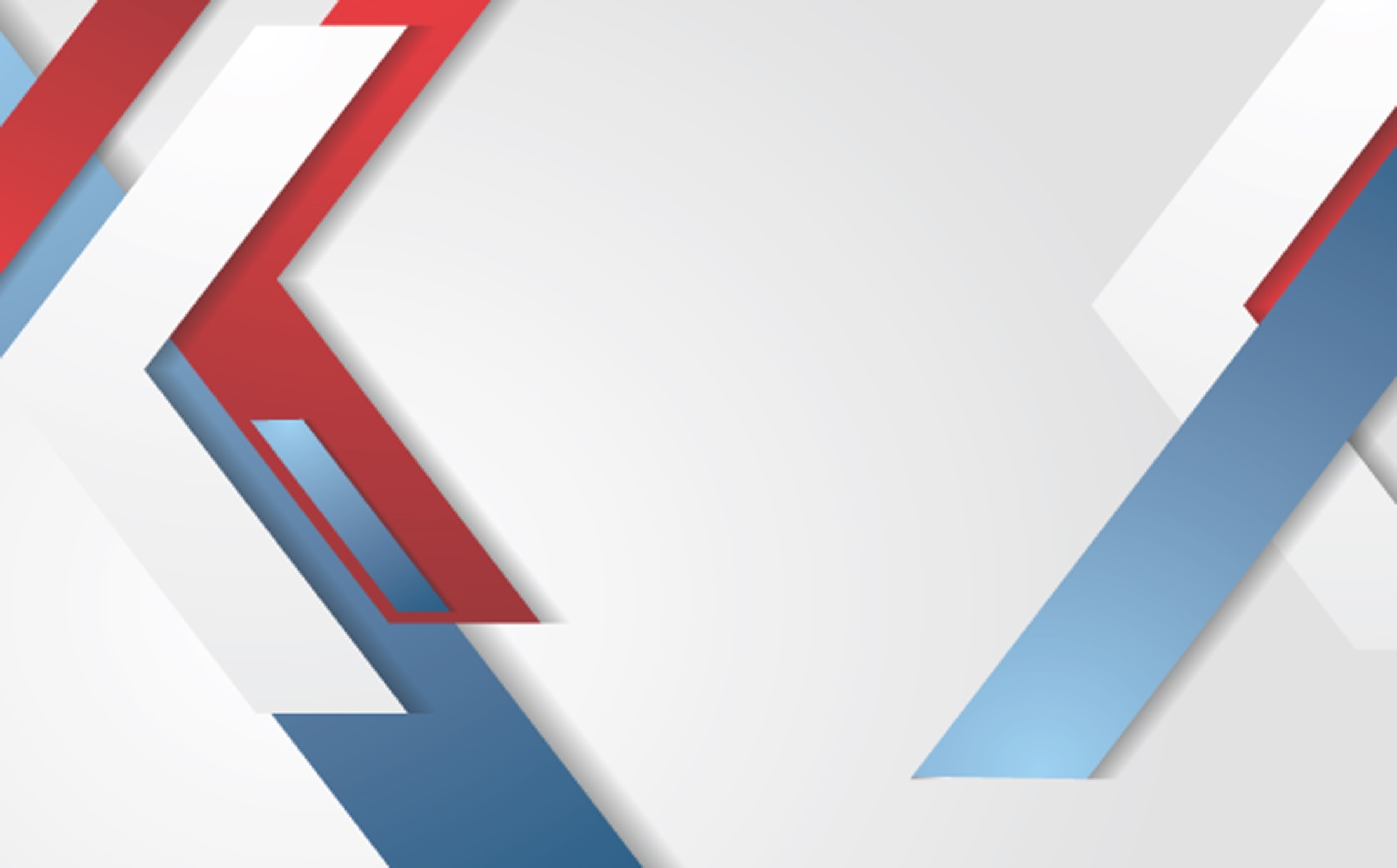 New Members
Welcome to NARPM
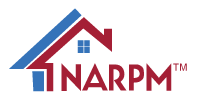 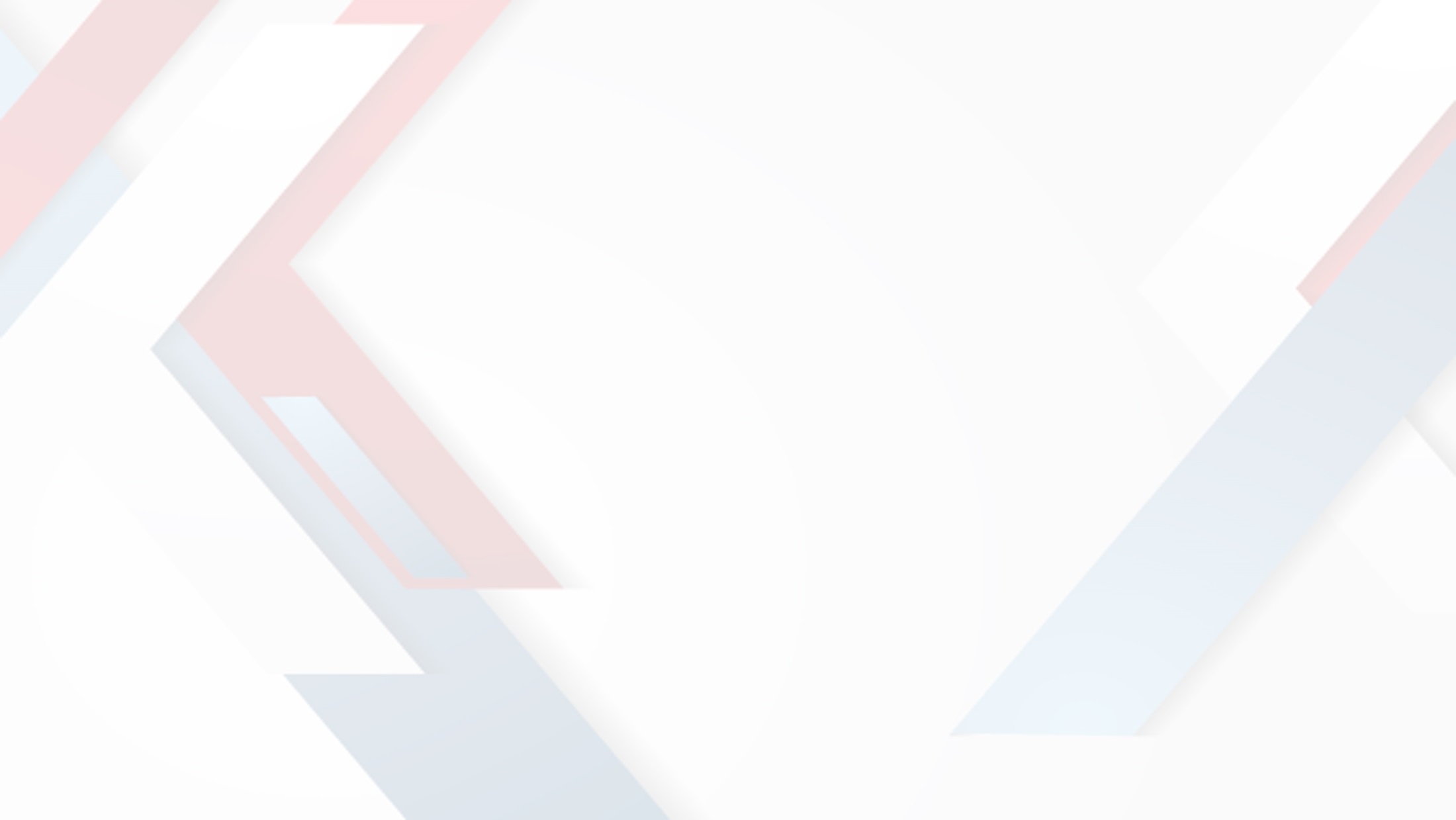 Thank You
Member Services Committee
Katie McNeeley
	
Dawn Ostovich, MPM RMP
	
Paige Sweeney
	
Sarah Turocy, RMP

Gail Phillips, NARMP Staff

Jackie Sabogal,  NARPM Staff
Bryan Jenkins, MPM RMP
Chair

Angela Holman, MPM RMP
Vice Chair

Jerry Allred, MPM RMP

Liz Cleyman, RMP

Shannon Cornell, RMP

David Dobbins
Robin Frank

Pete Howlett, RMP 

Mark Kallus

Sally Knight, RMP
	
Alan Lam, RMP 

Krystal Perkins 
	
Sherri Mayes, MPM RMP
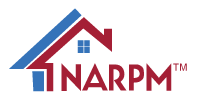 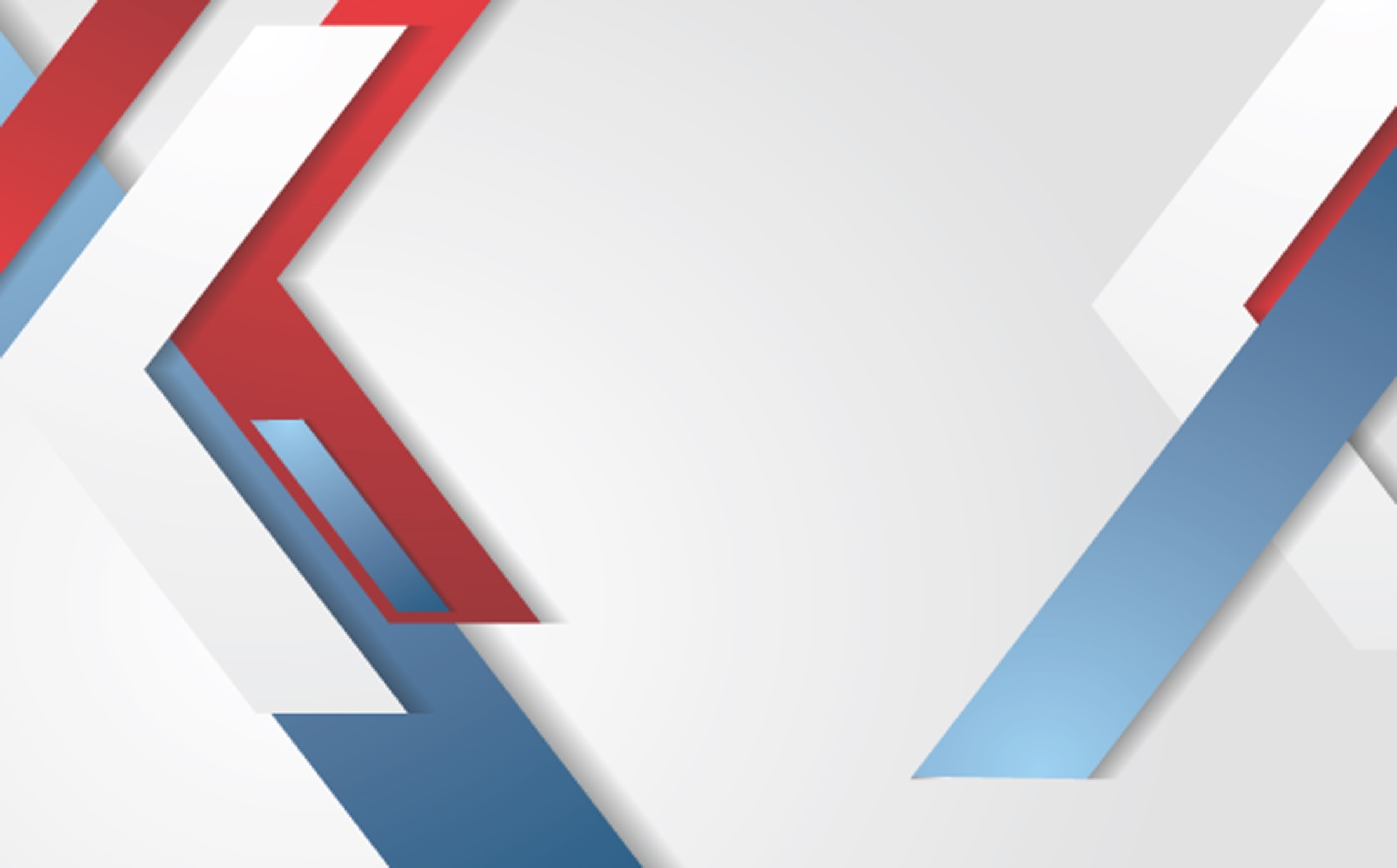 2018 Rocky Maxwell Award
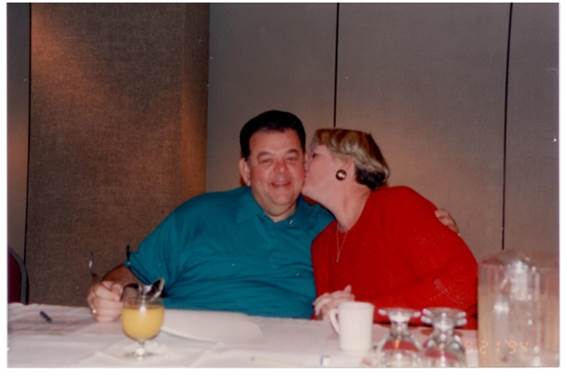 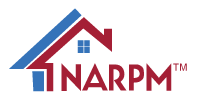 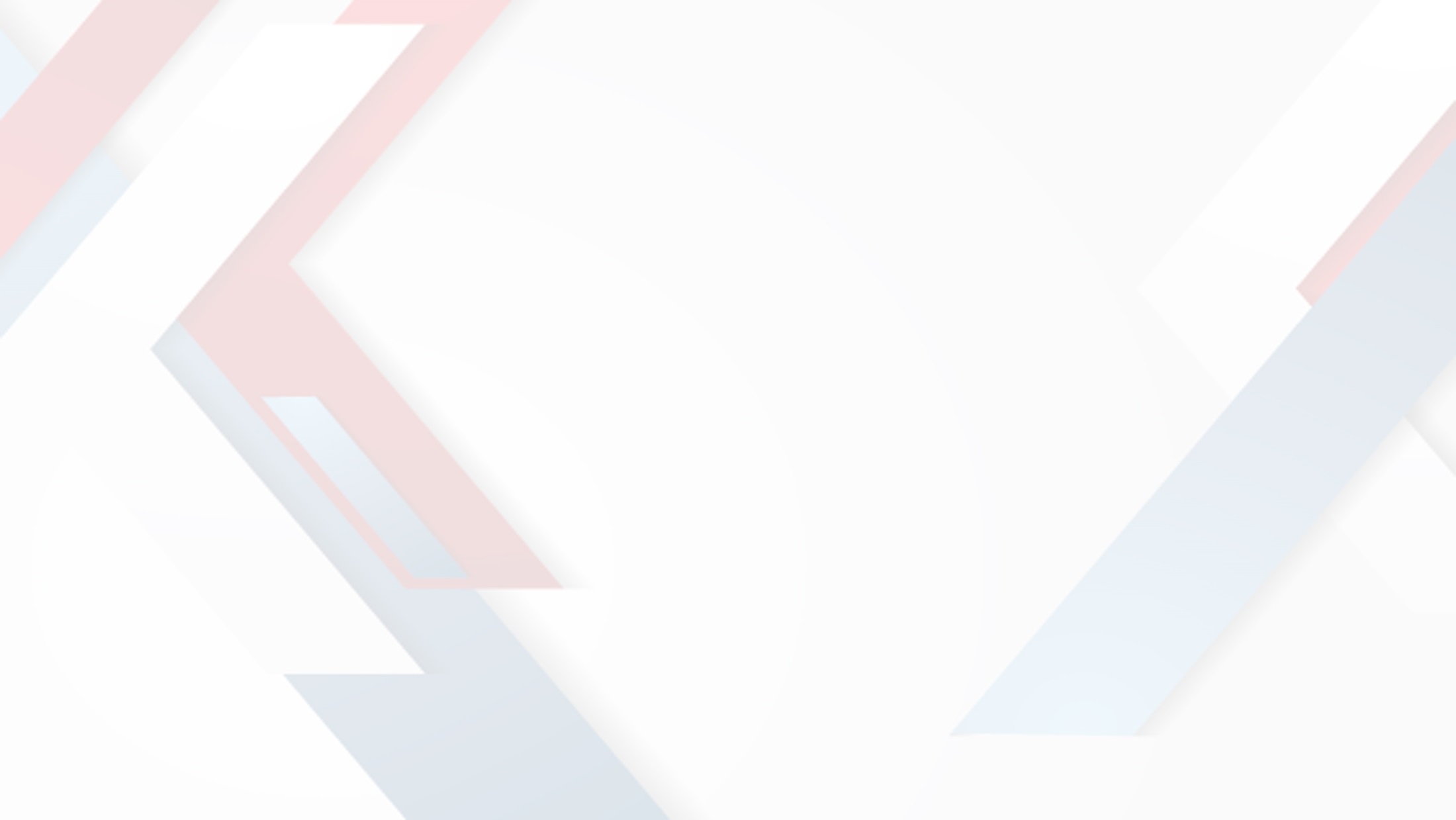 2018 Rocky Maxwell Award
WINNER
Jim Sharone
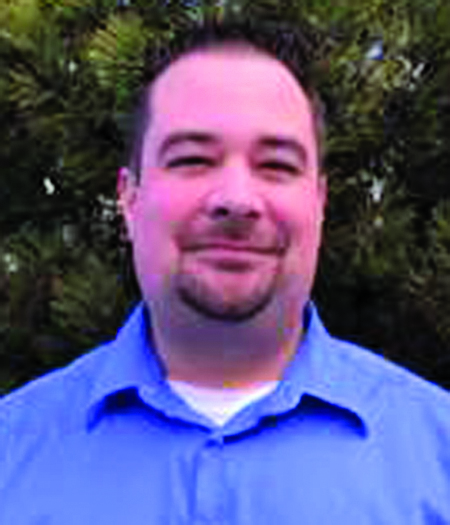 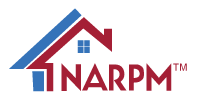 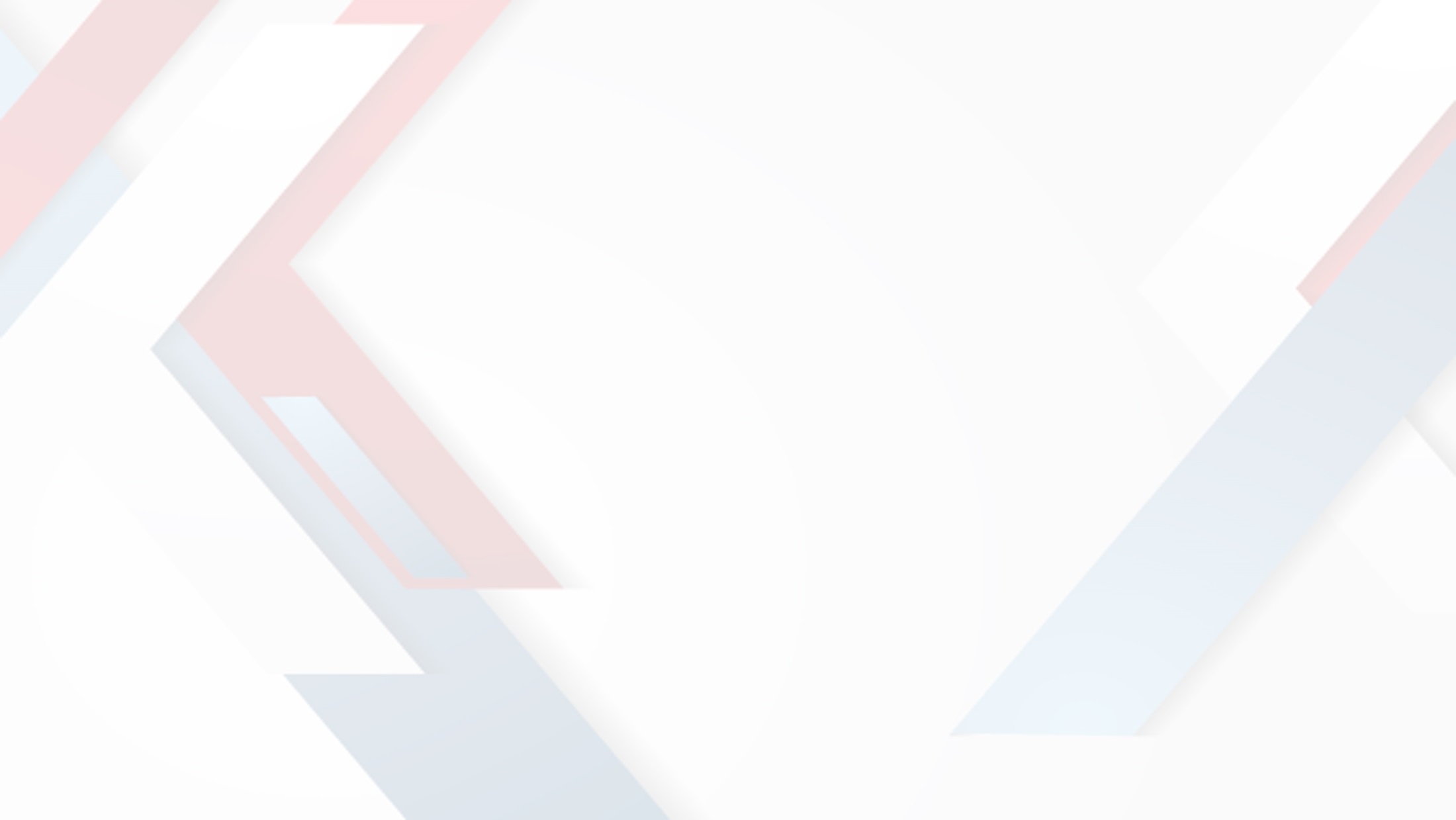 NEW MEMBER 
RECRUITMENT CAMPAIGN
7,500 Members by 2020
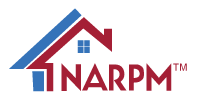 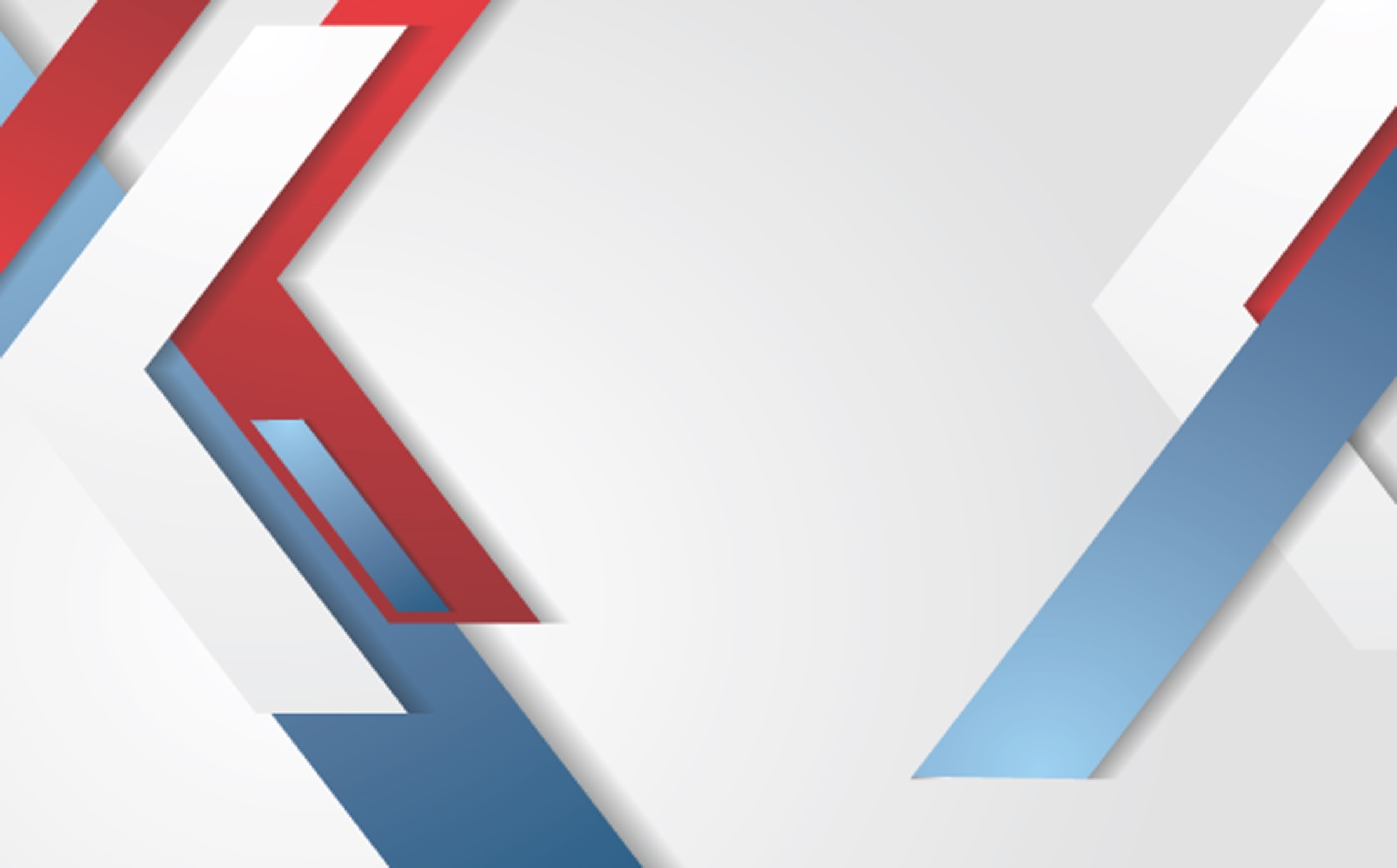 30th Annual NARPM 
Convention & Trade Show
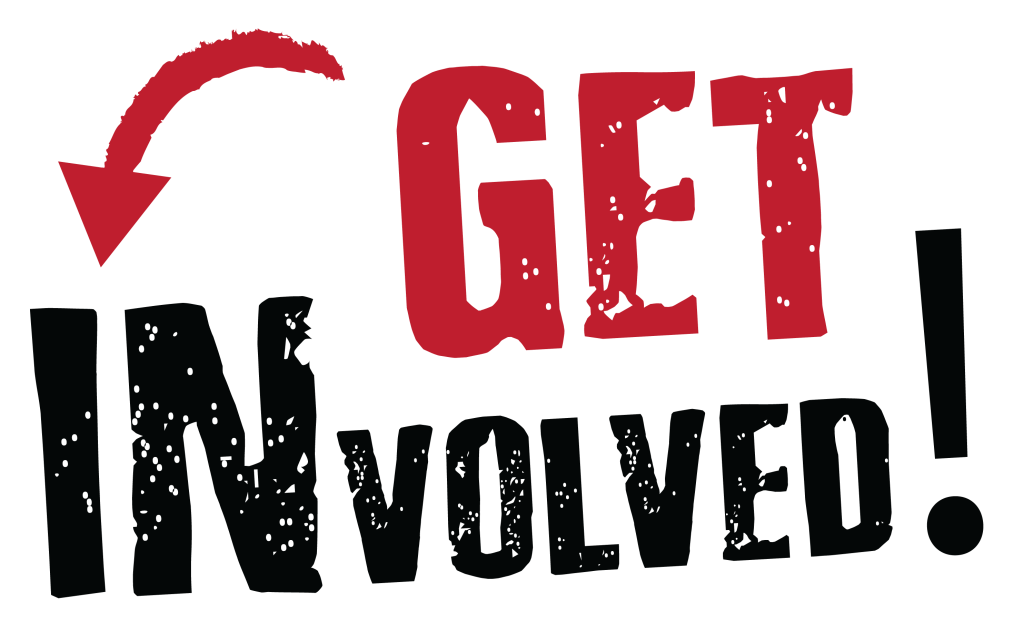 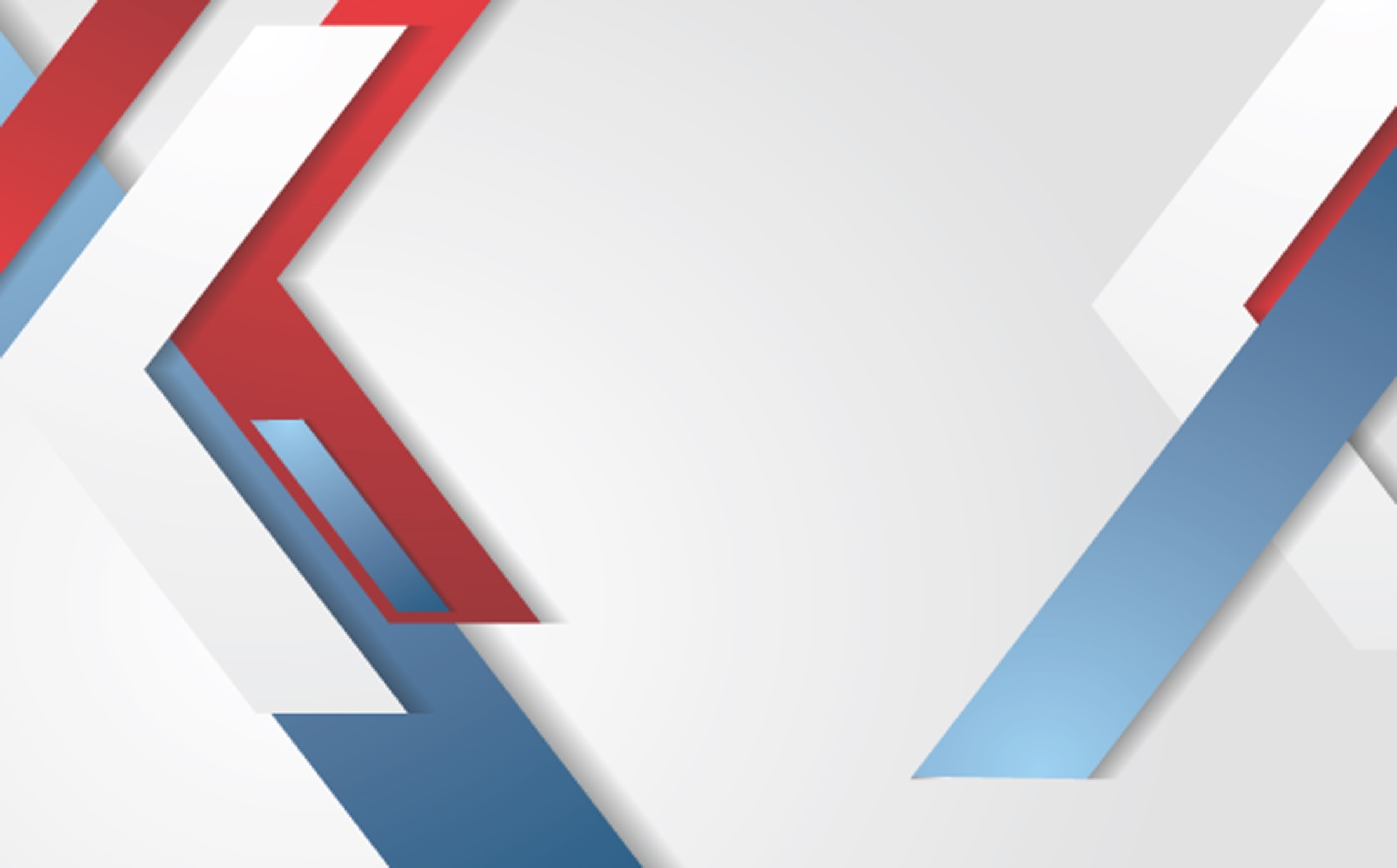 Affiliates of the Year
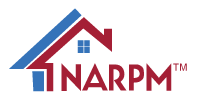 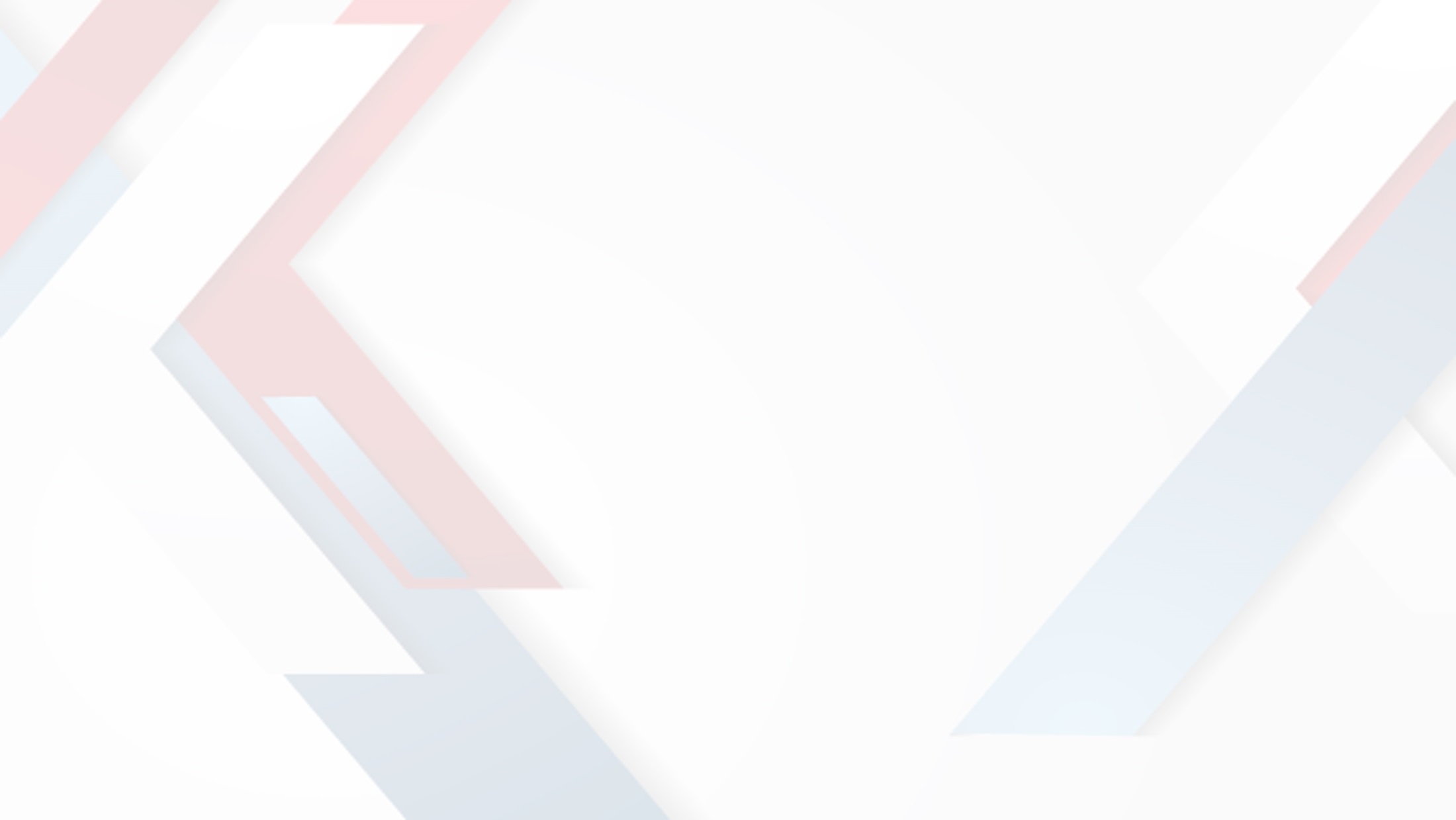 Congratulations
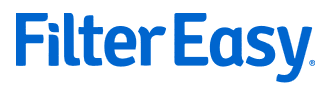 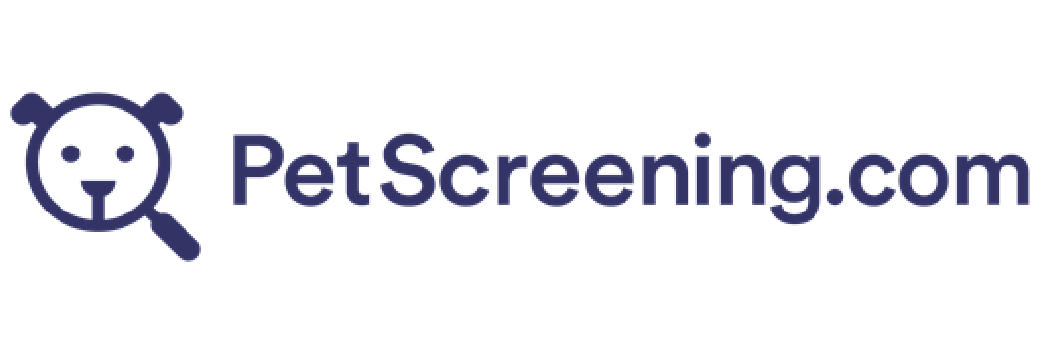 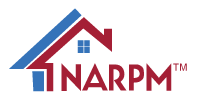 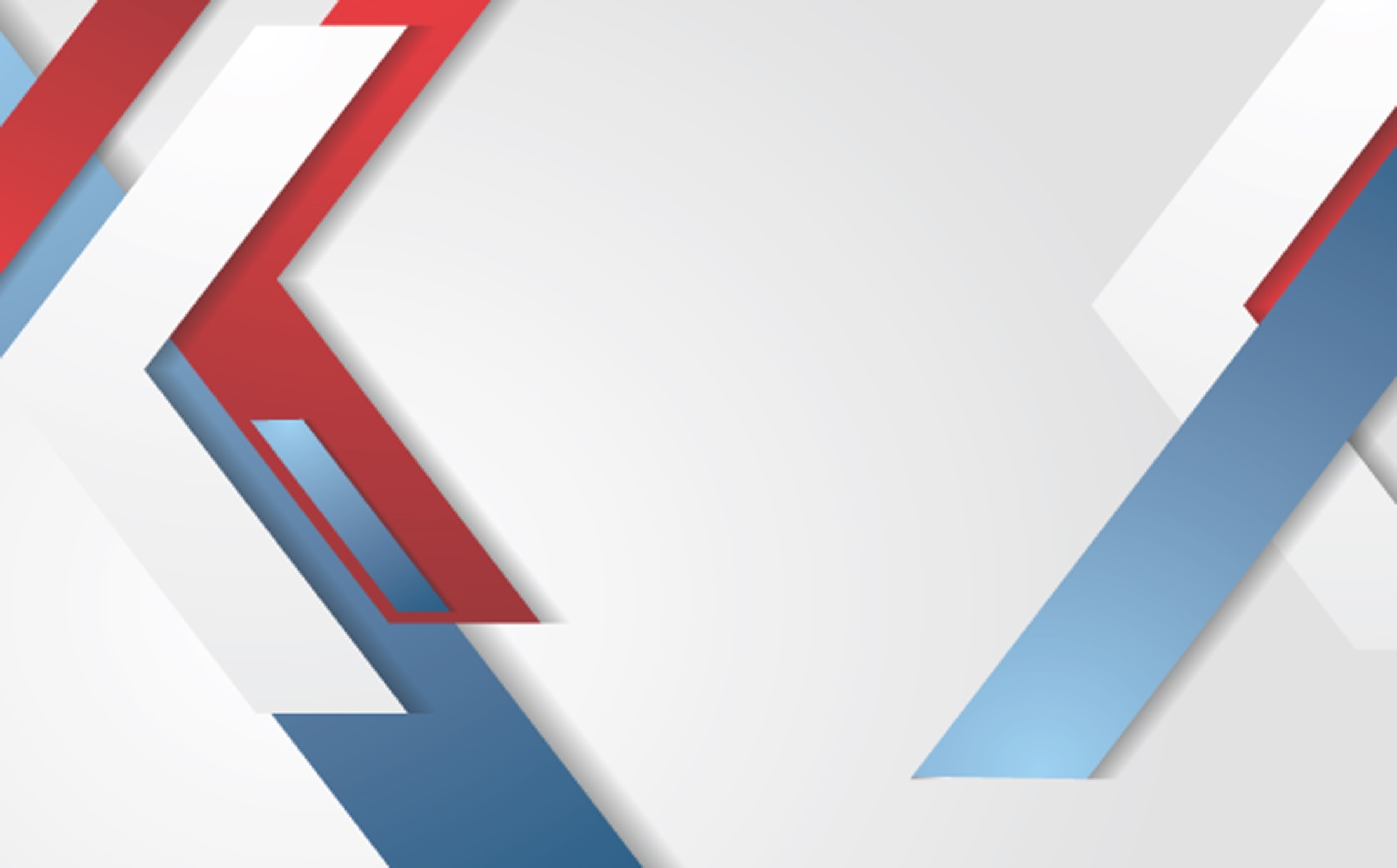 2019 
NARPM President
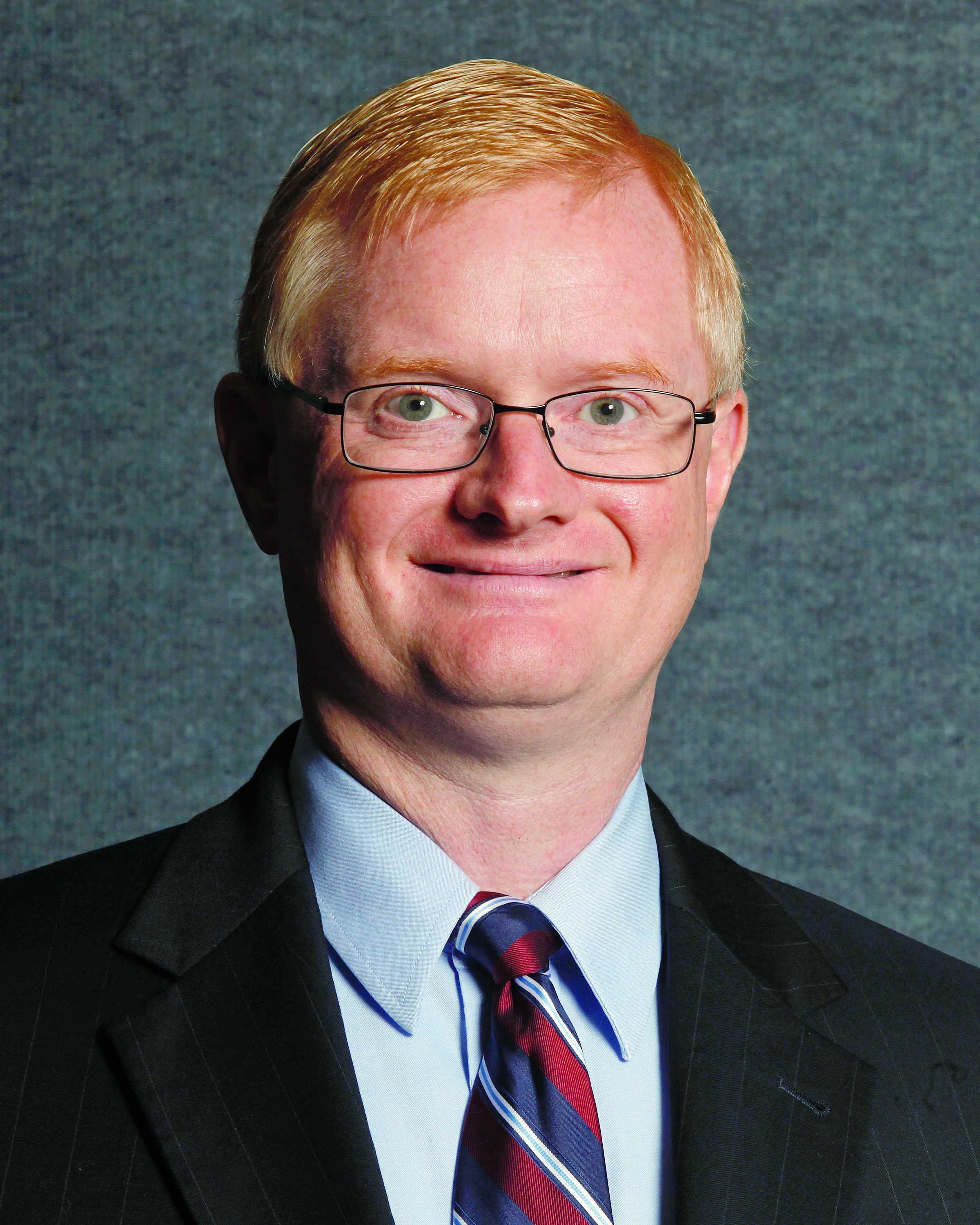 Eric Wetherington
MPM RMP
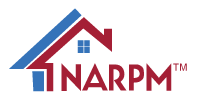 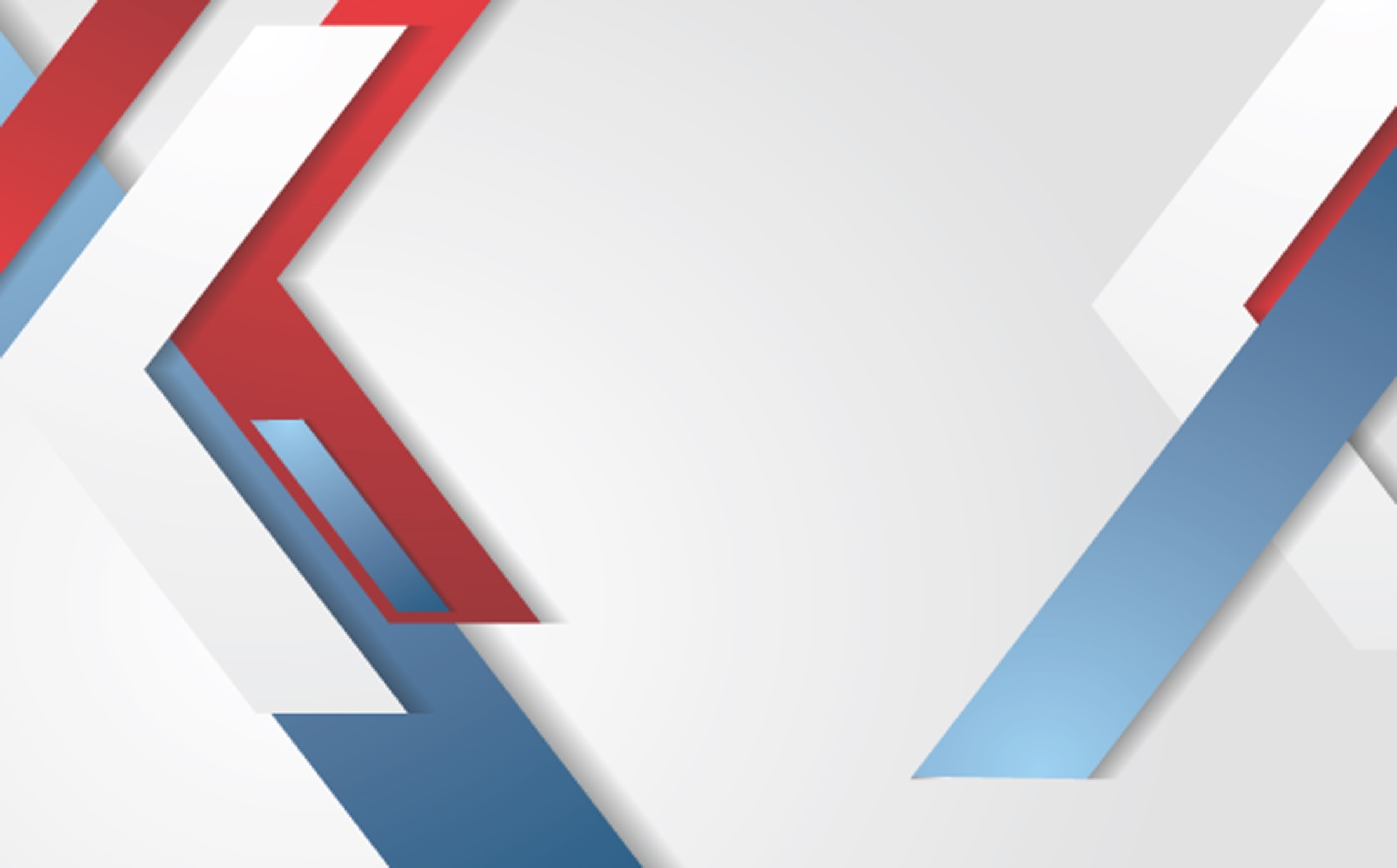 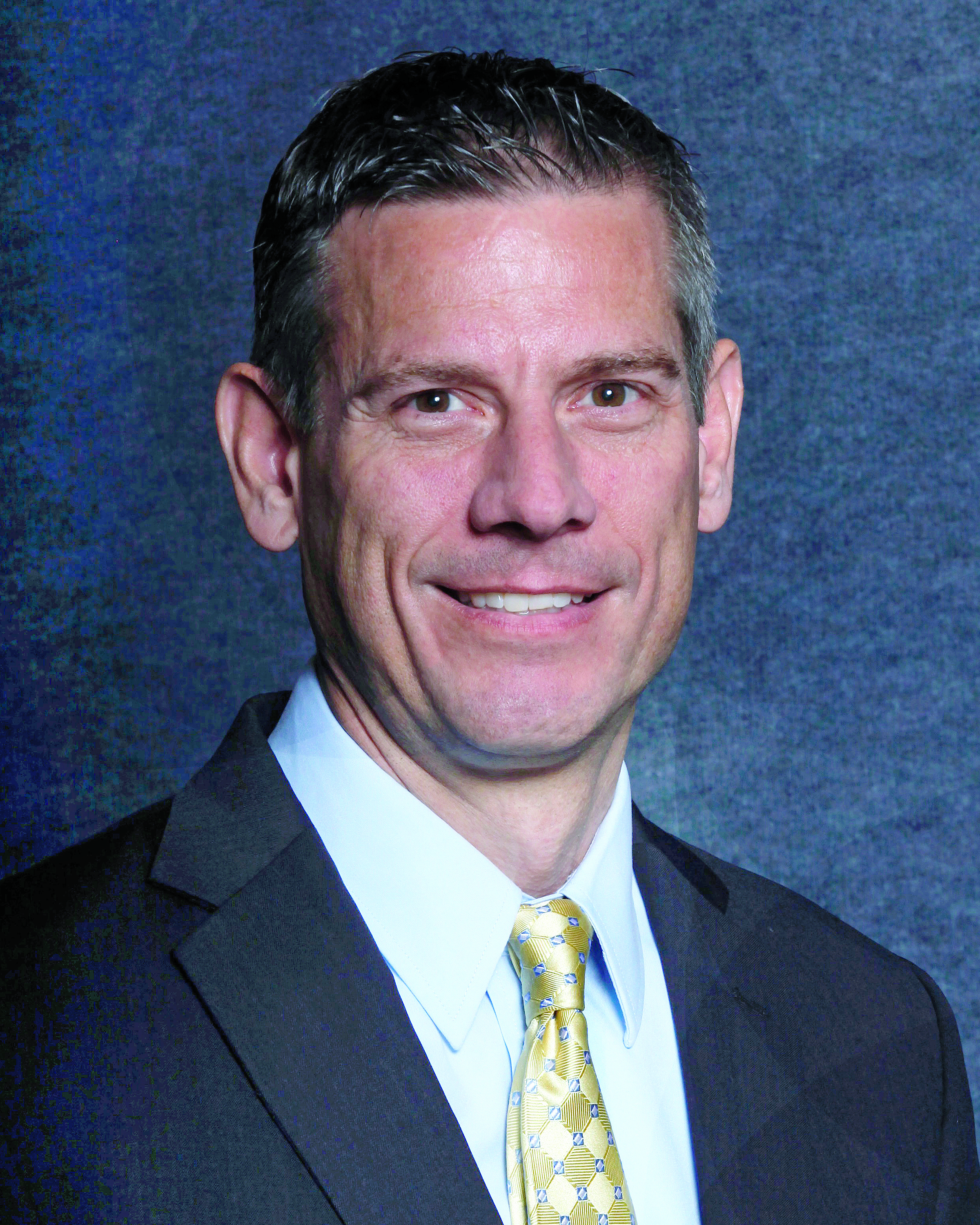 NARPM 
Past President
Steve Schultz
MPM RMP
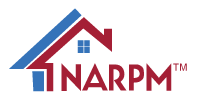 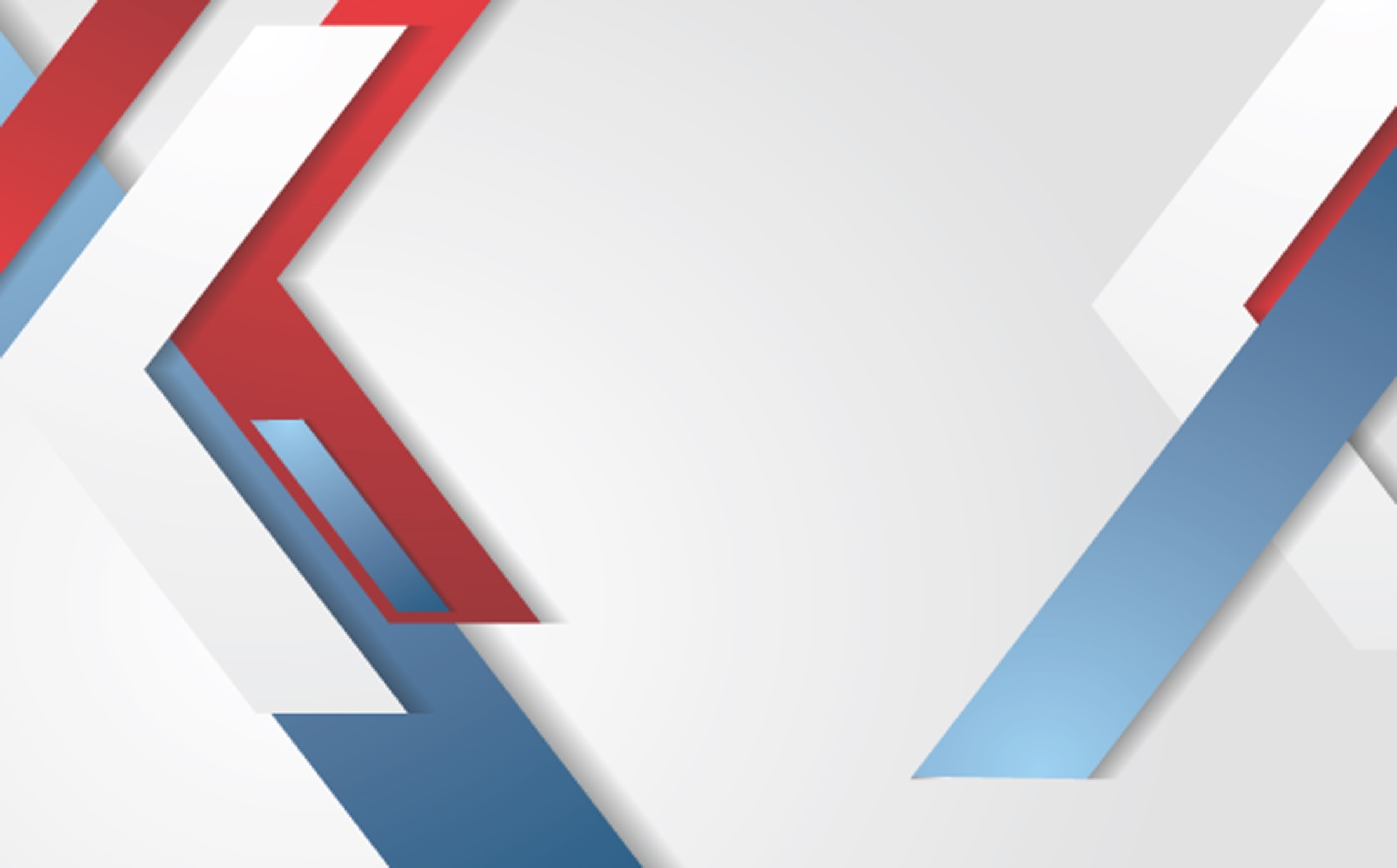 2019 Board of Directors
Liz Cleyman, MPM RMP
Southwest RVP

Charlene Minor, MPM RMP
Pacific and Pacific Islands Regions RVP

Pete Neubig, MPM RMP
Central RVP

Tim Wehner, MPM RMP
Atlantic Region RVP
Kellie Tollifson, MPM RMP
President Elect

Scott Abernathy, MPM RMP
Treasurer

Brian Birdy, MPM RMP
Immediate Past President

Joel Elliot, RMP
Southeast RVP

Chrysztyna Rowek, MPM RMP
Northwest RVP
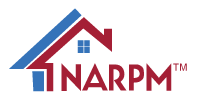 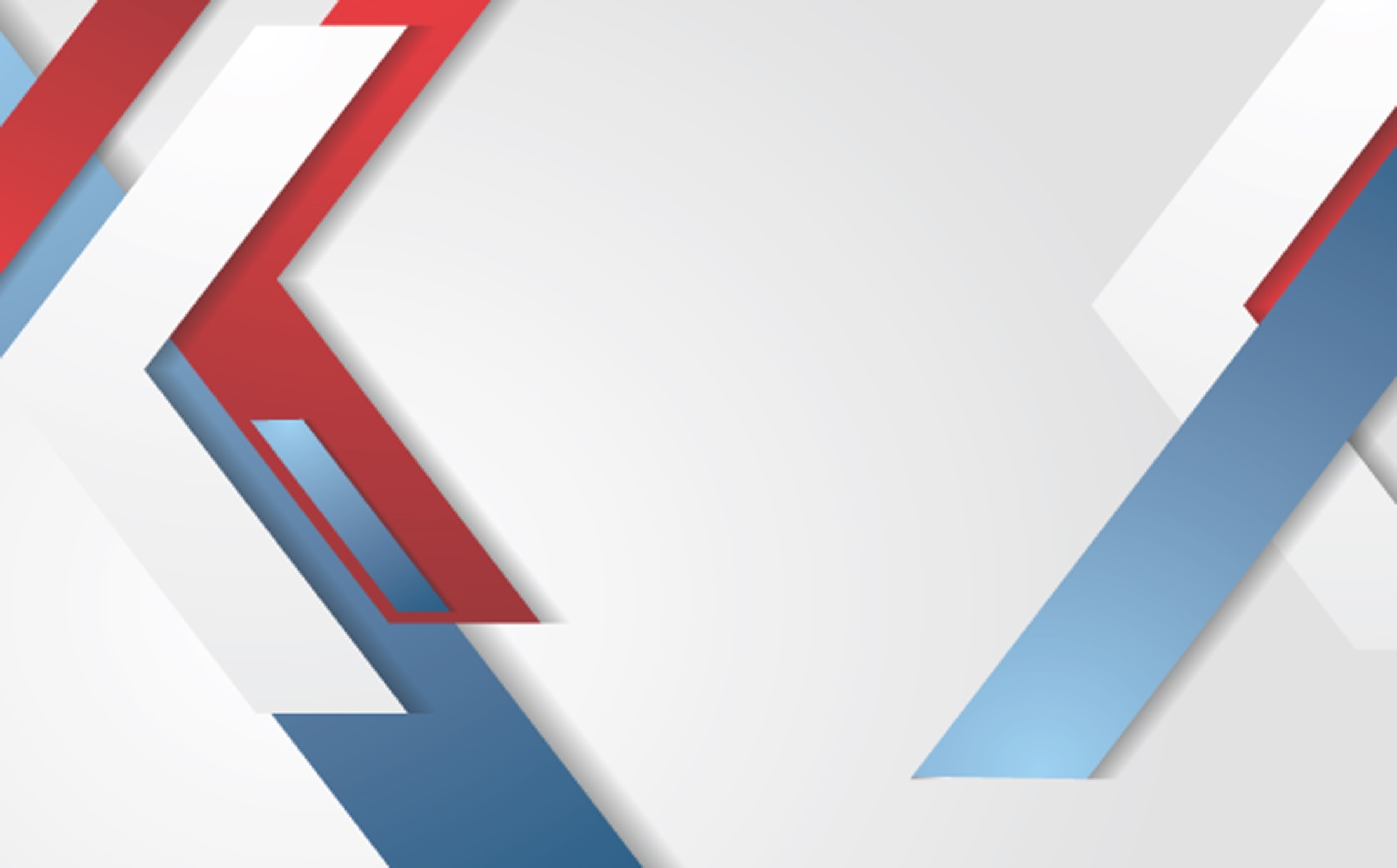 2019 
NARPM President
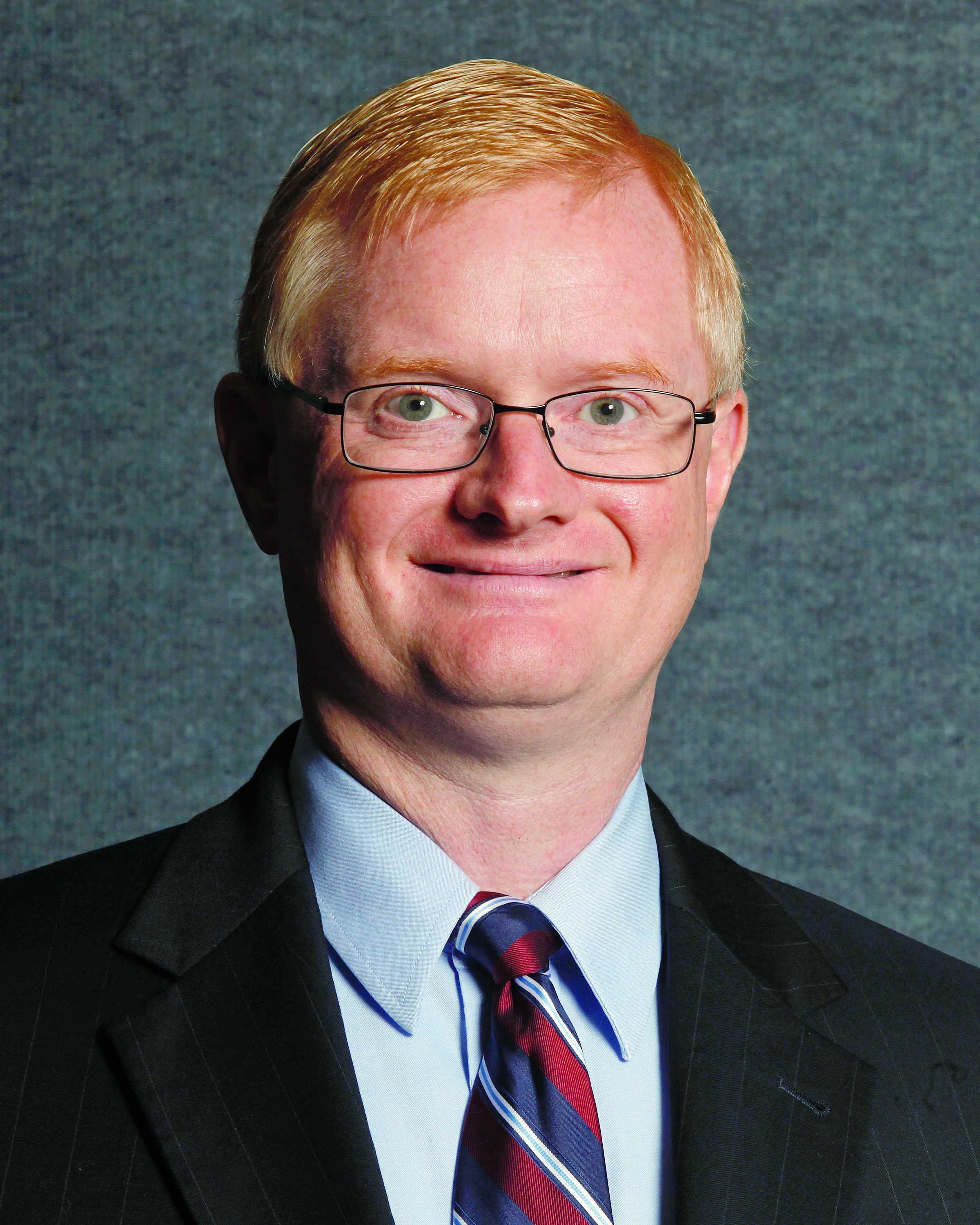 Eric Wetherington
MPM RMP
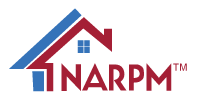 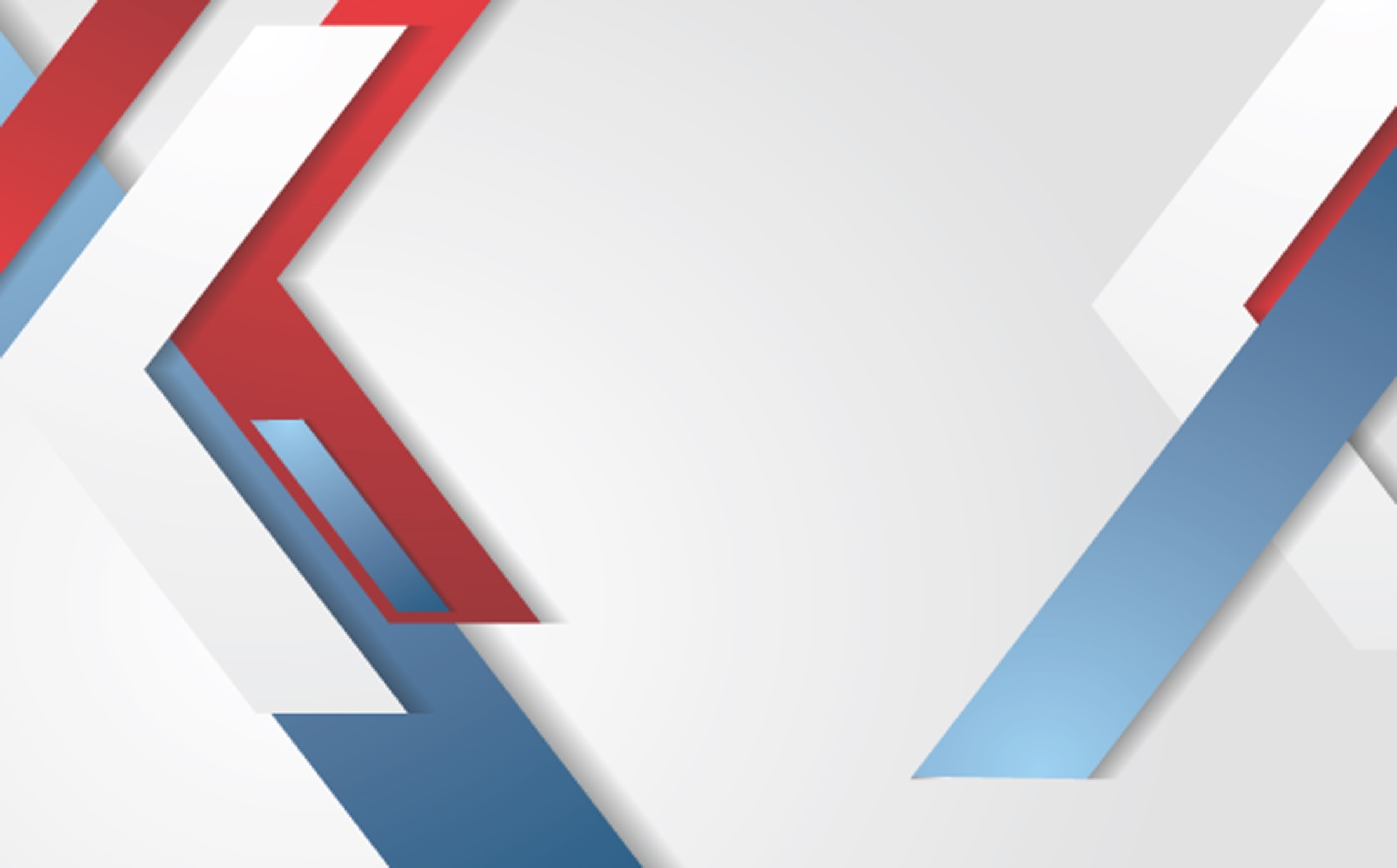 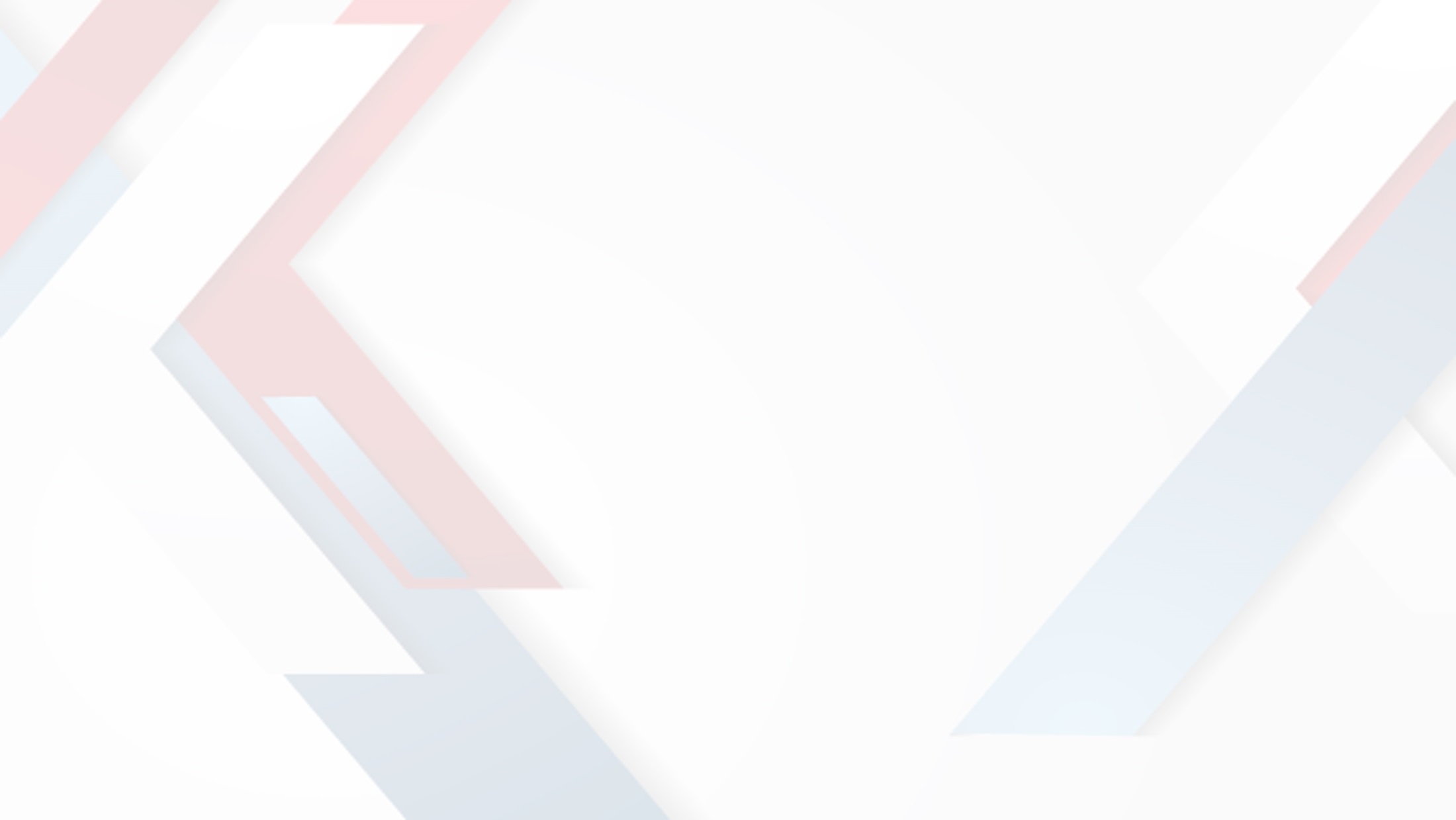 2018 
NARPM President
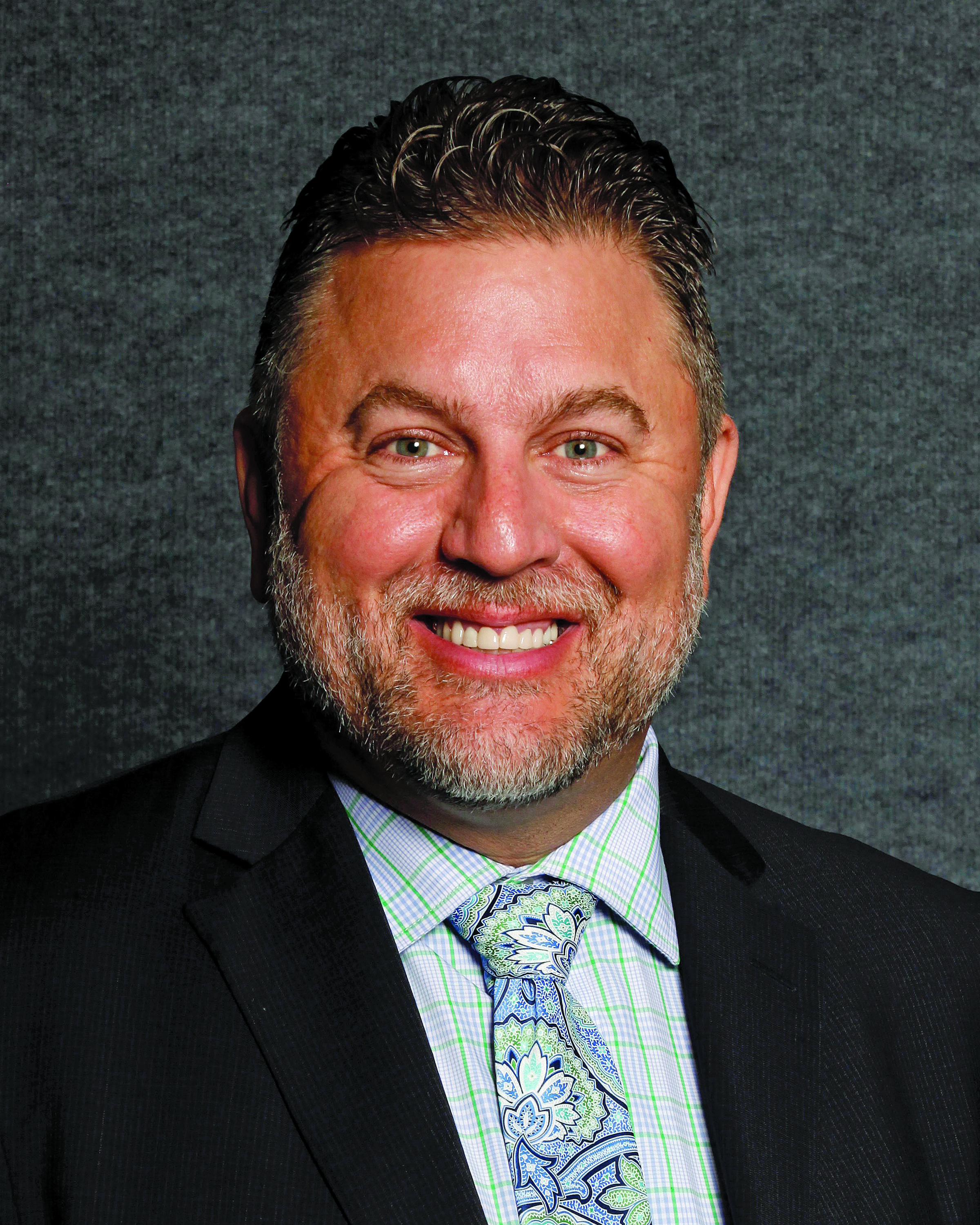 Brian Birdy
MPM RMP
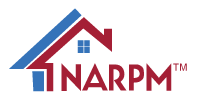 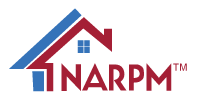 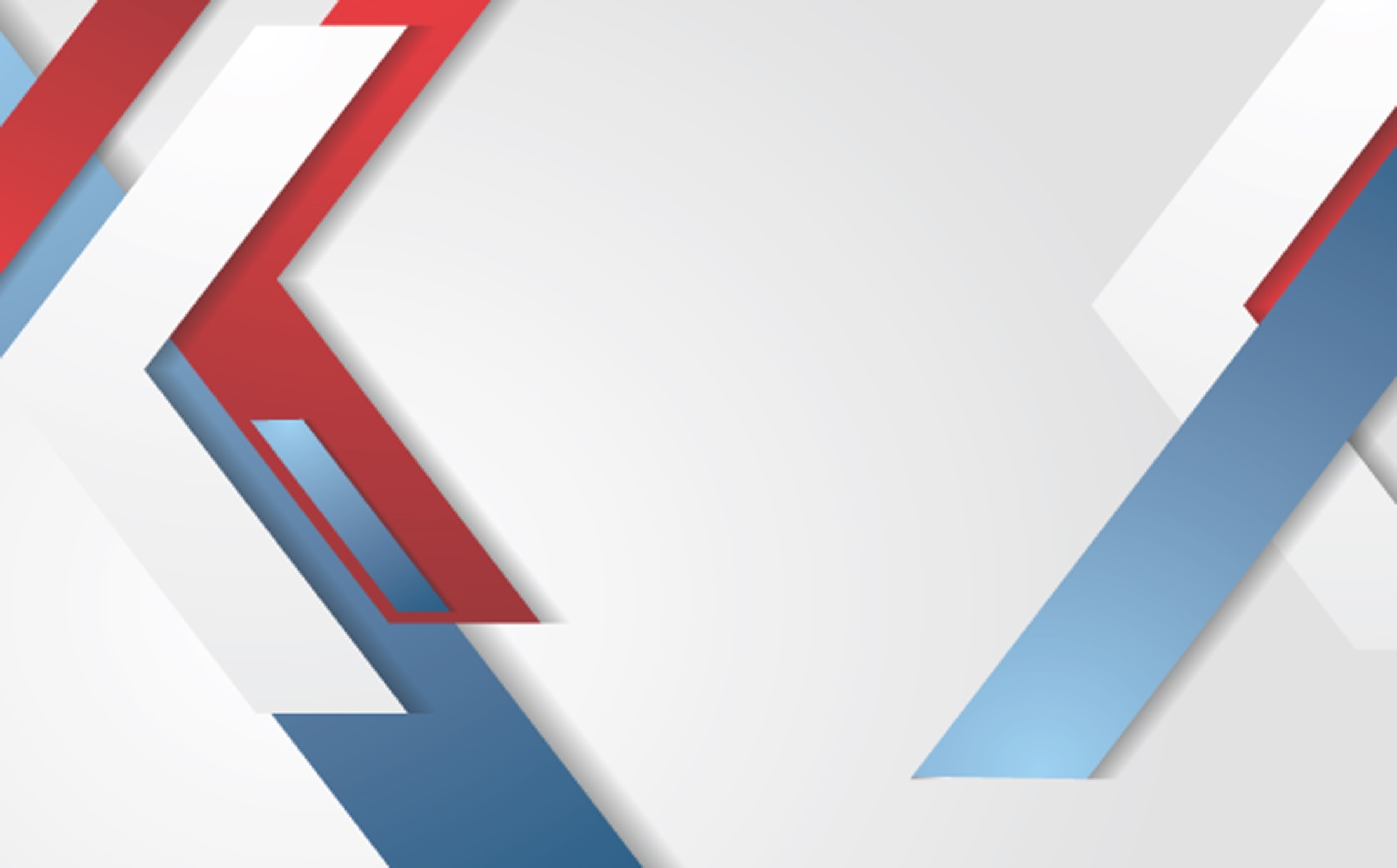 30th Annual NARPM 
Convention & Trade Show
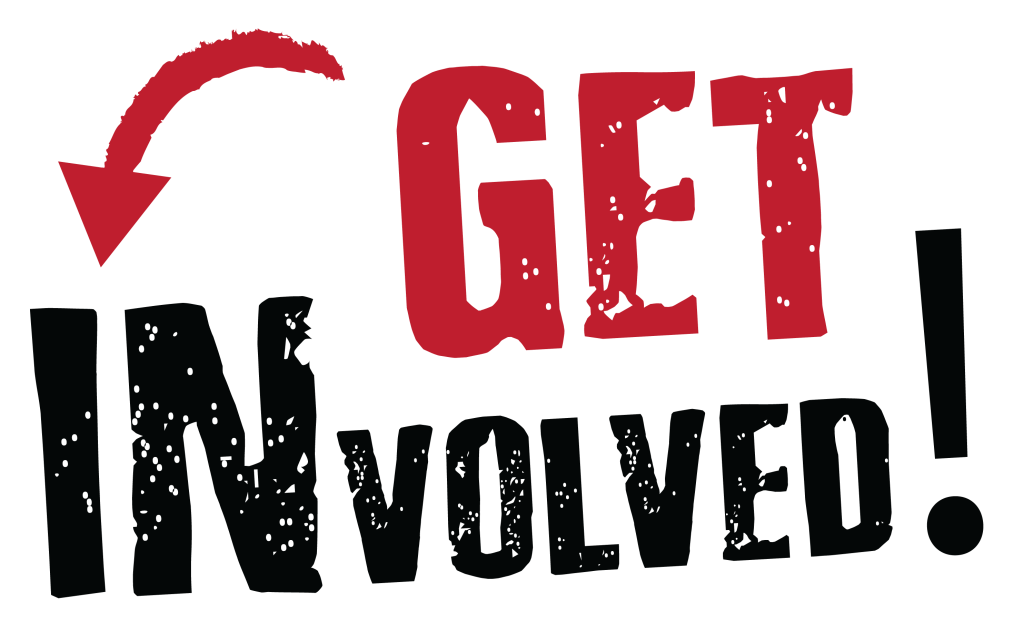 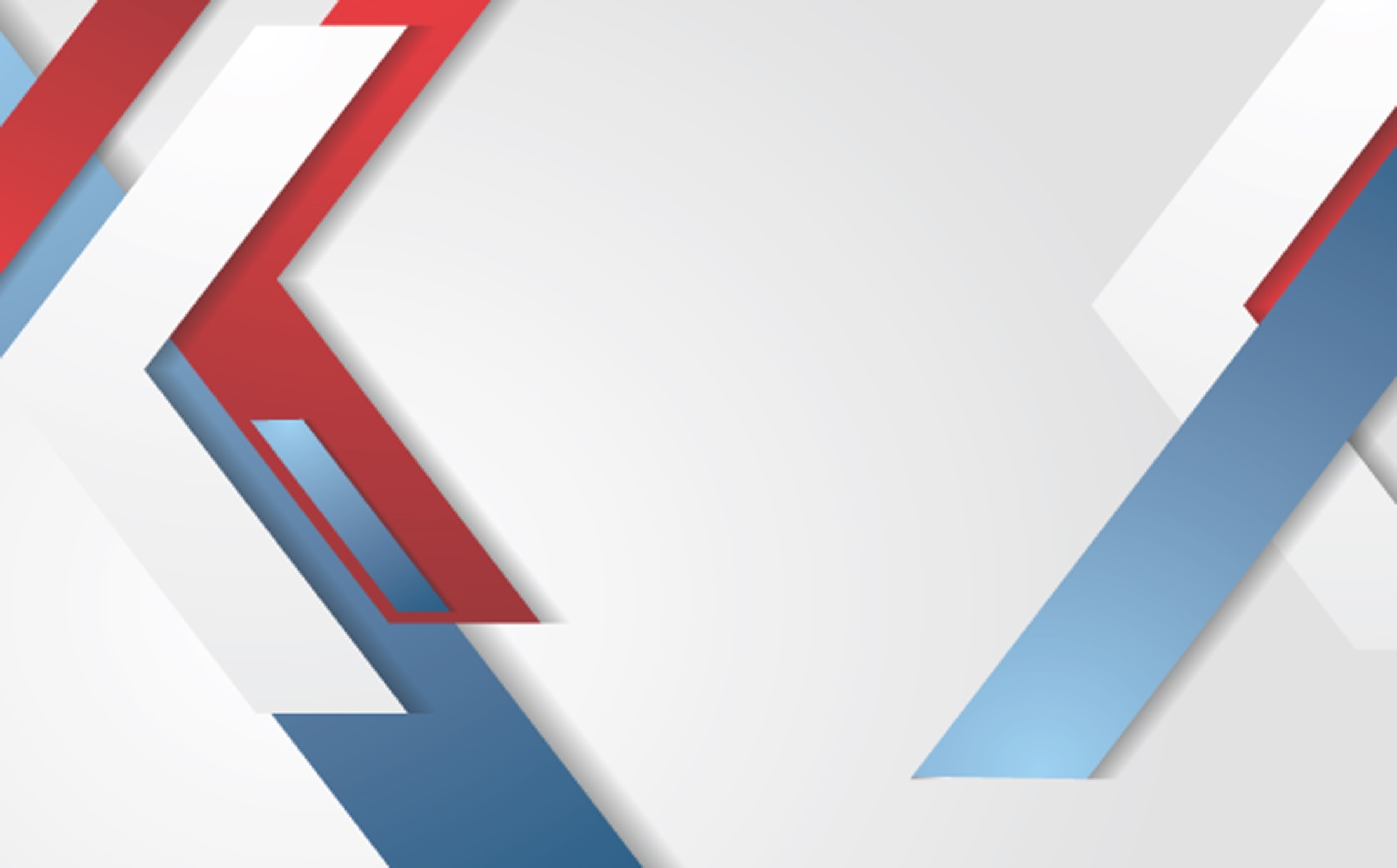 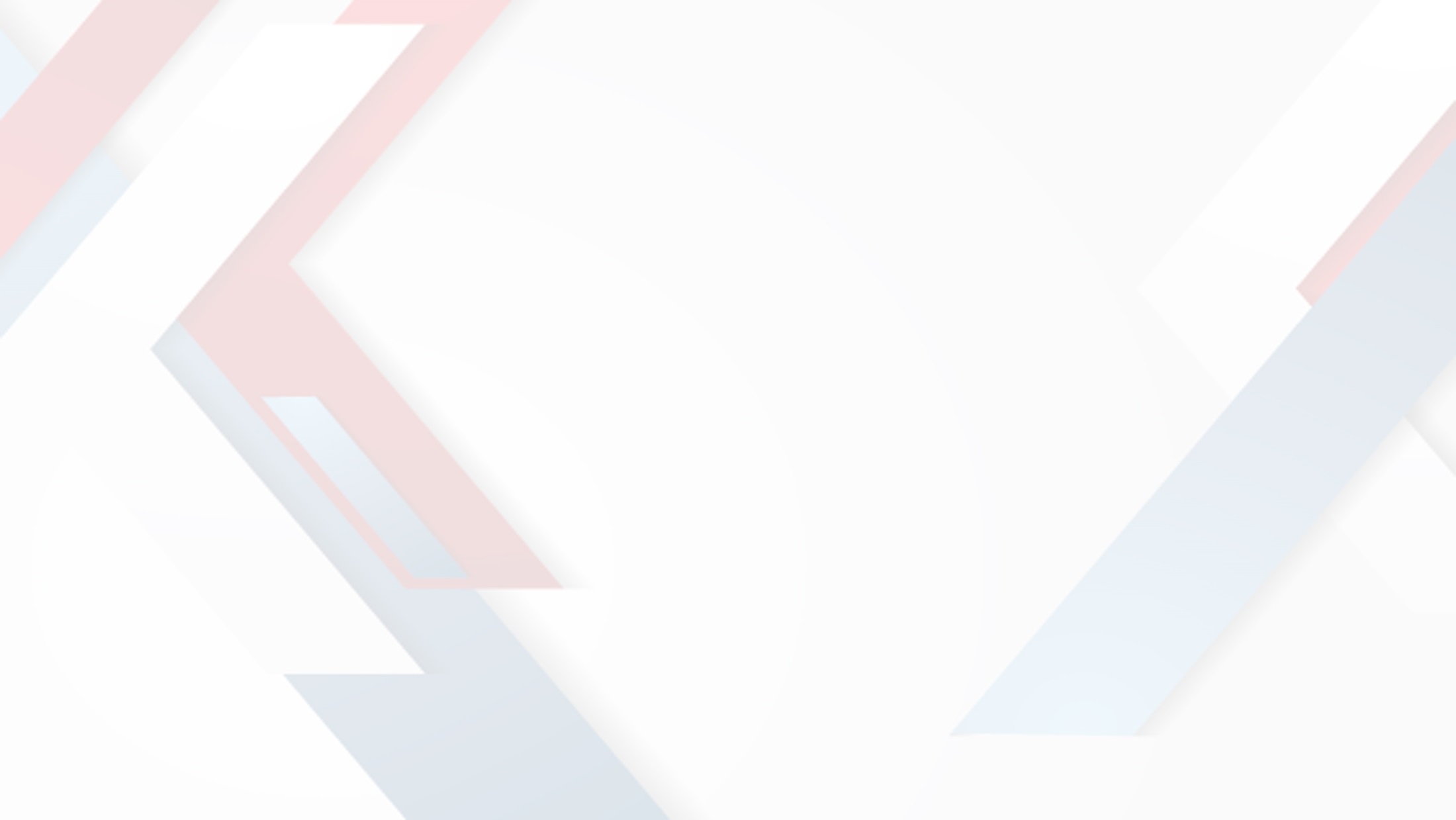 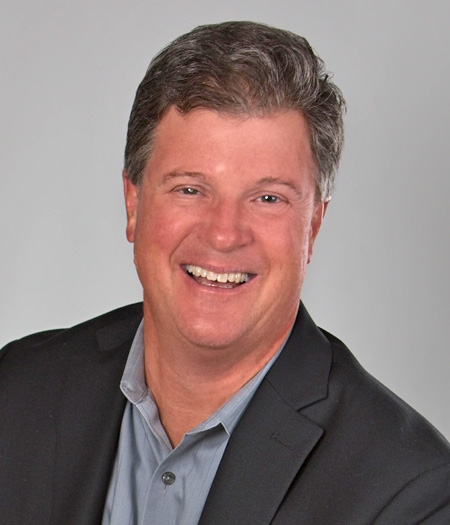 Greg Schwem
Work, Laugh, Repeat
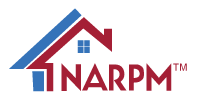 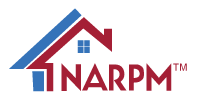 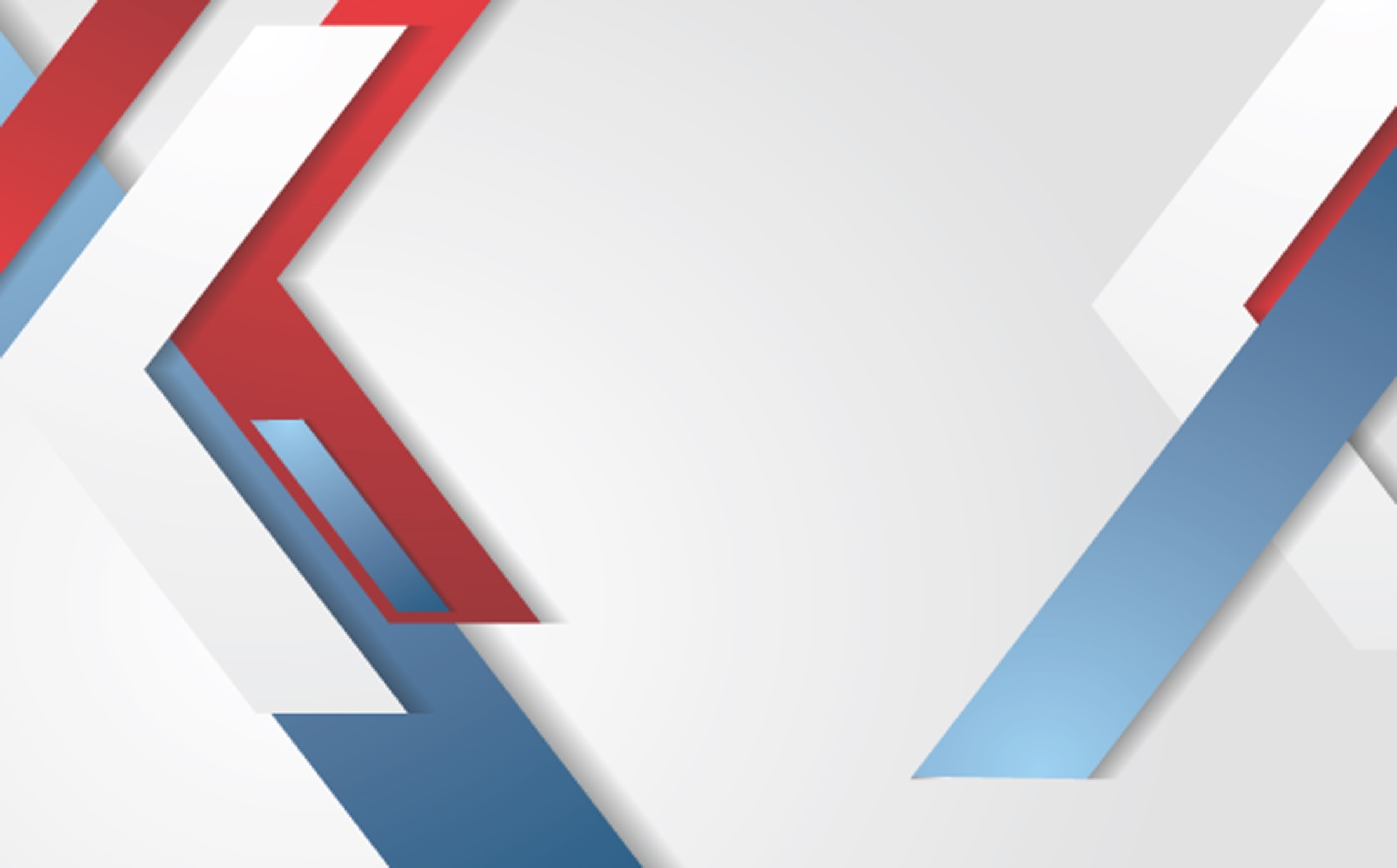 30th Annual NARPM 
Convention & Trade Show
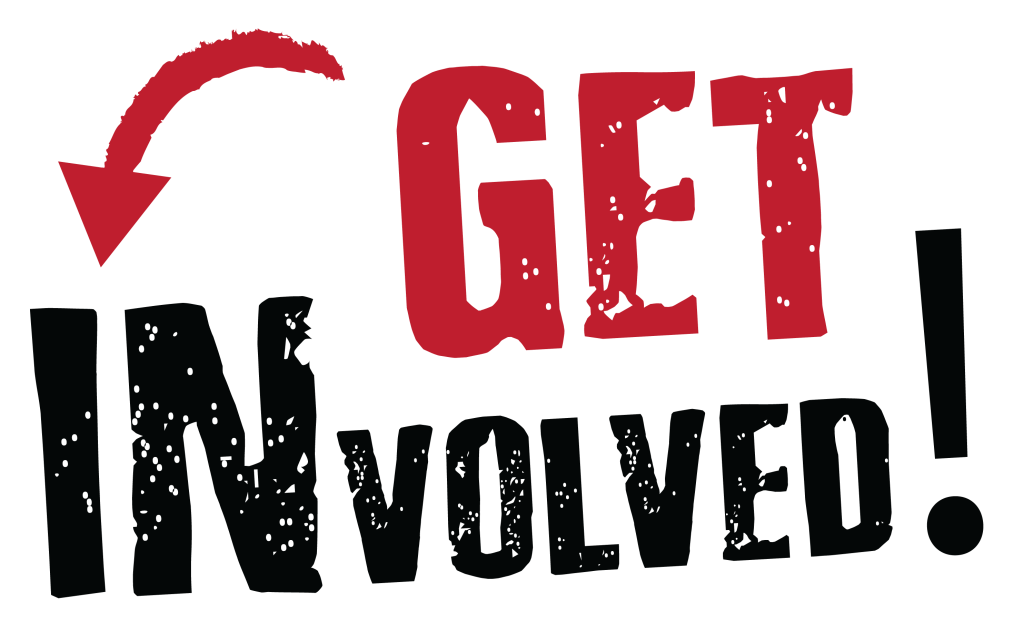 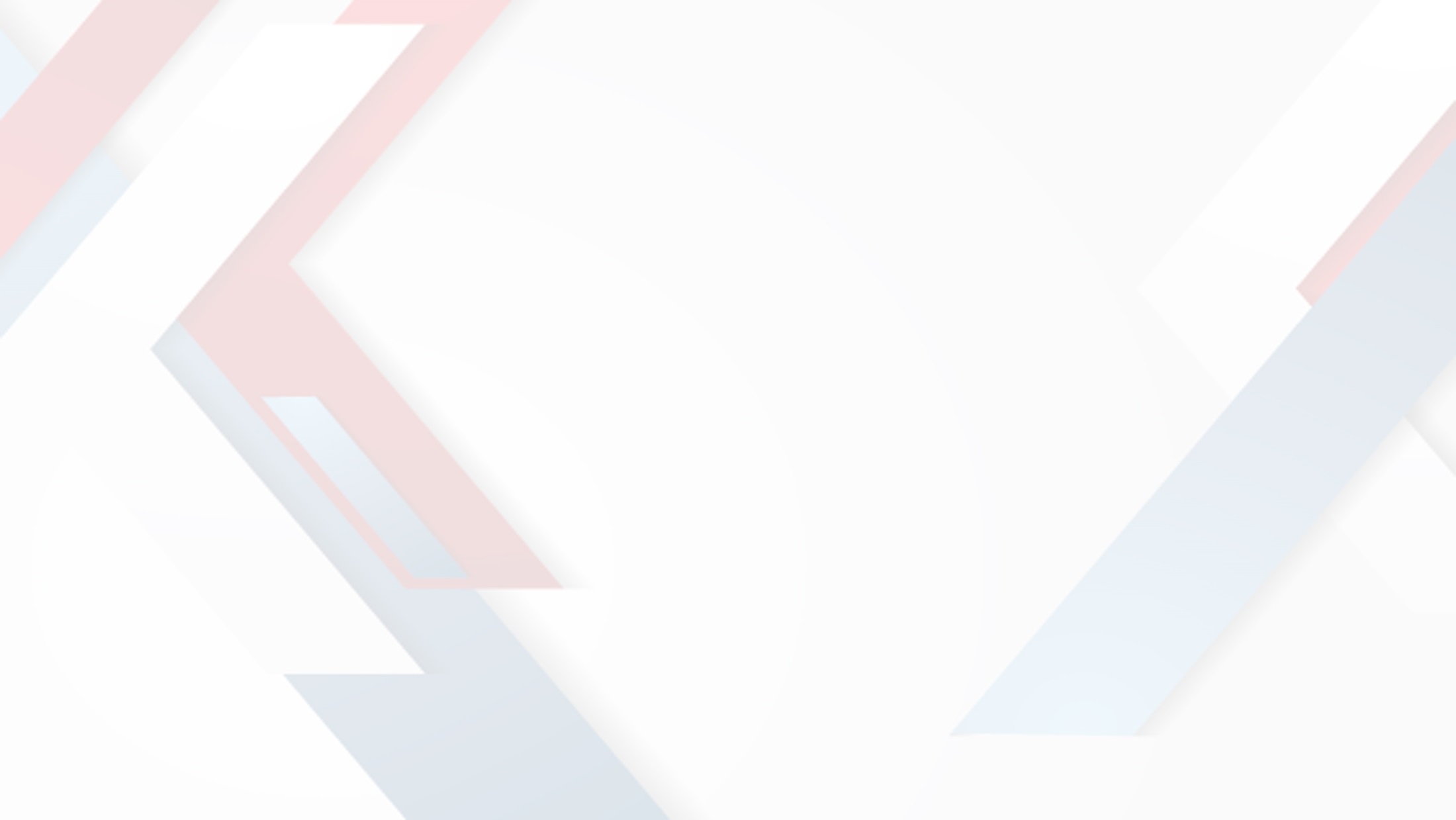 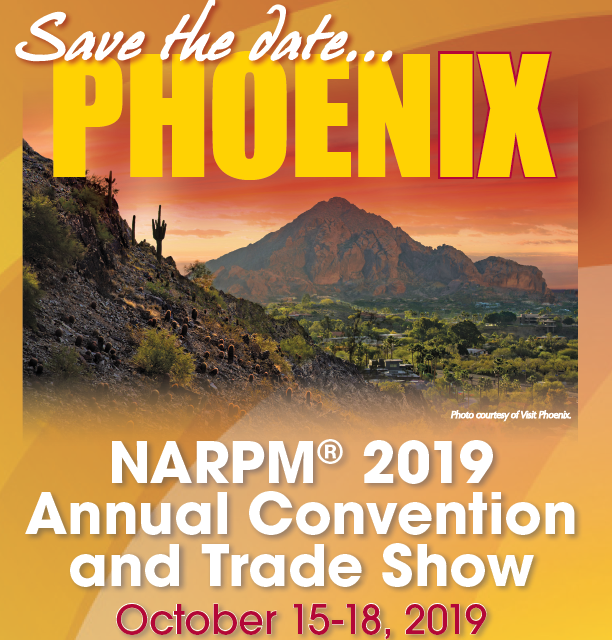 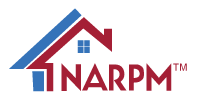 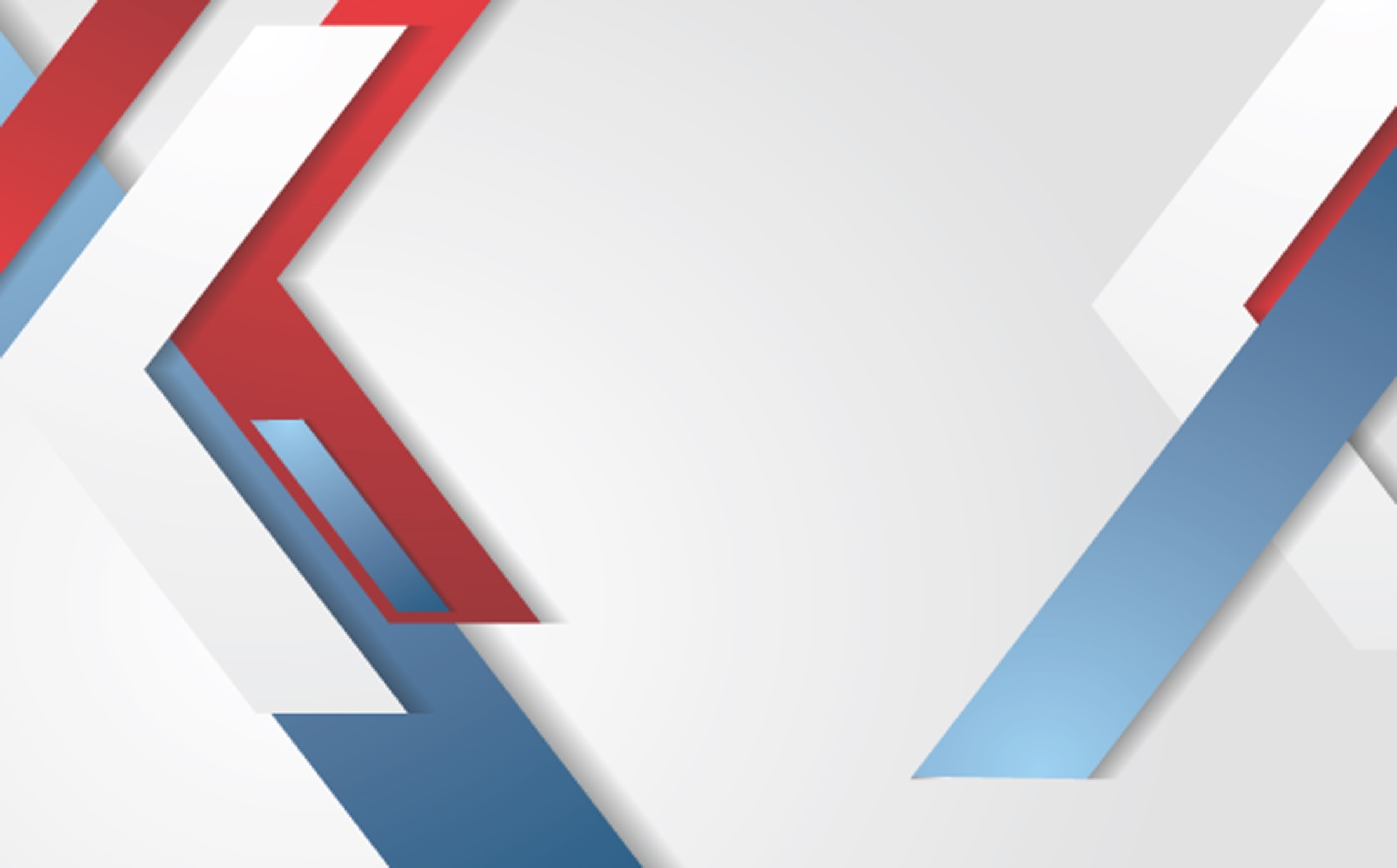 30th Annual NARPM 
Convention & Trade Show
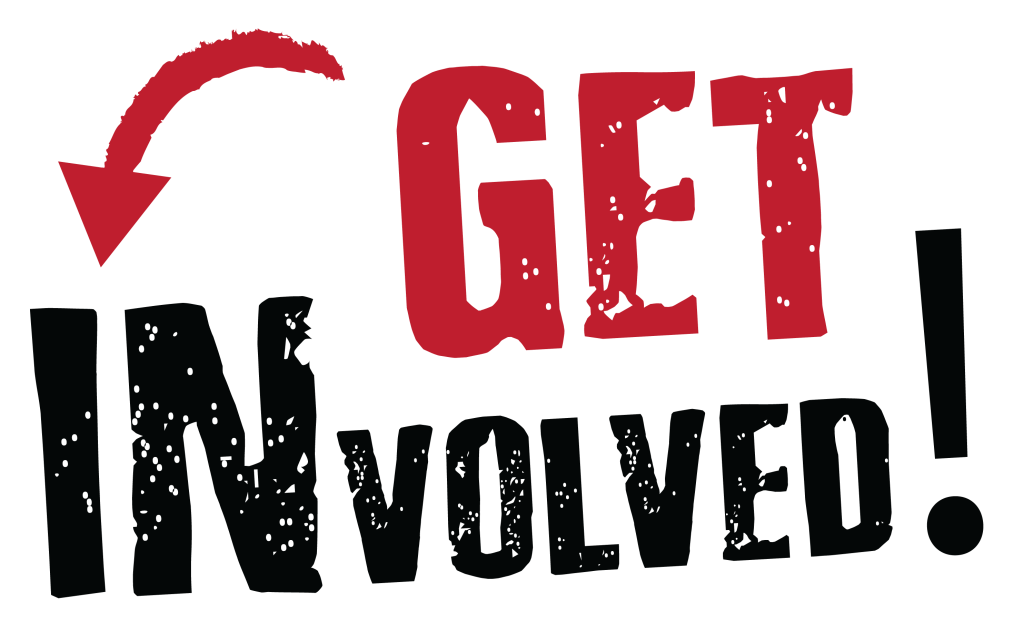